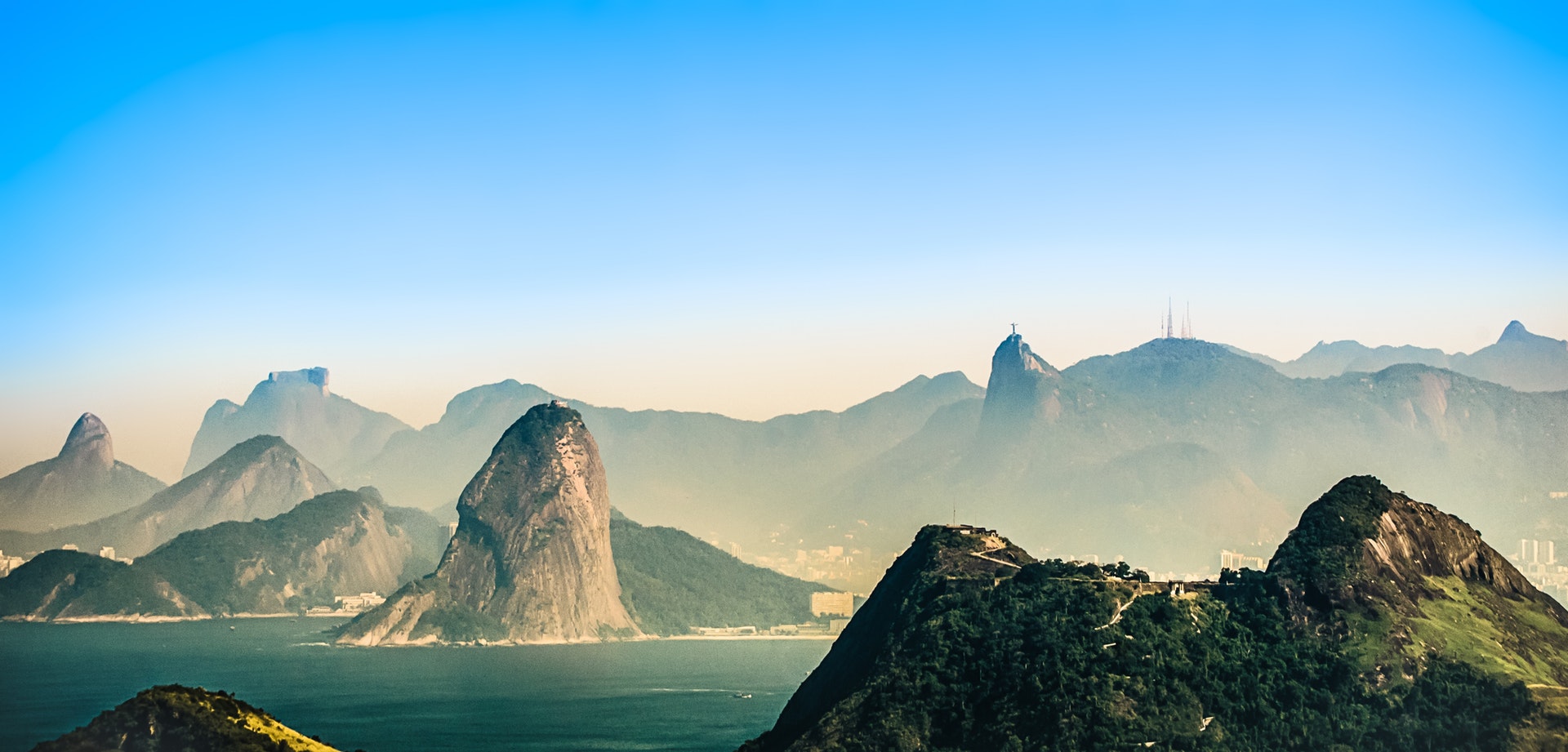 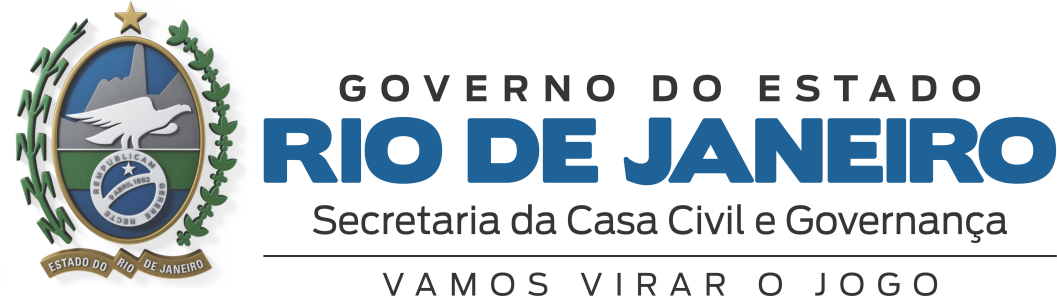 Limpeza Predial
Rio de Janeiro, 20 de agosto de 2019
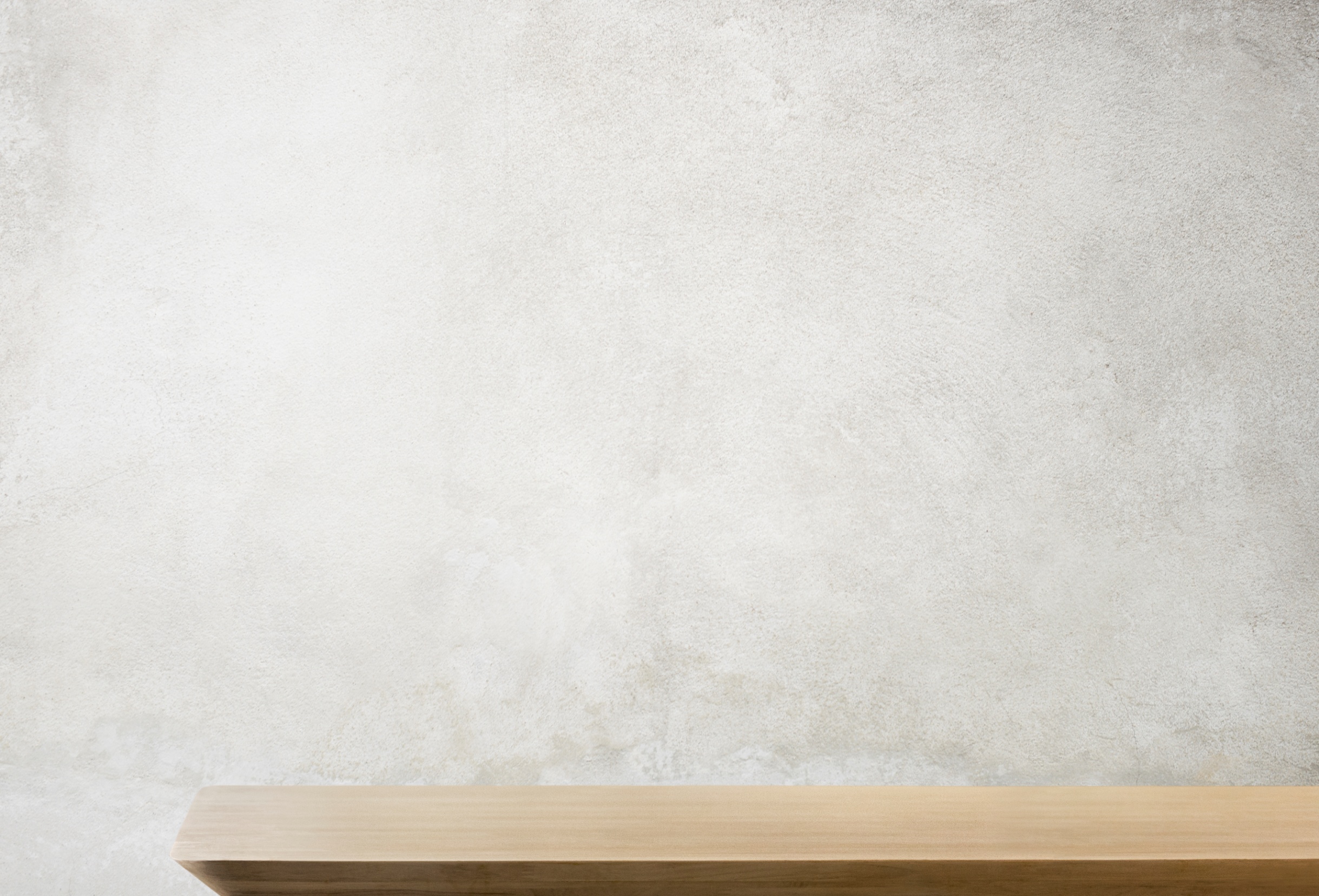 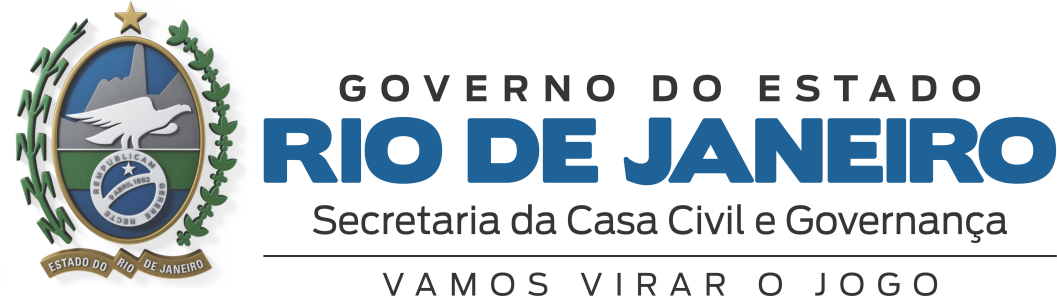 Agenda
1. Resultados: Limpeza Predial
2. Mudanças no Modelo
3. Fiscalização e ANS
4. Compras Centralizadas
Resultados
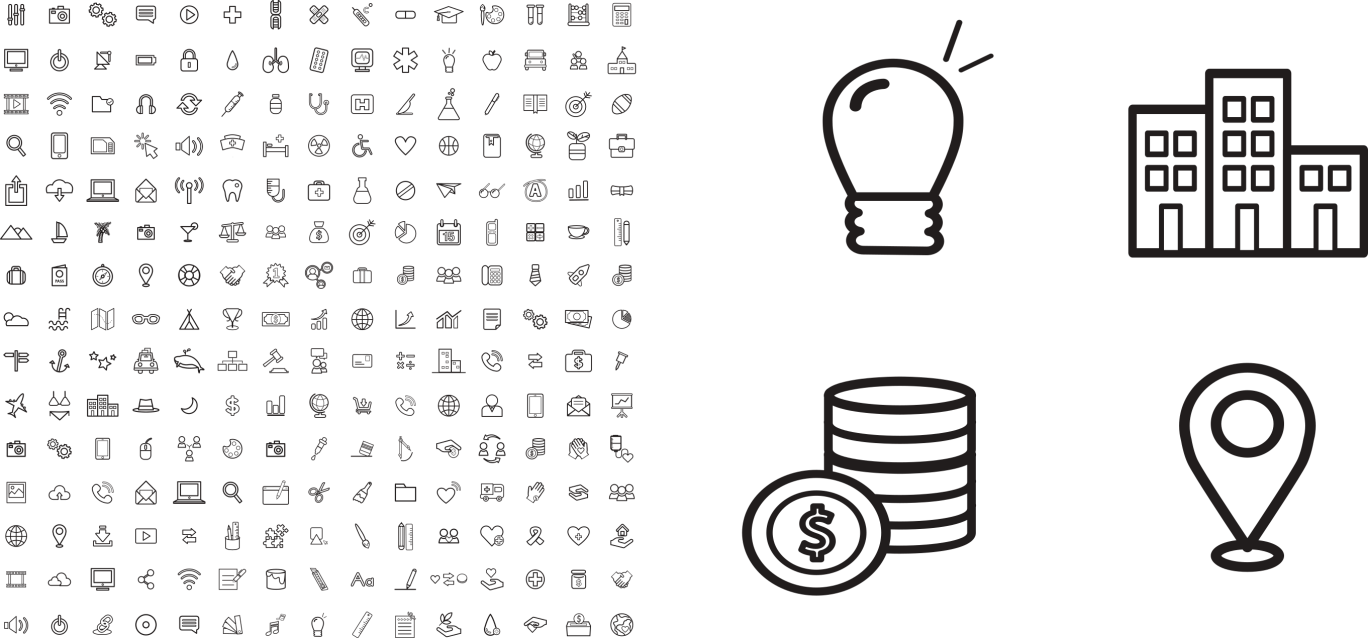 20
N° de Órgãos Participantes
dos 6 lotes homologados
Resultados
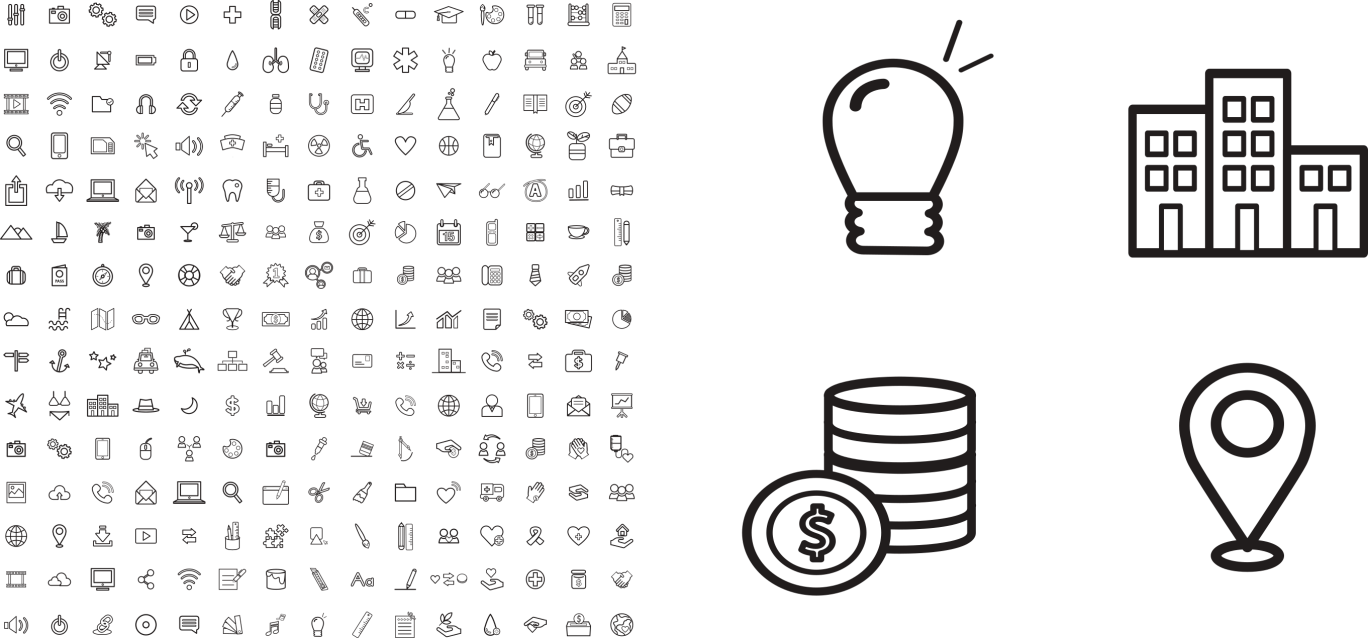 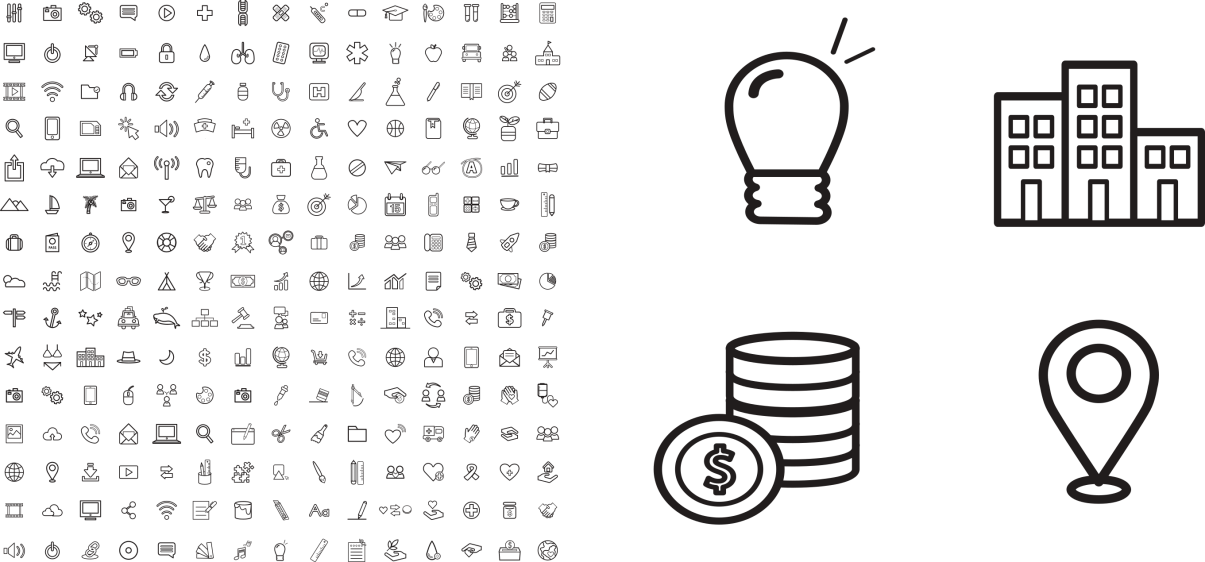 20
137
N° de Órgãos Participantes
dos 6 lotes homologados
Imóveis que poderão ser
contemplados pelos contratos
Resultados
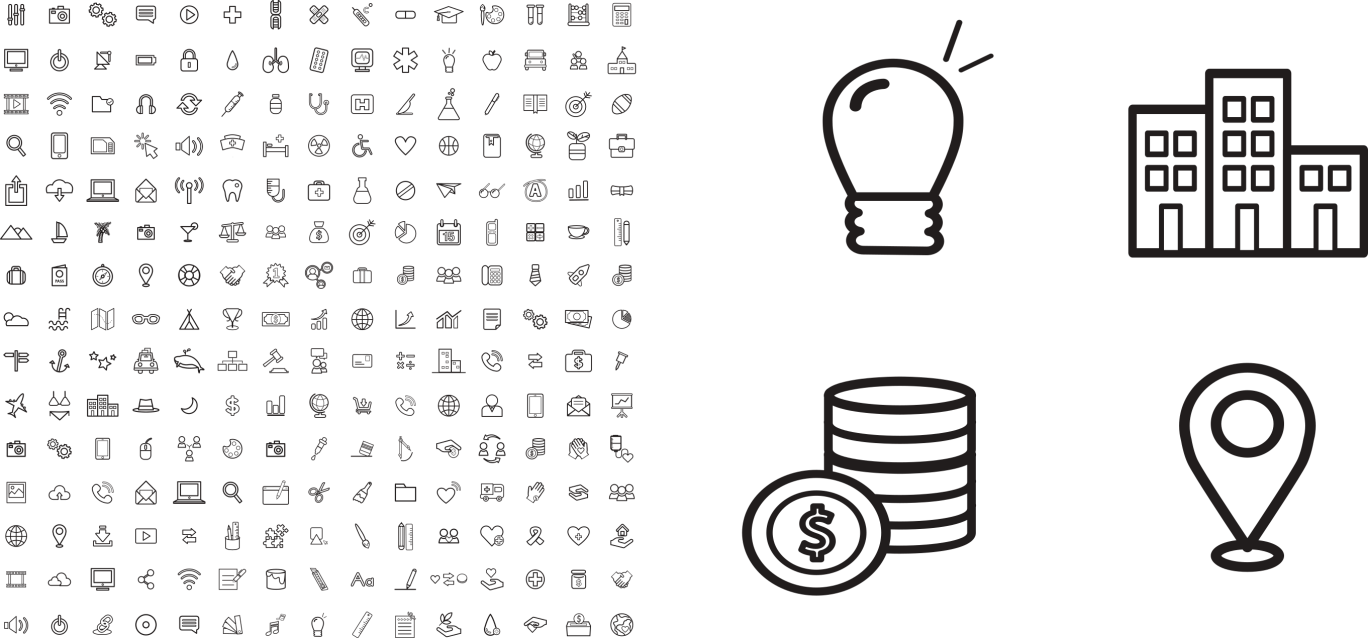 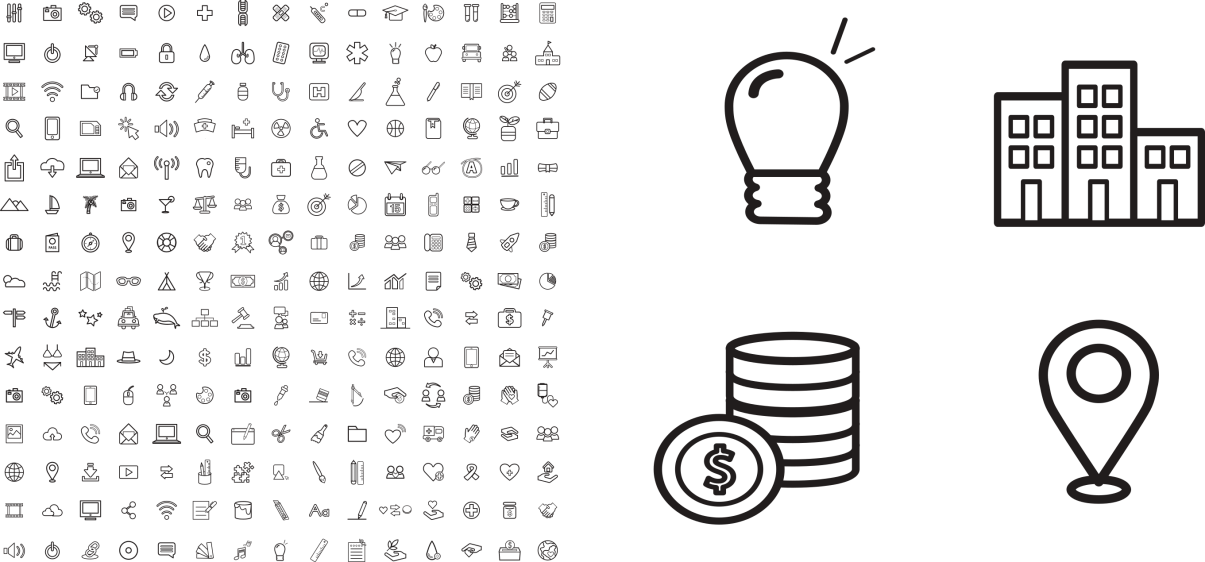 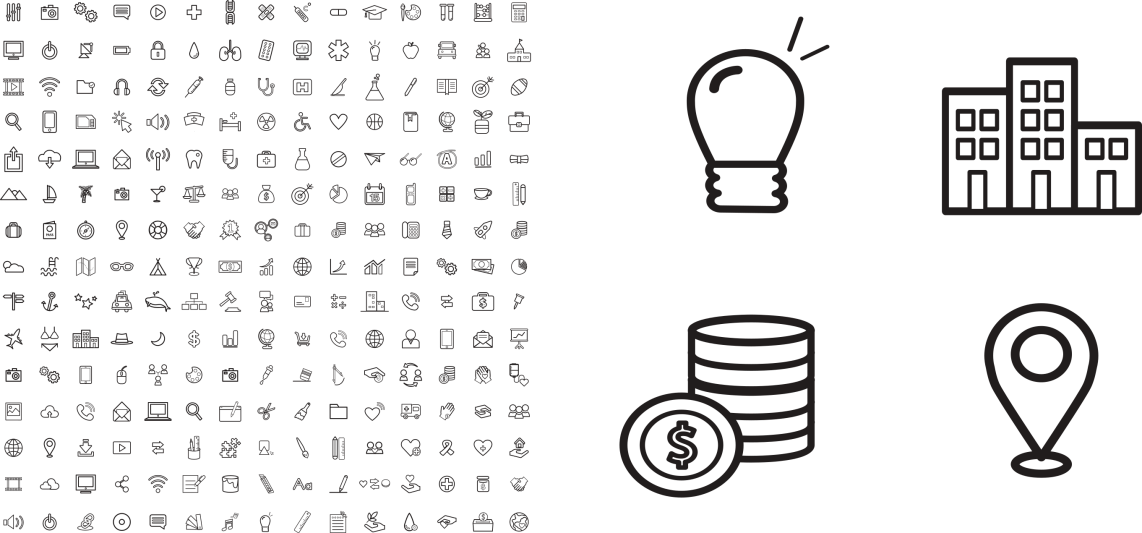 20
137
R$ 16,5 milhões
N° de Órgãos Participantes
dos 6 lotes homologados
Imóveis que poderão ser
contemplados pelos contratos
Economicidade obtida no
Pregão Eletrônico
Resultados
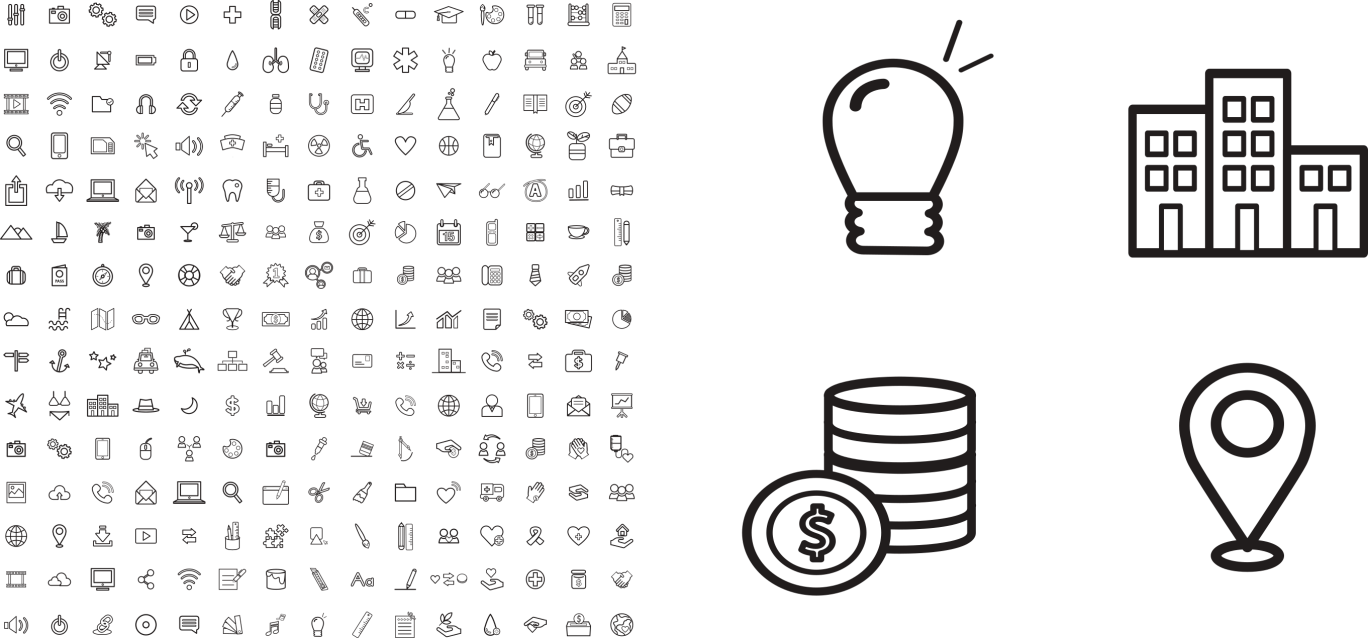 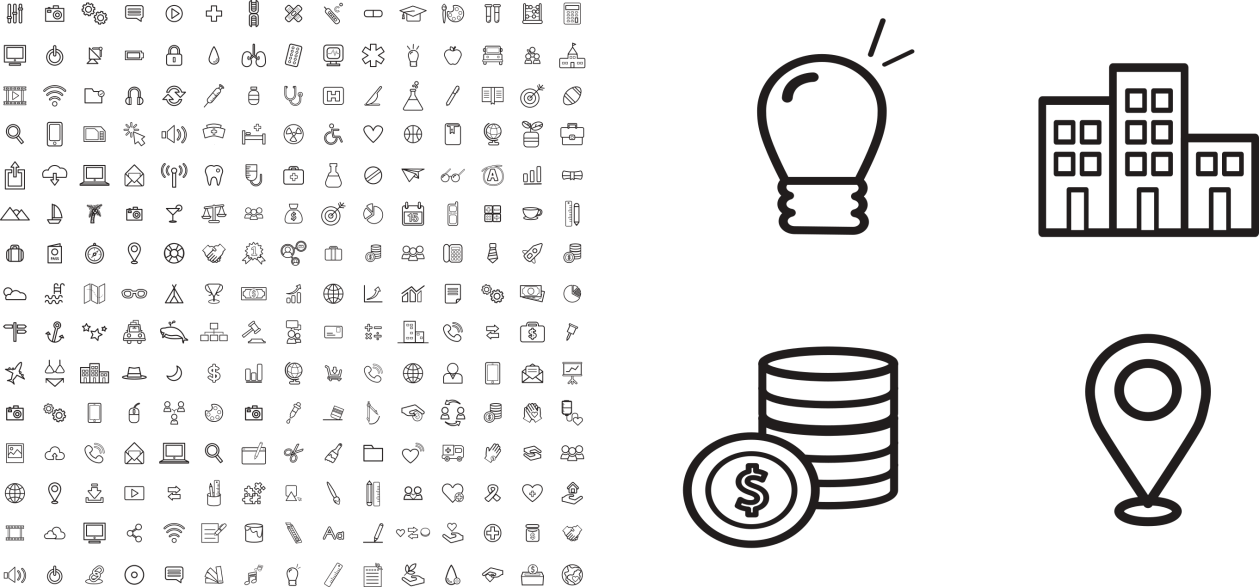 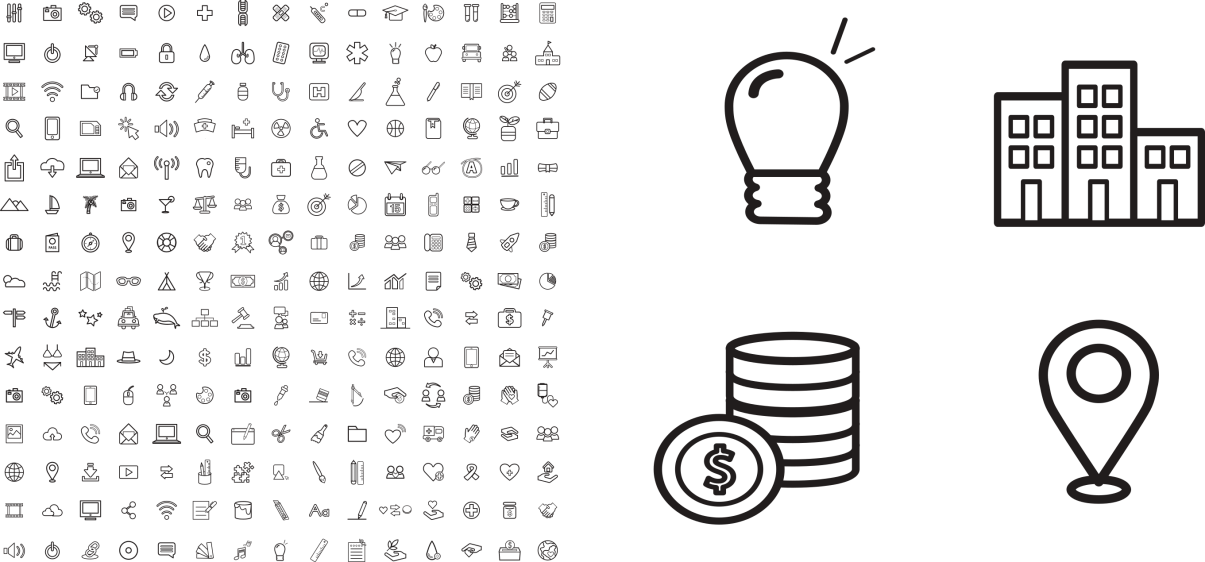 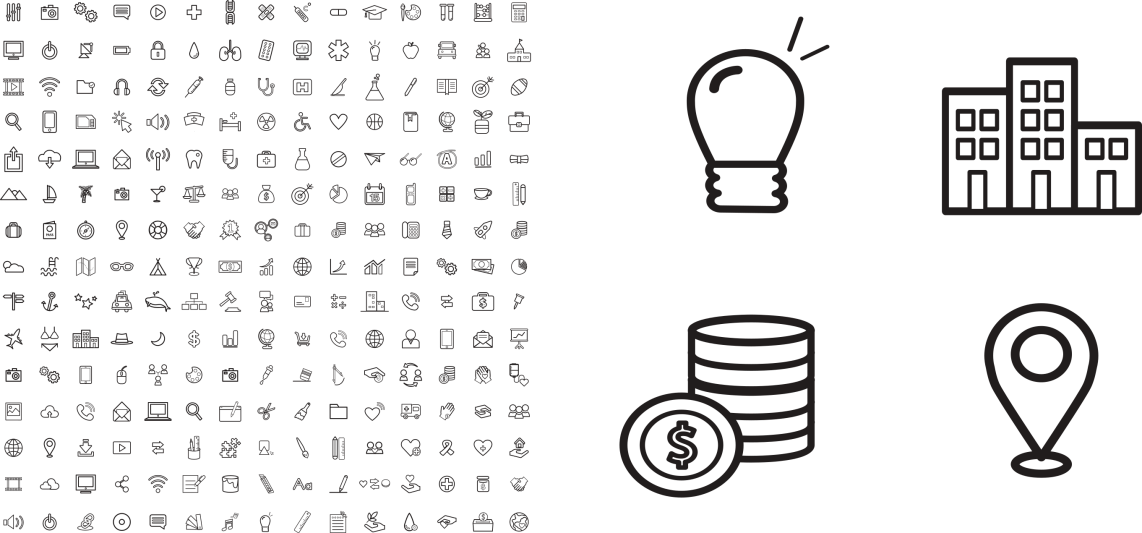 20
137
R$ 16,5 milhões
Inovação
N° de Órgãos Participantes
dos 6 lotes homologados
Imóveis que poderão ser
contemplados pelos contratos
Economicidade obtida no
Pregão Eletrônico
Modelo de Contratação:
por m² e produtividade
acordo de níveis de serviço
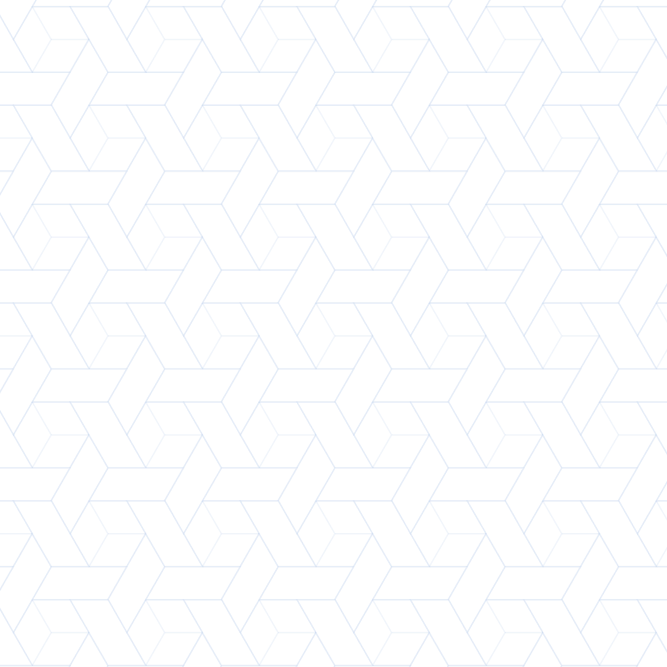 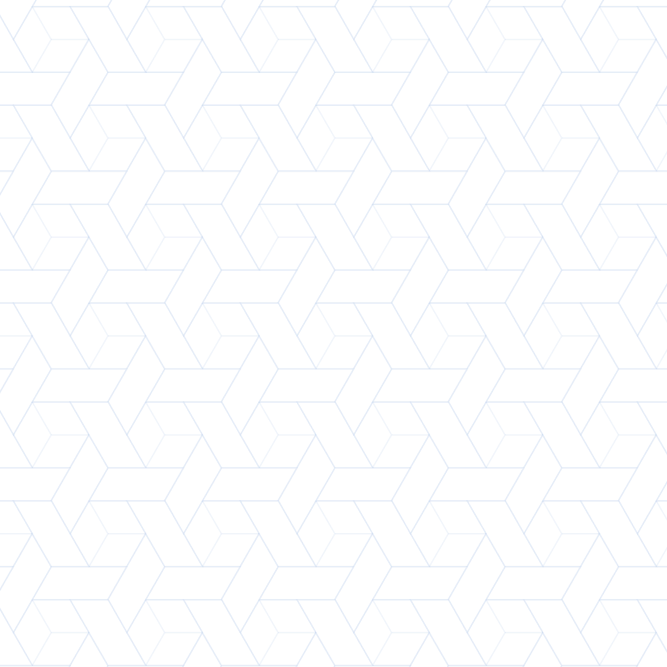 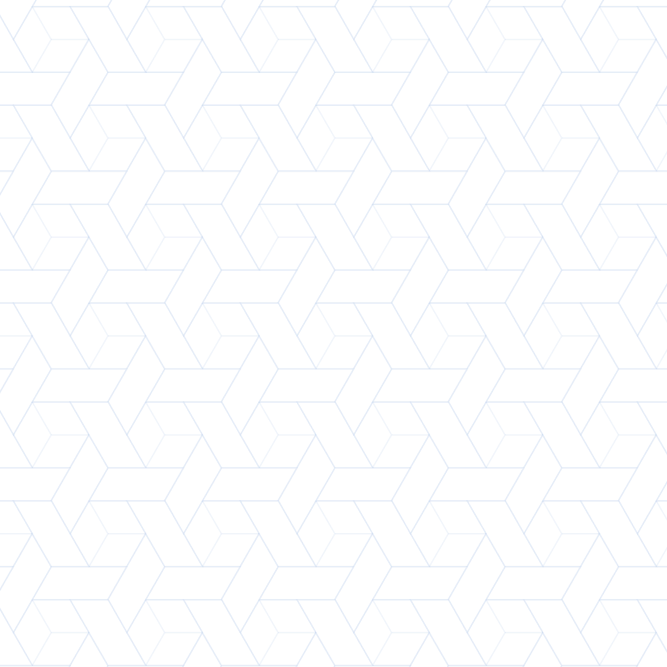 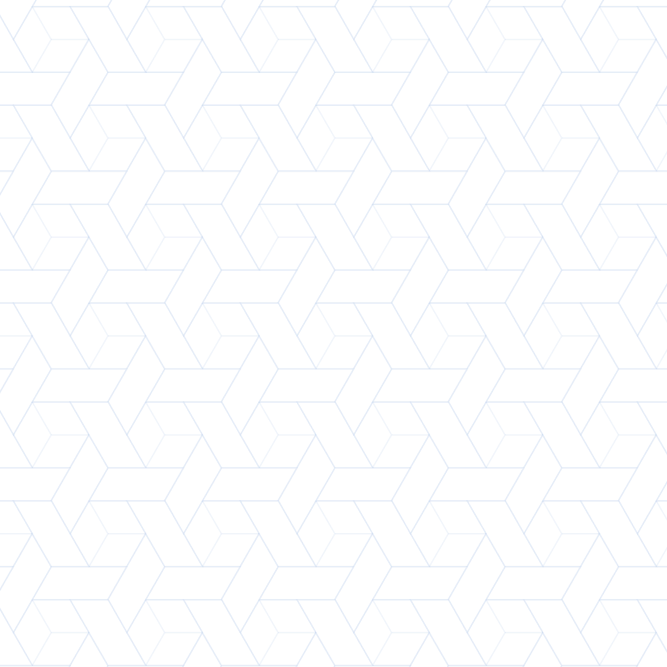 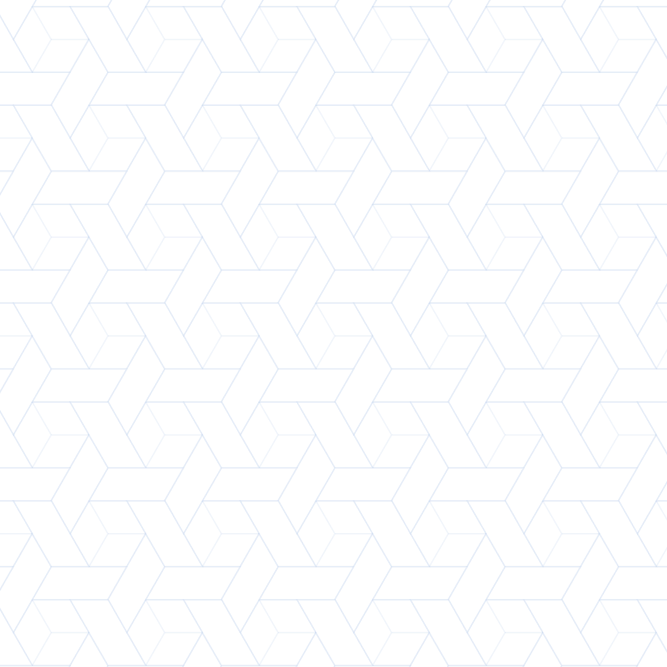 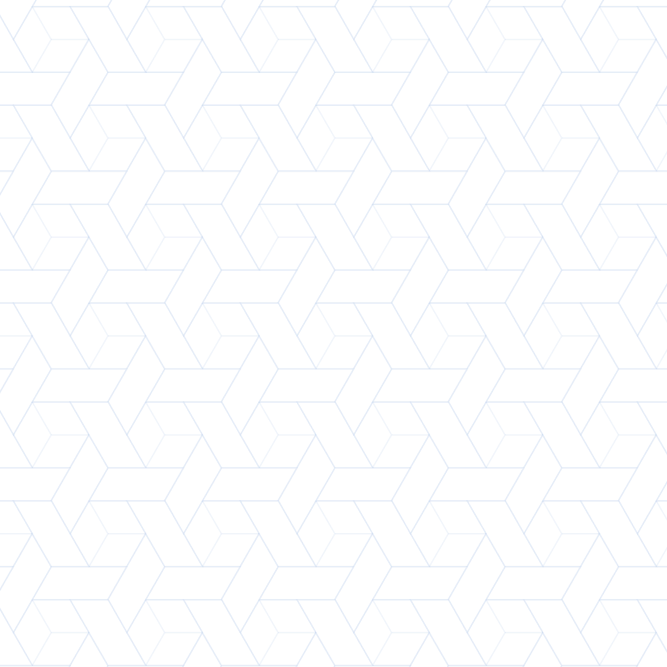 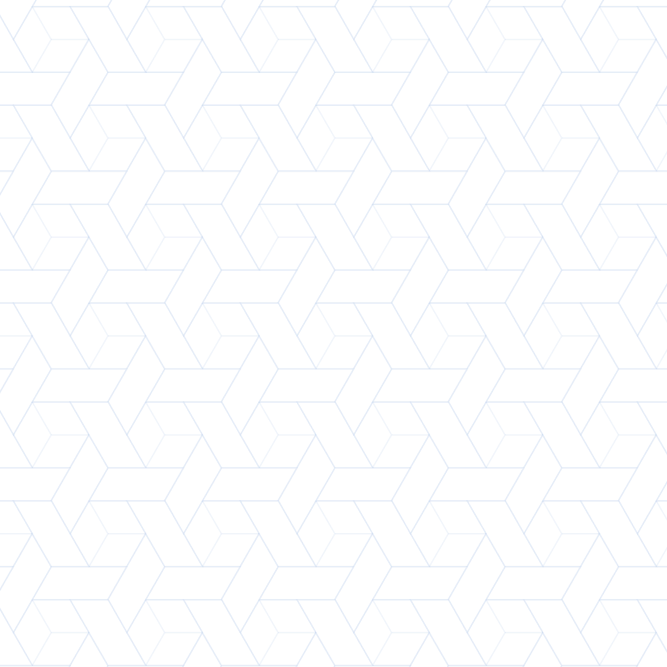 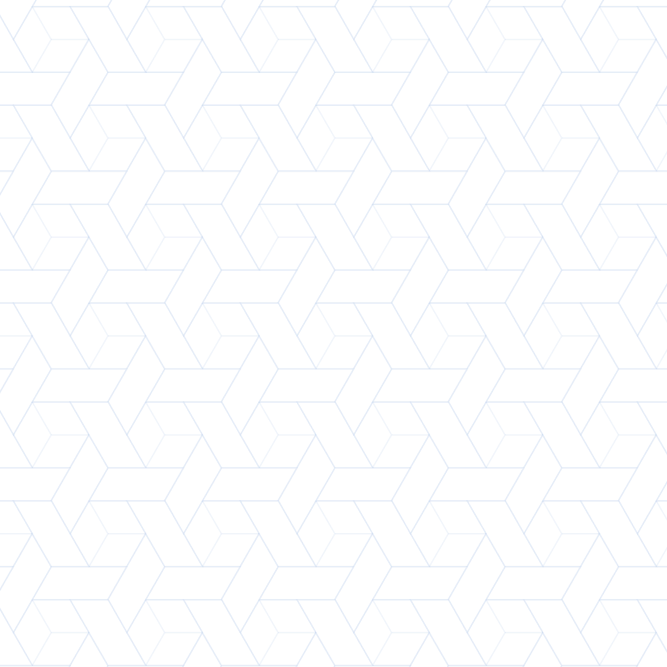 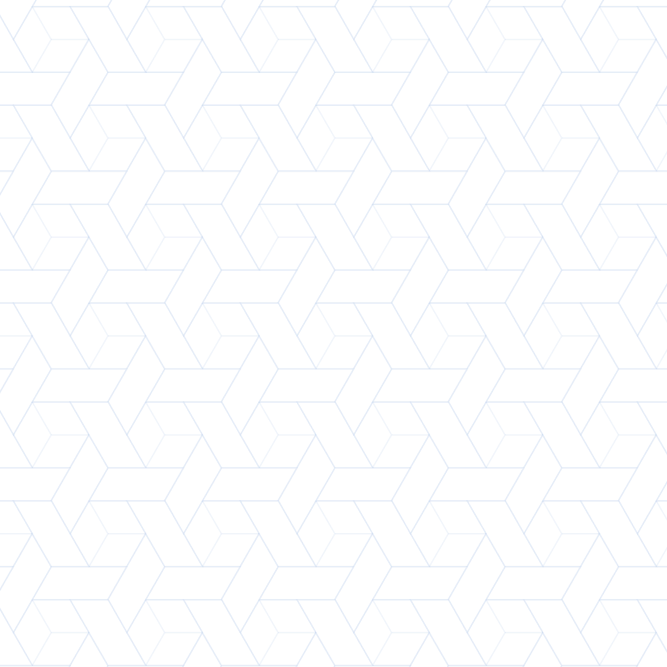 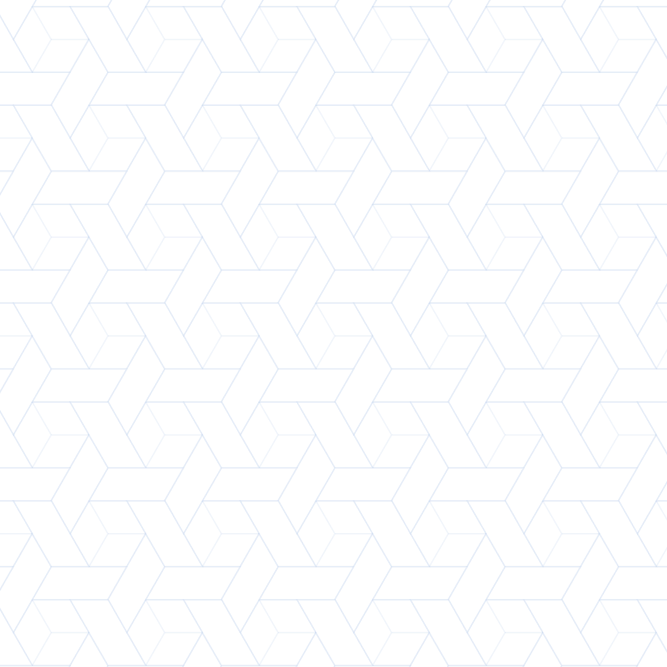 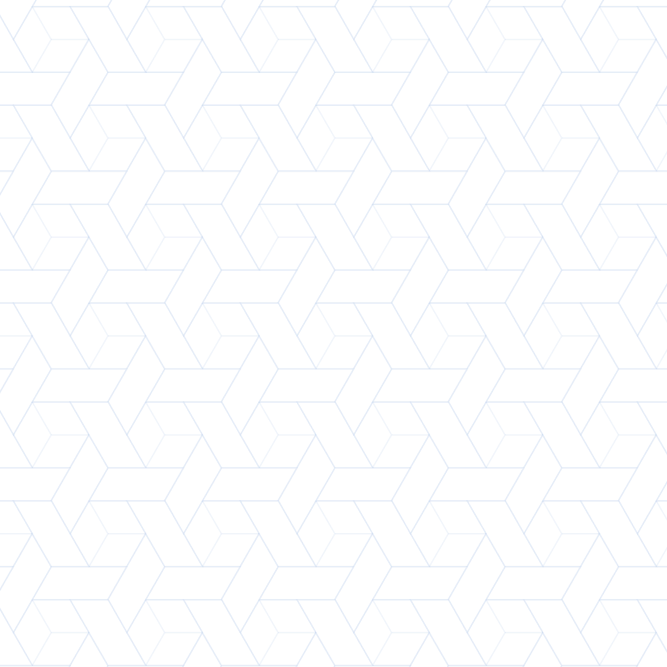 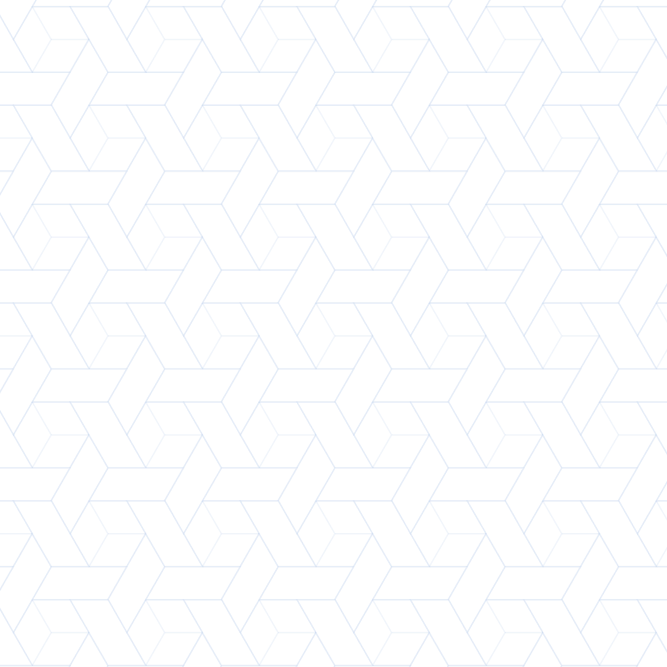 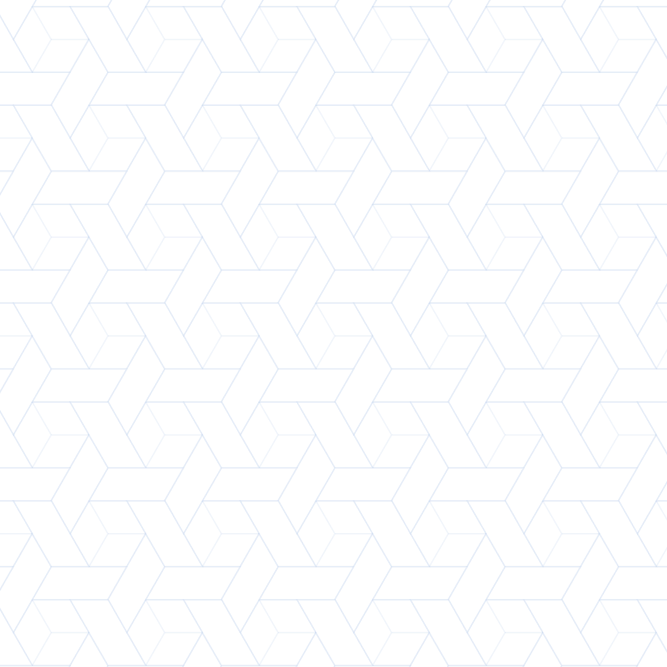 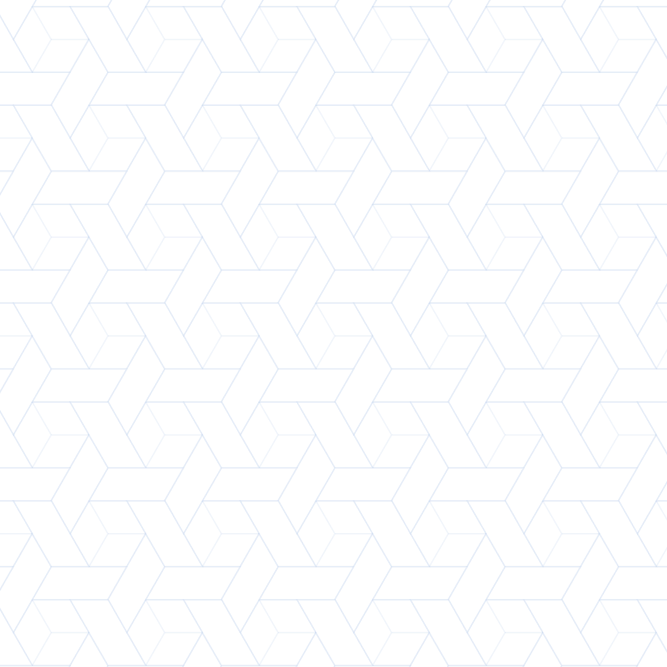 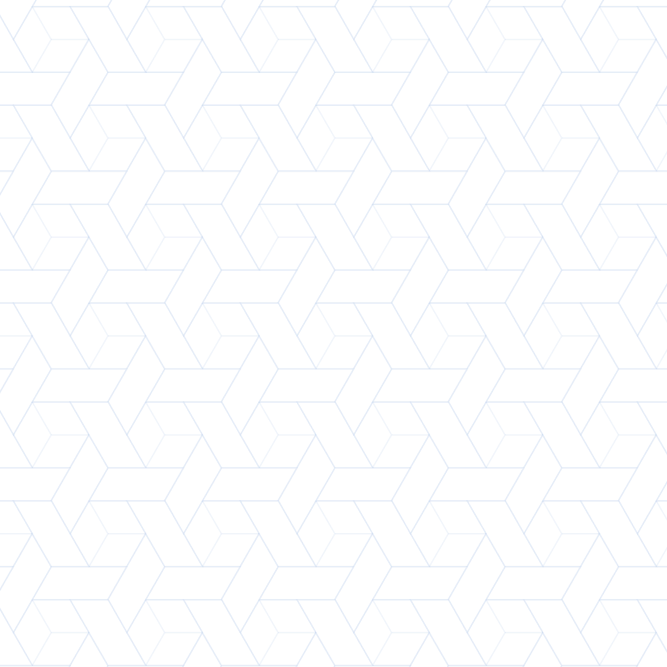 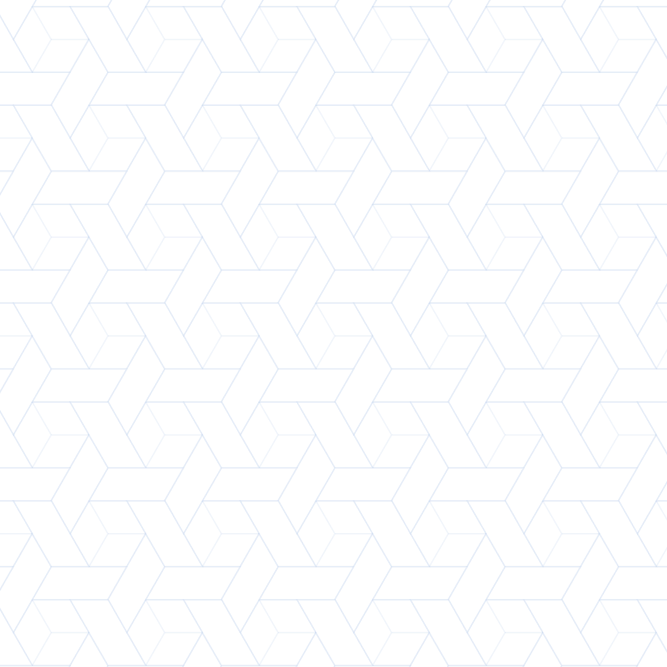 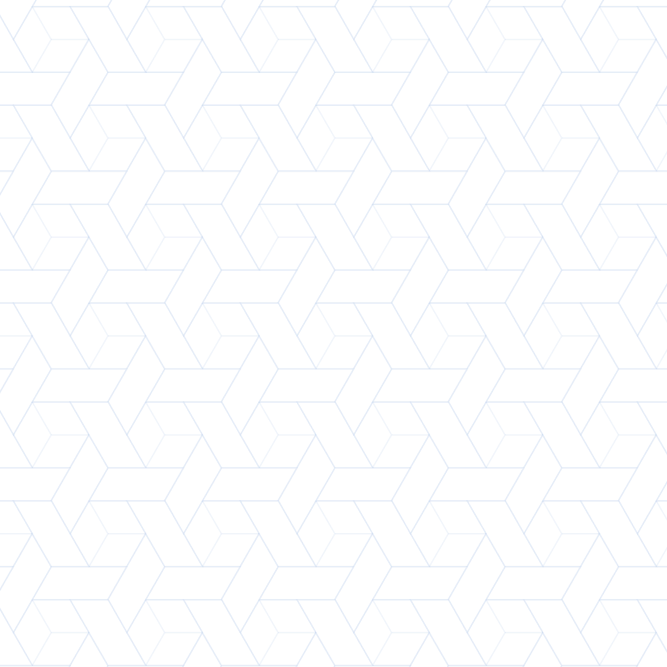 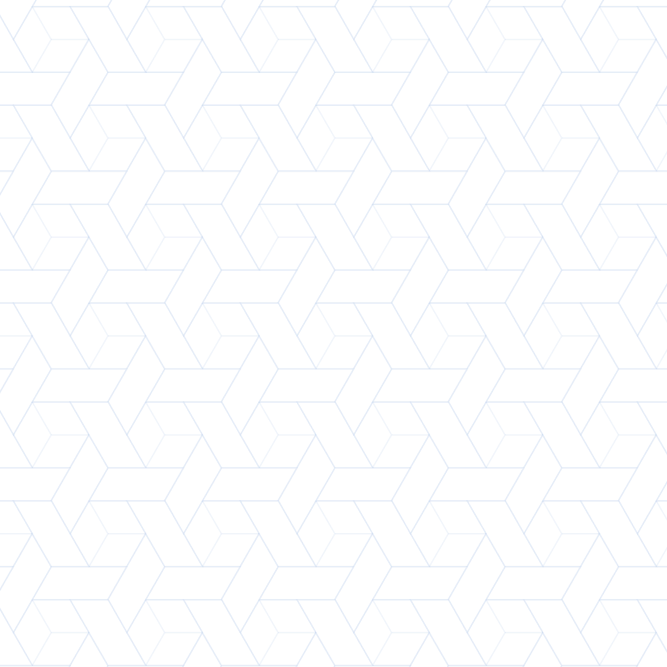 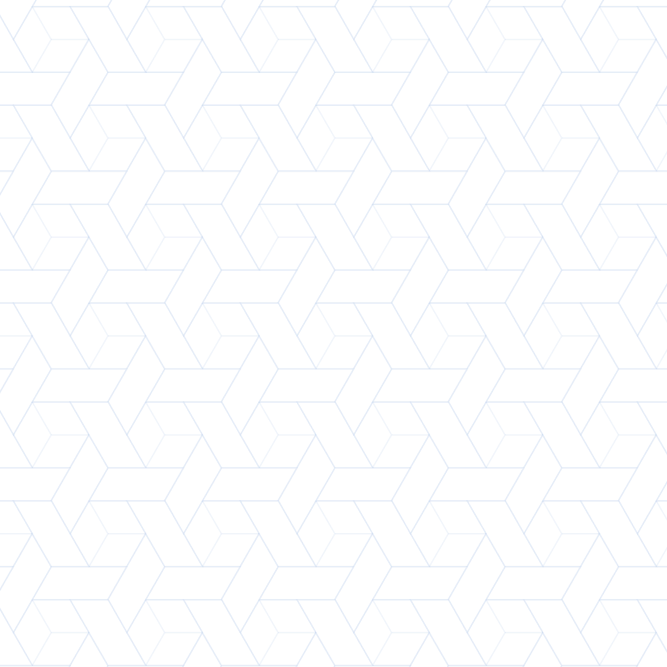 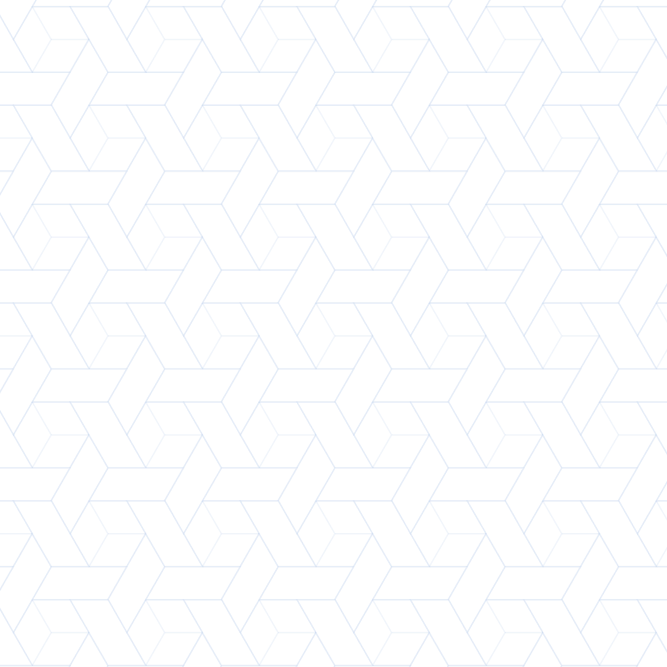 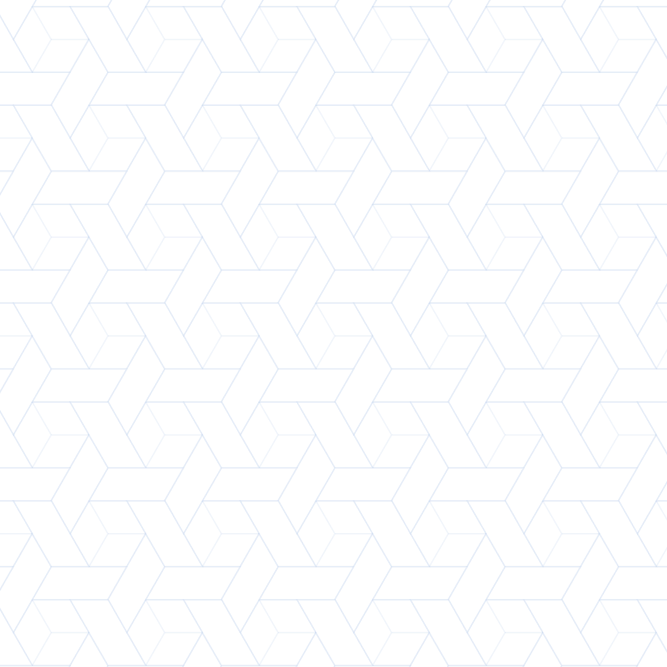 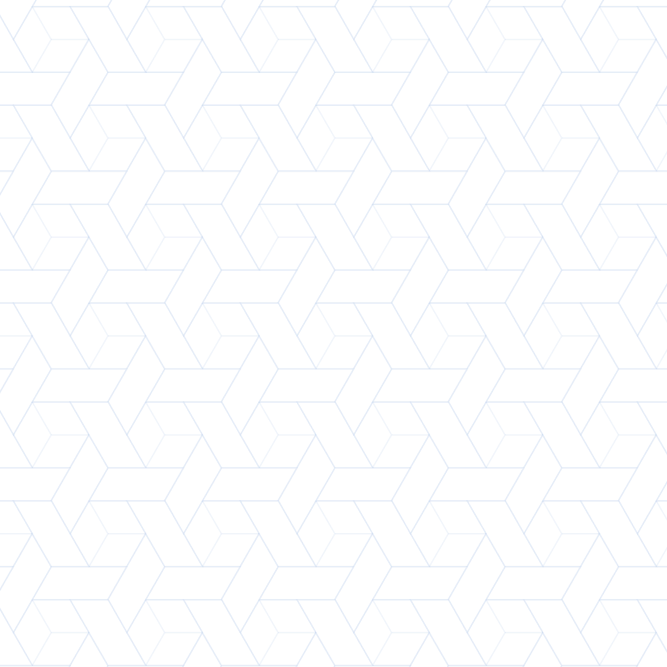 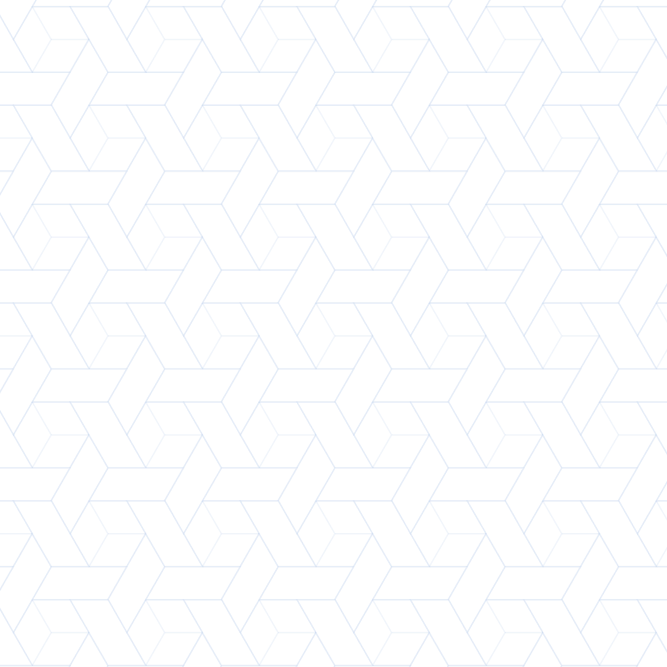 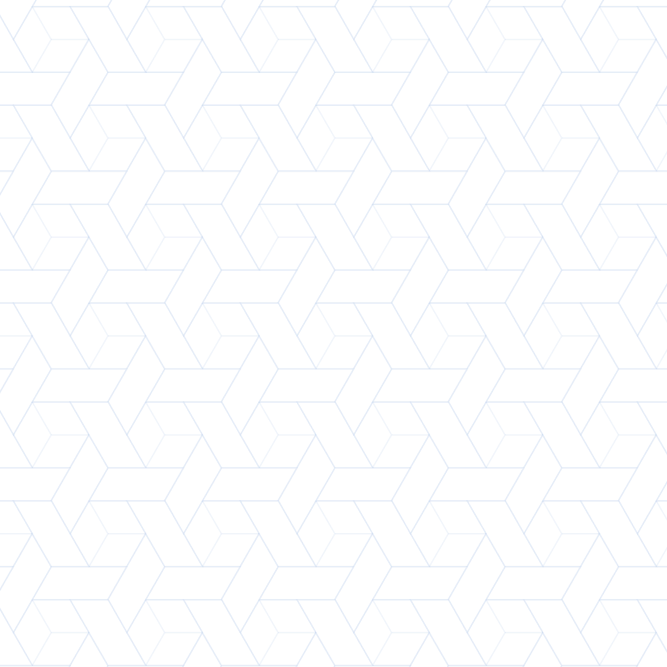 Resultados
Região
Lote 1
Centro A
Lote 3
Zona Oeste A
Lote 4
Centro C
Lote 5
Zona Sul A
Lote 6
Zona Sul B
Lote 7
Zona Norte  Zona Oeste B
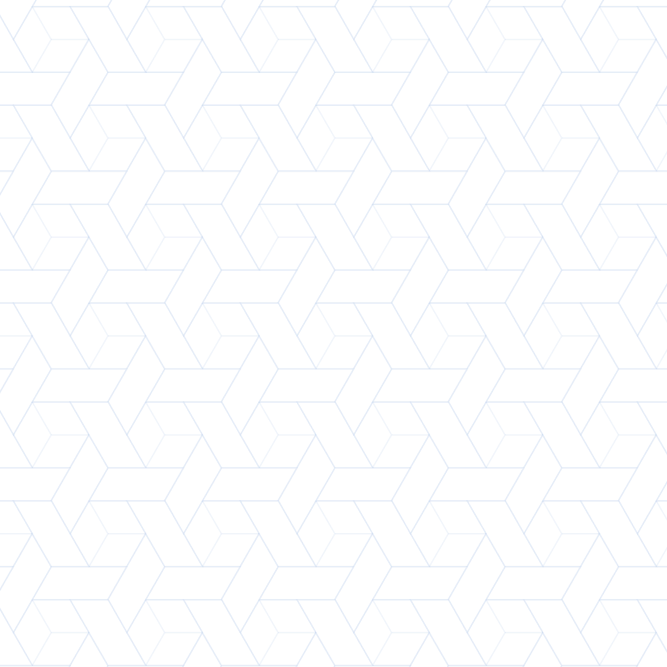 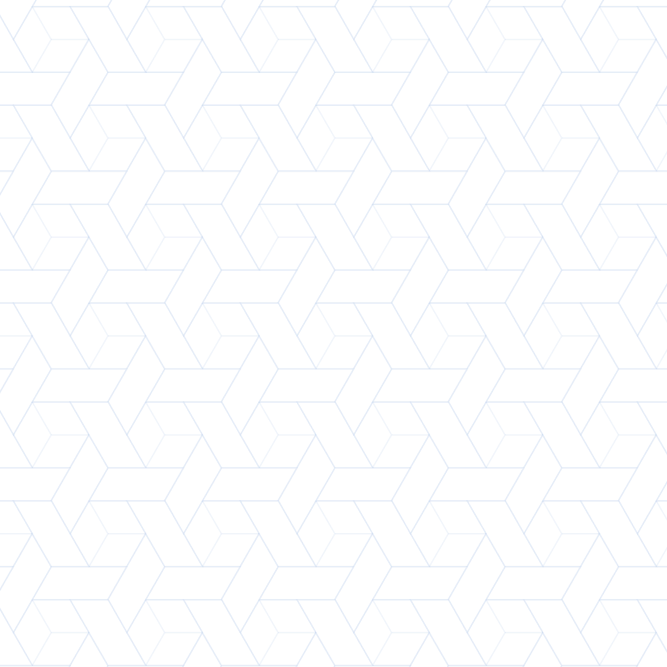 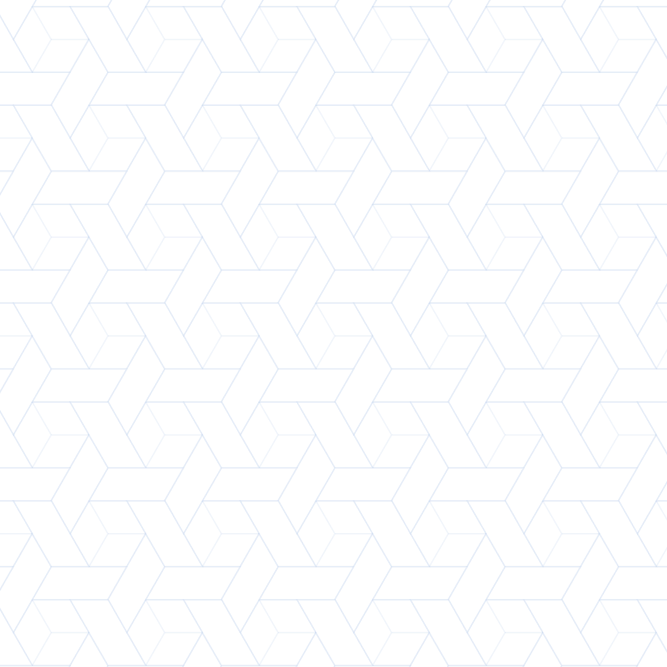 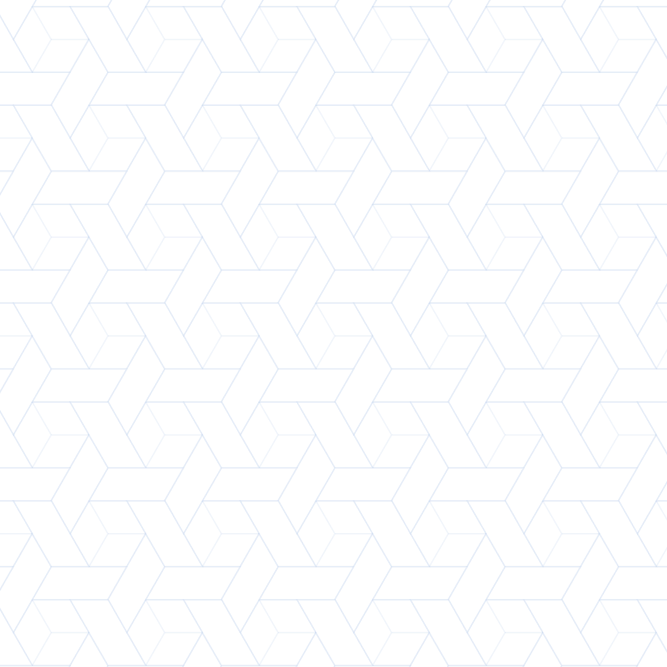 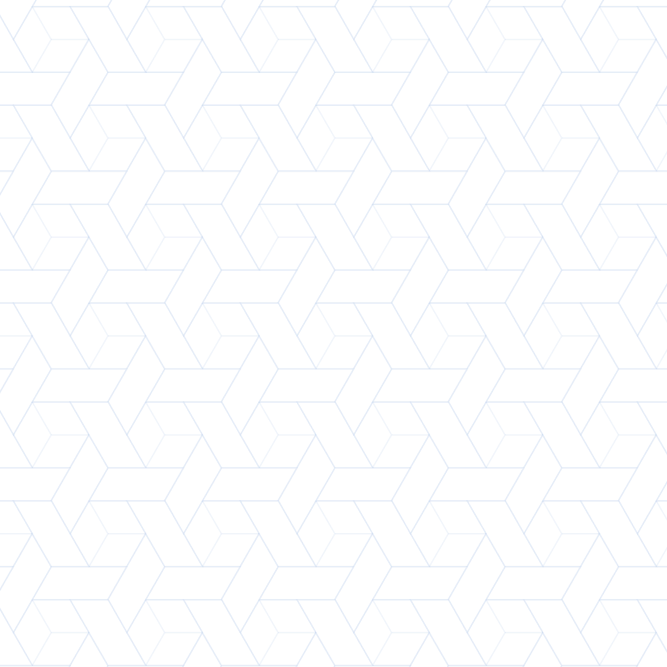 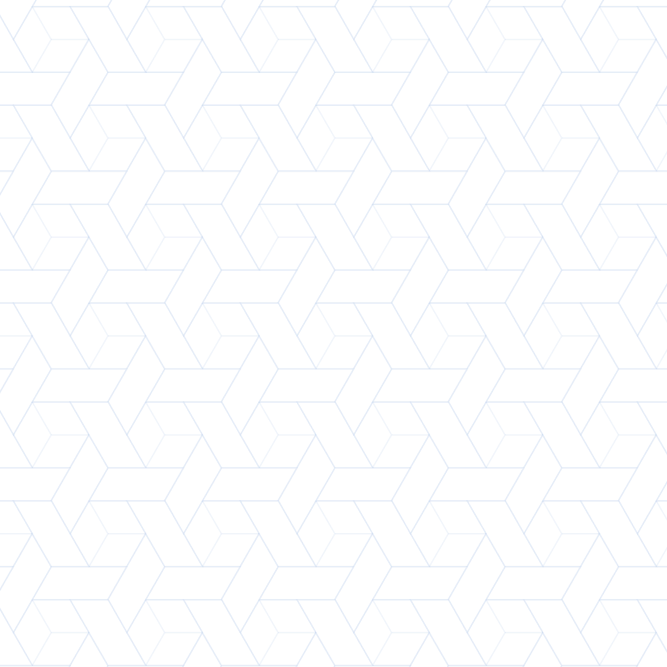 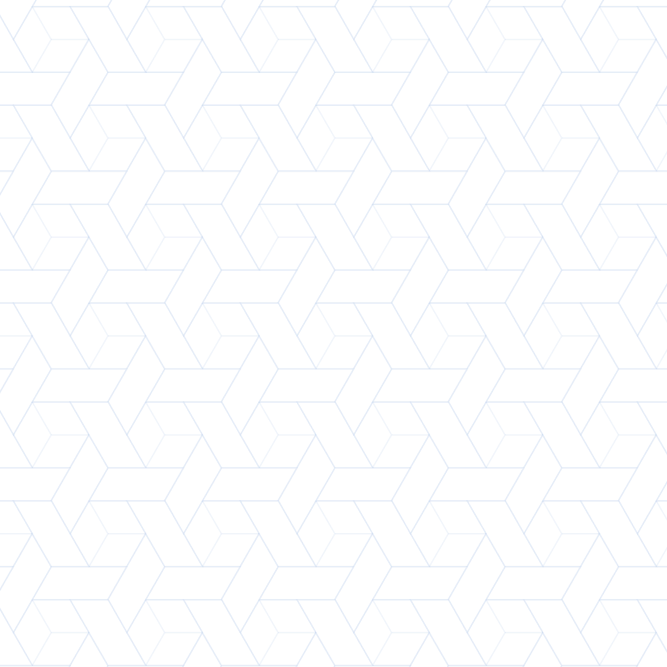 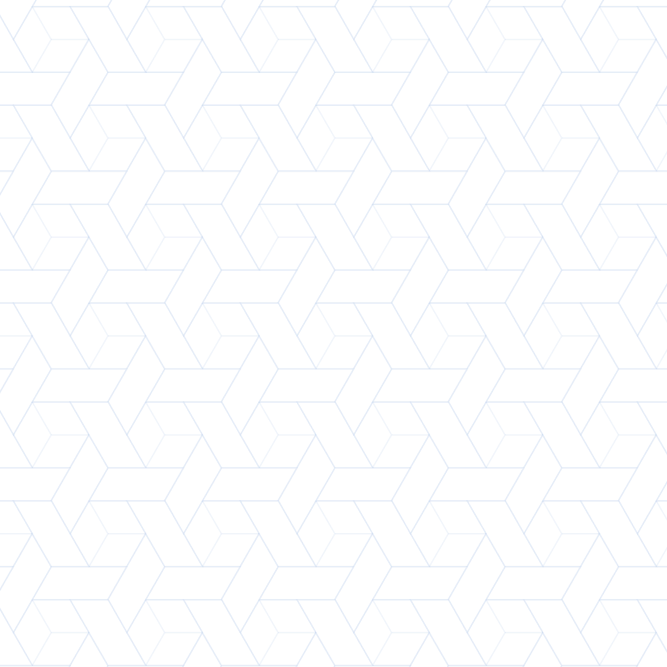 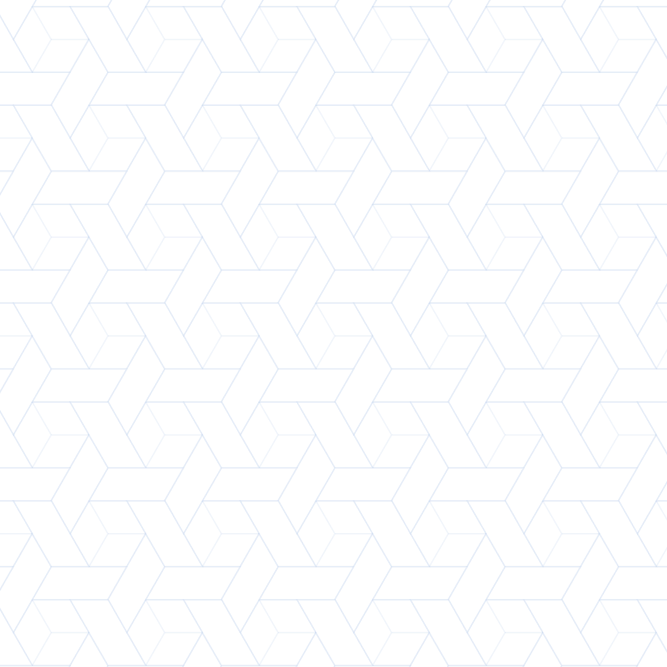 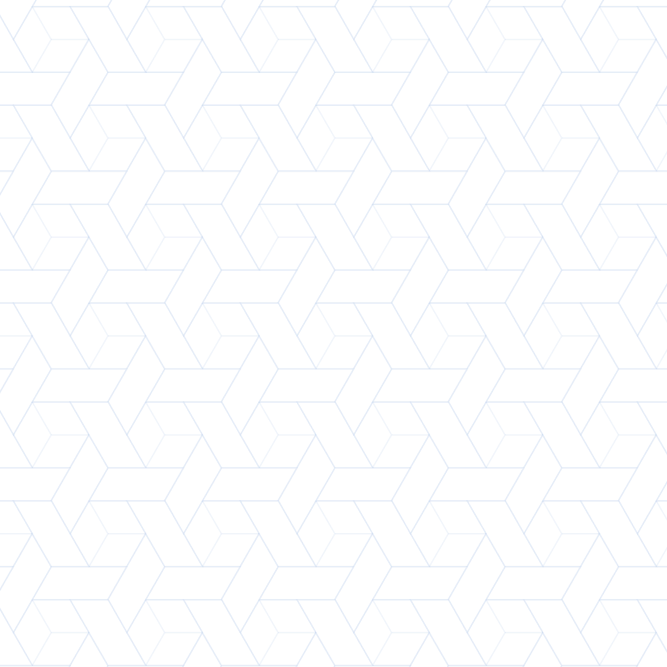 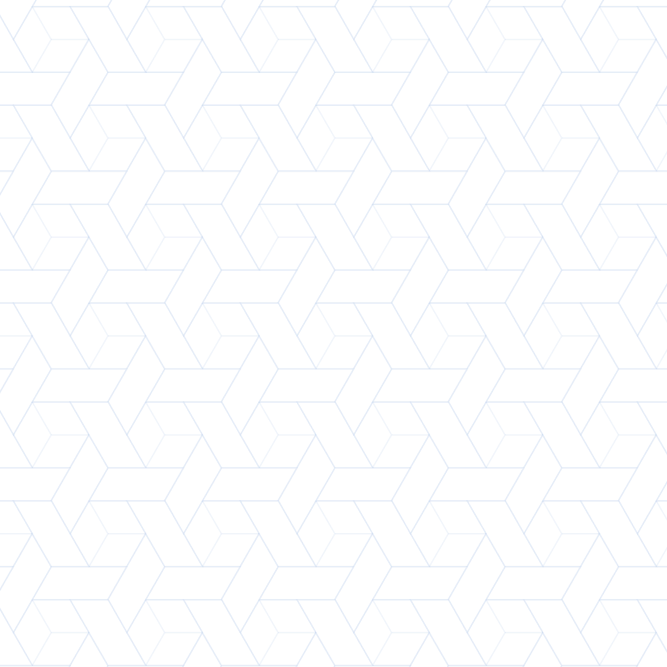 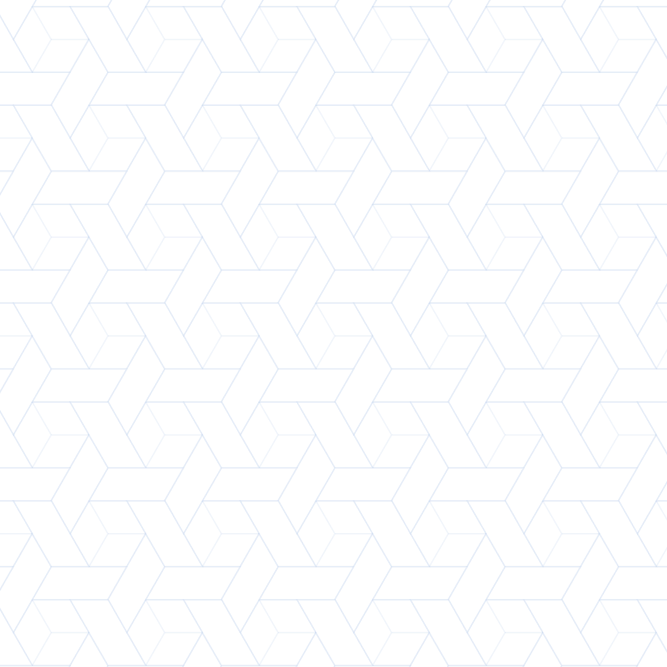 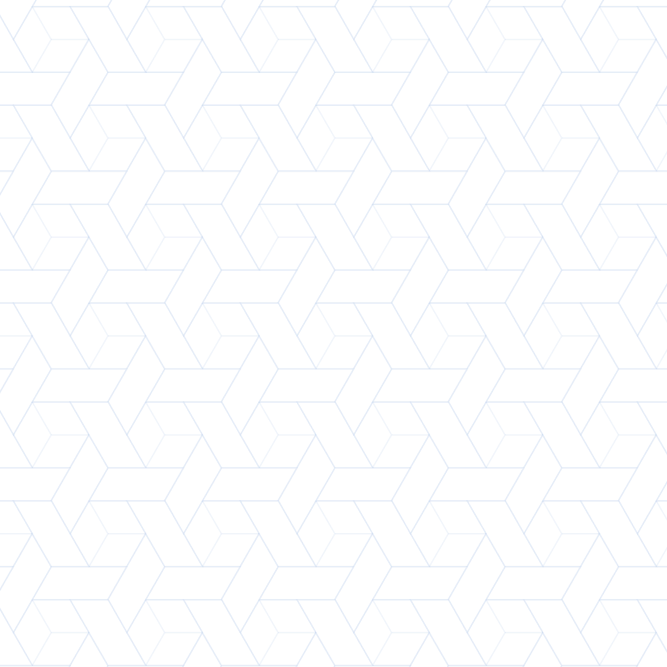 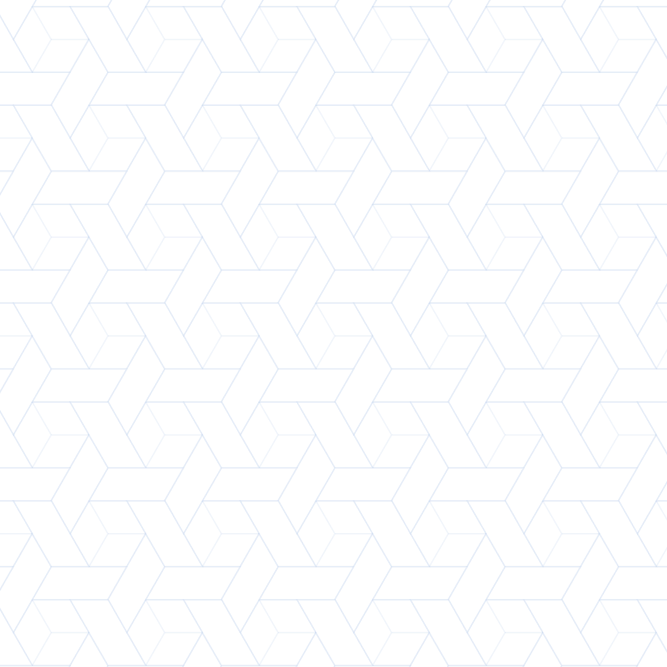 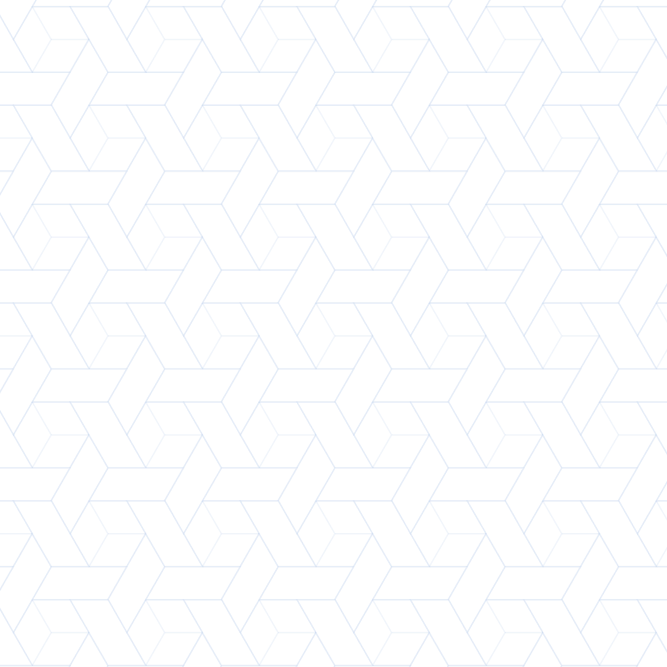 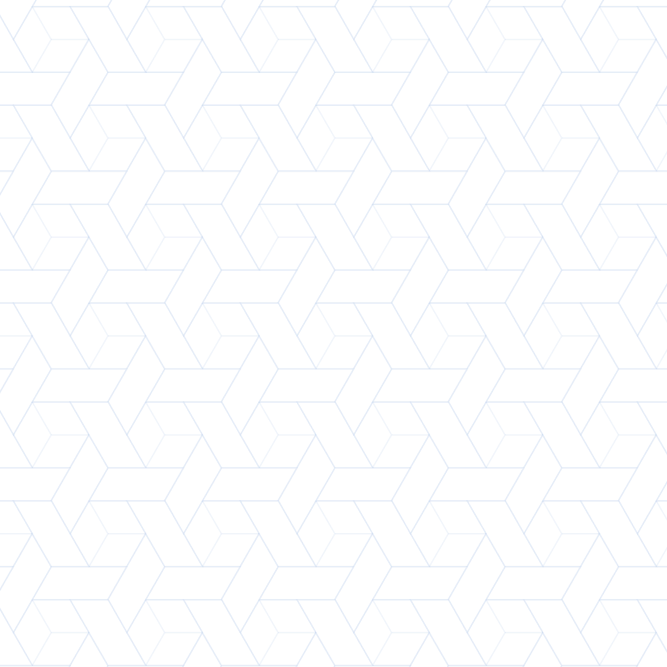 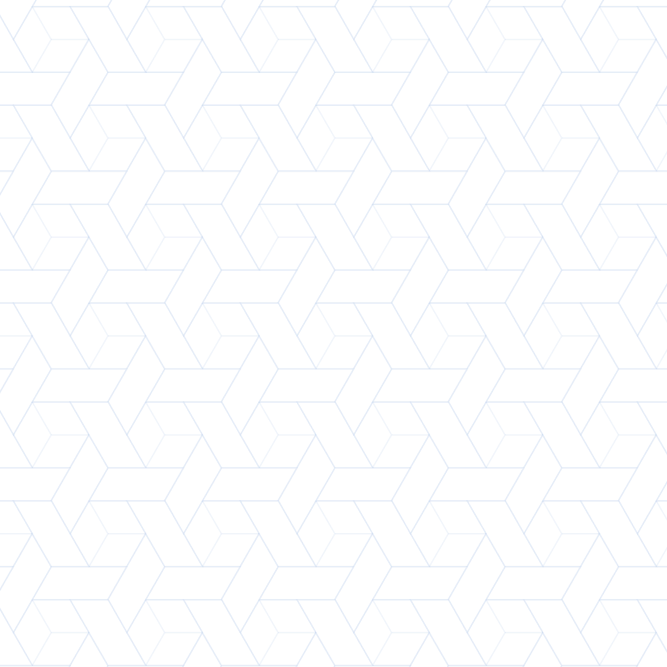 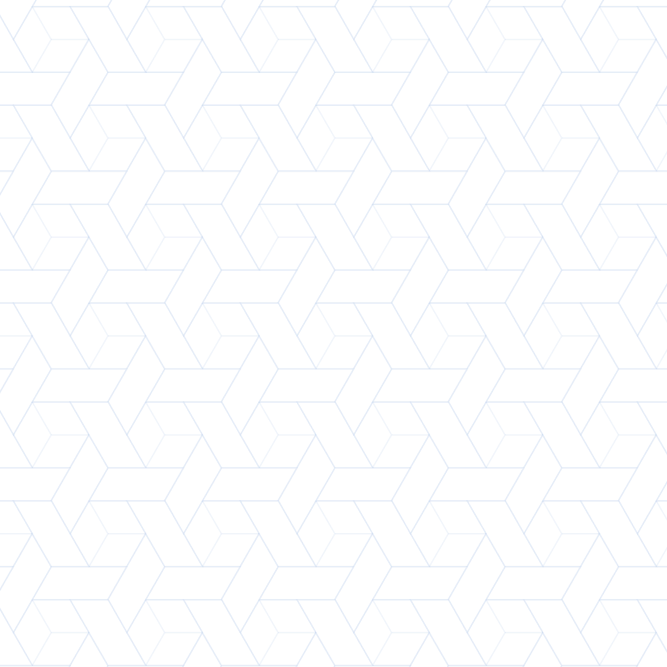 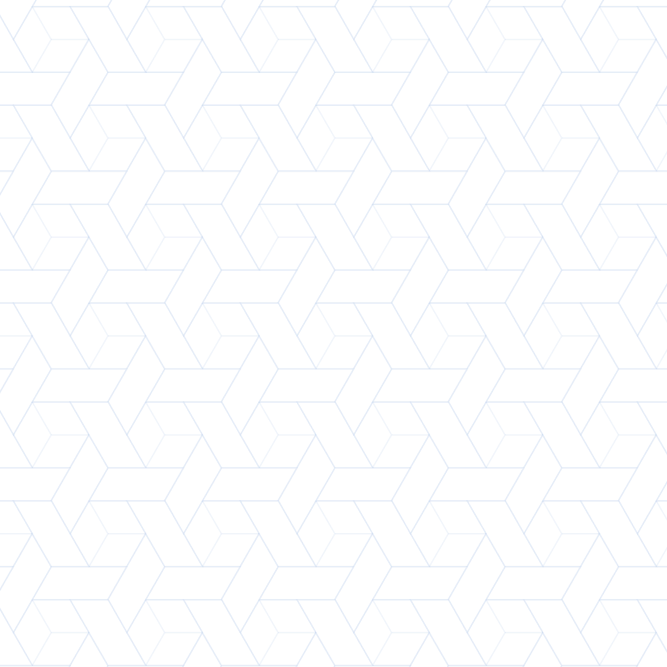 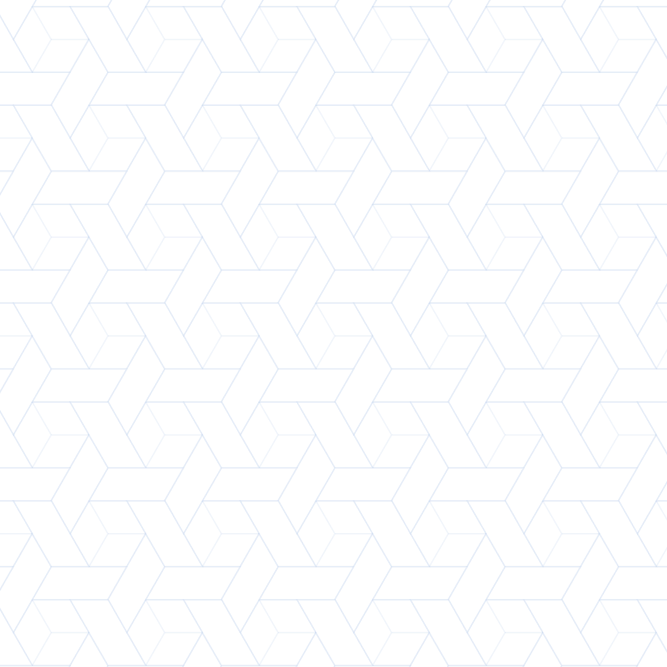 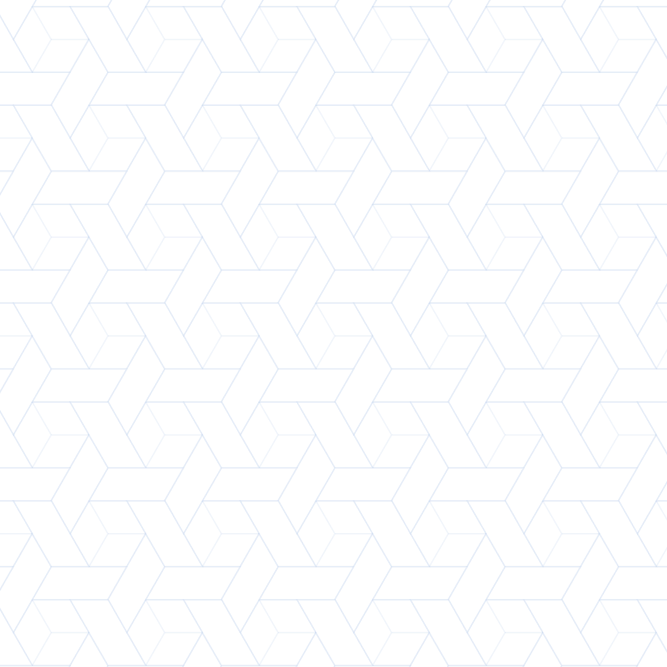 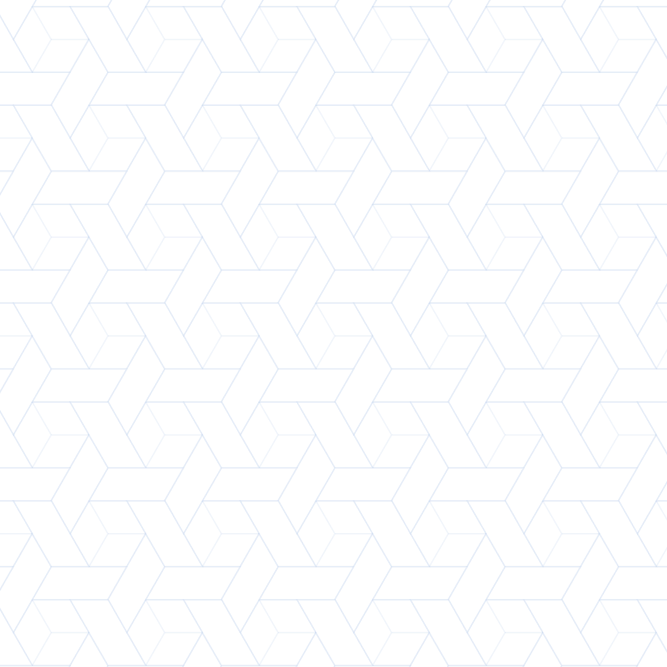 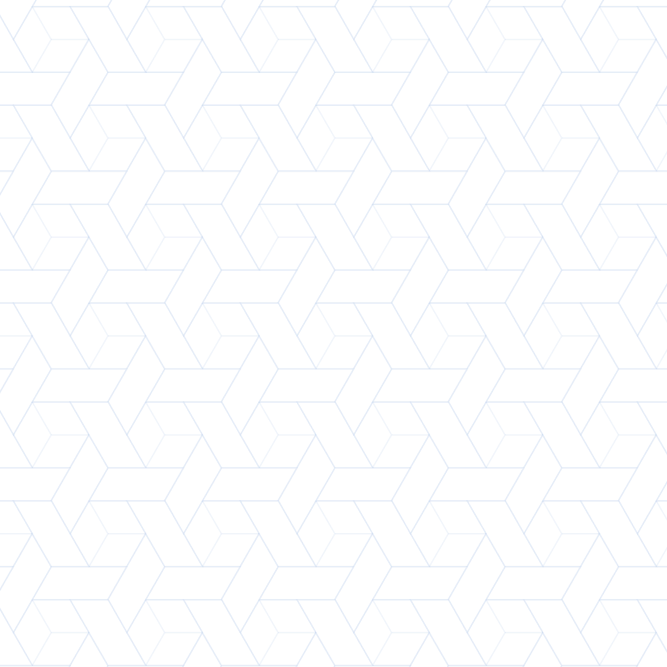 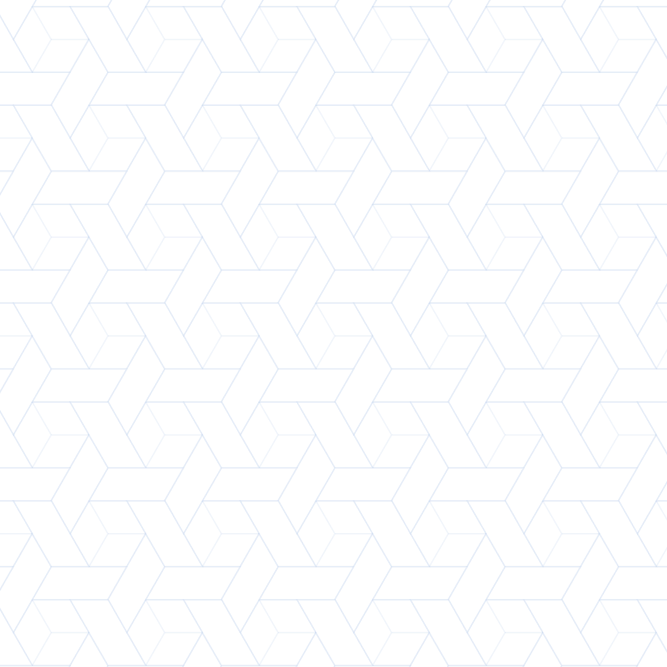 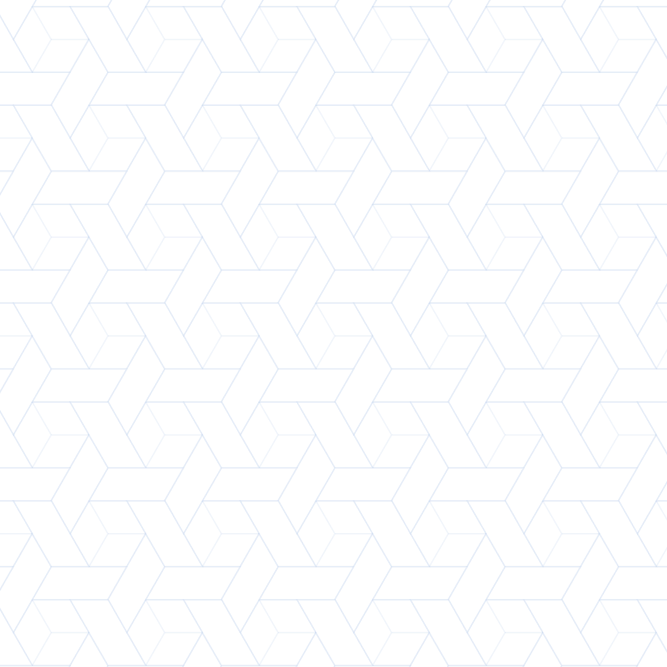 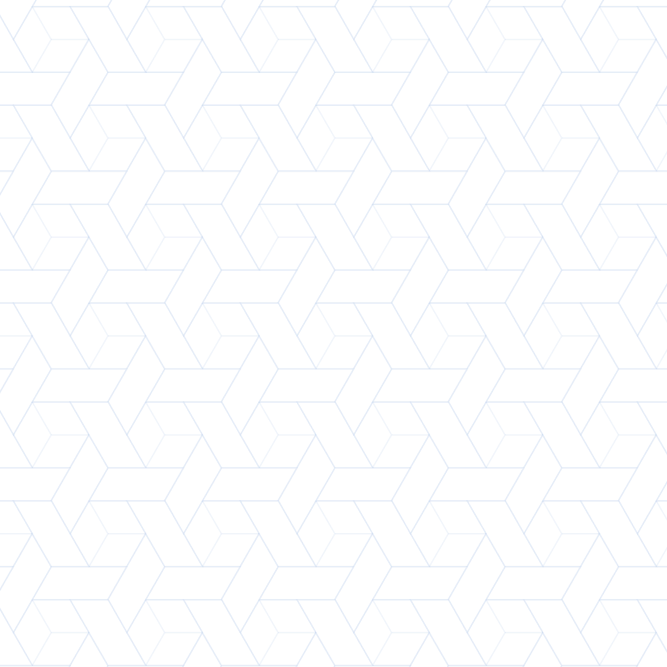 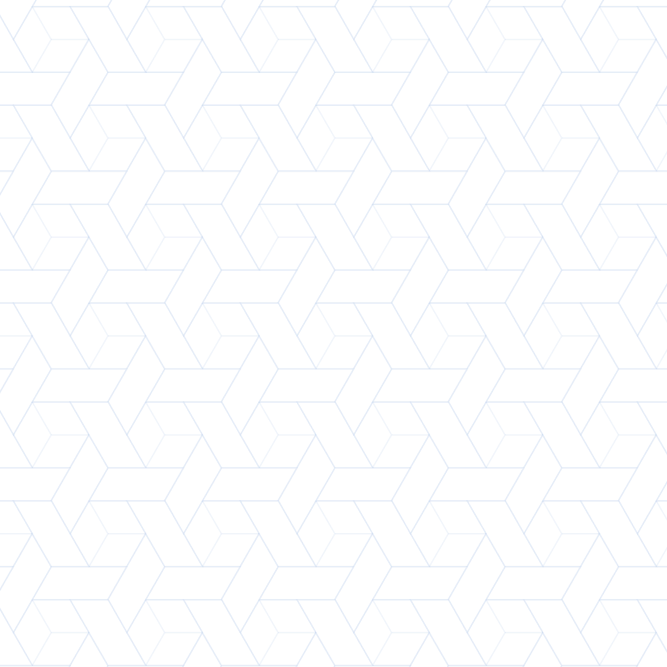 Resultados
Fornecedor
ARP
Região
Lote 1
Provac
N° 003
Centro A
Liderança
N° 005
Lote 3
Zona Oeste A
Liderança
N° 005
Lote 4
Centro C
Especialy
N° 004
Lote 5
Zona Sul A
Provac
N° 003
Lote 6
Zona Sul B
Especialy
N° 004
Lote 7
Zona Norte  Zona Oeste B
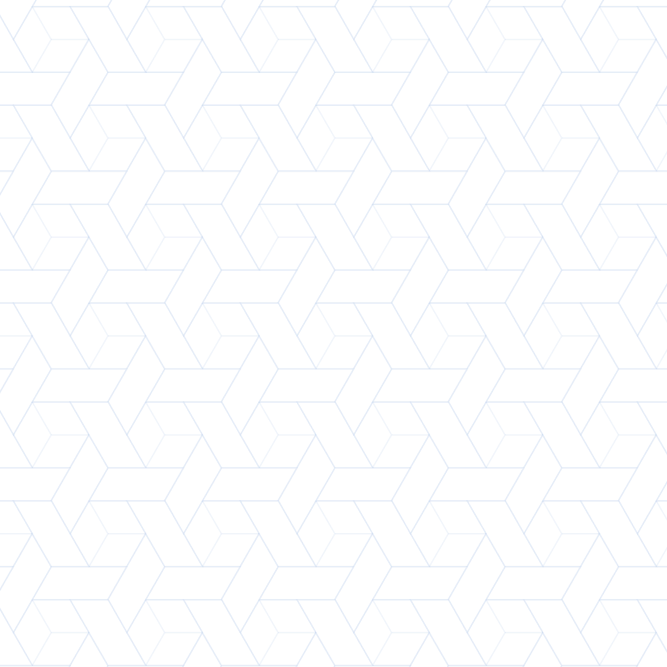 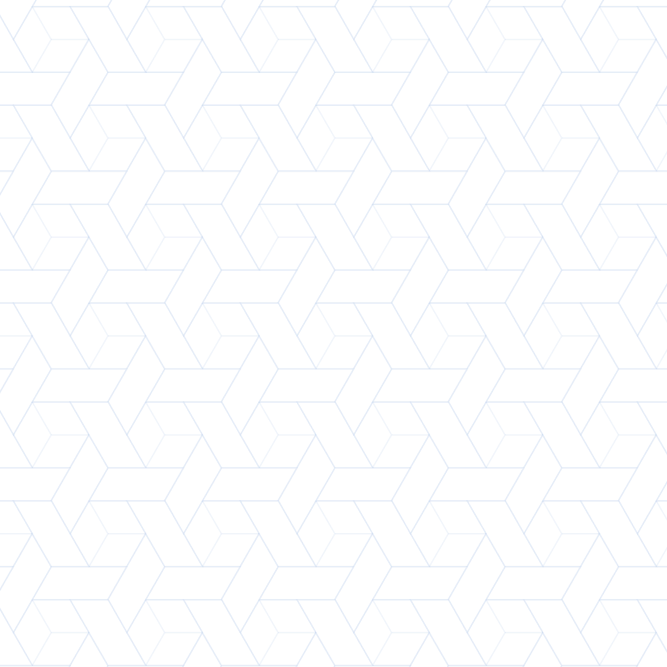 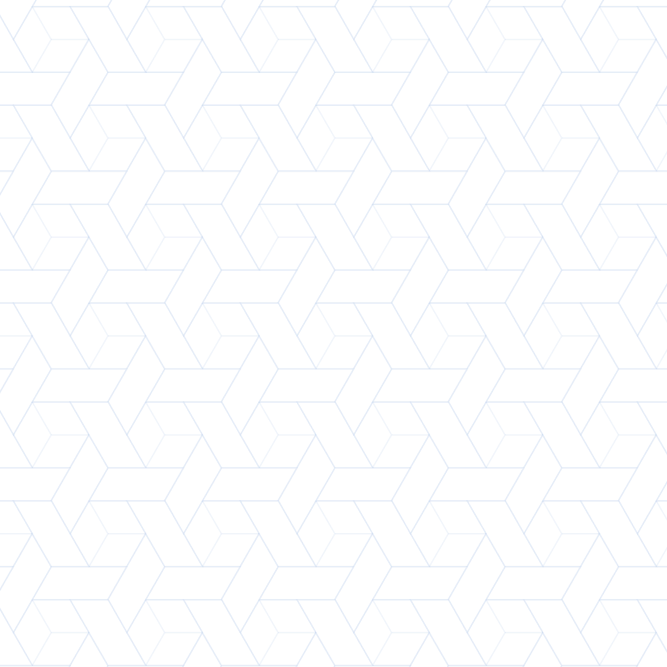 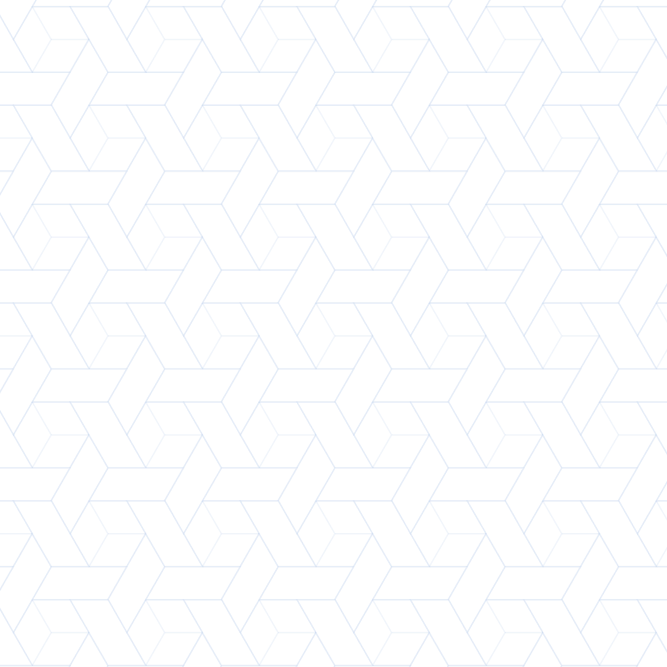 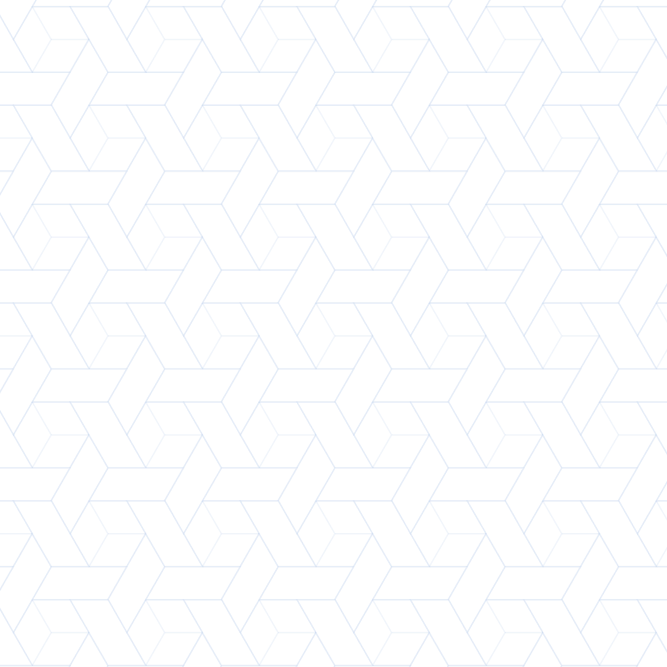 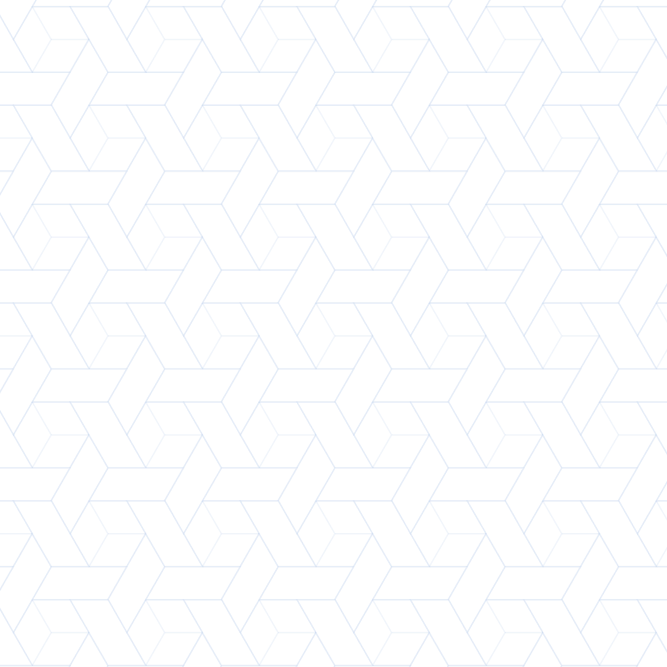 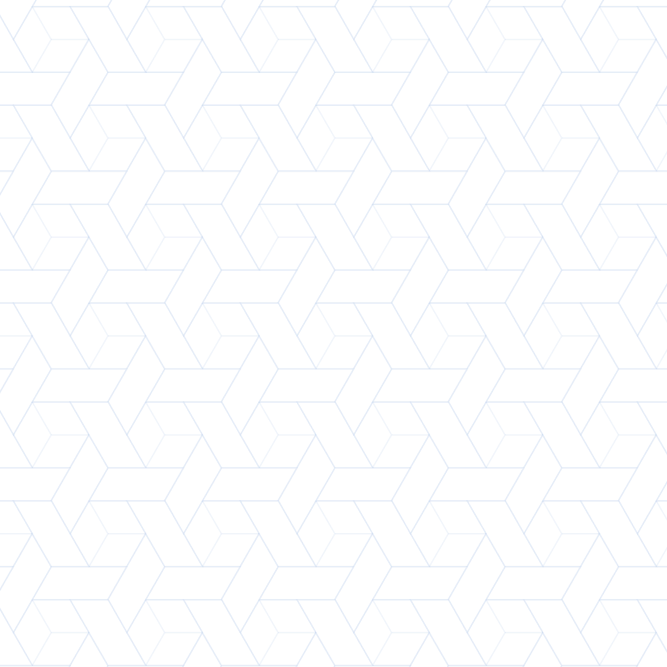 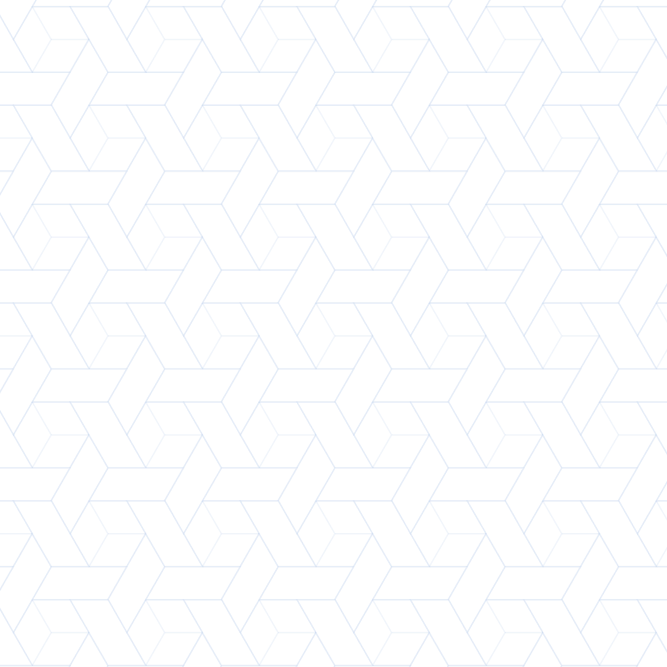 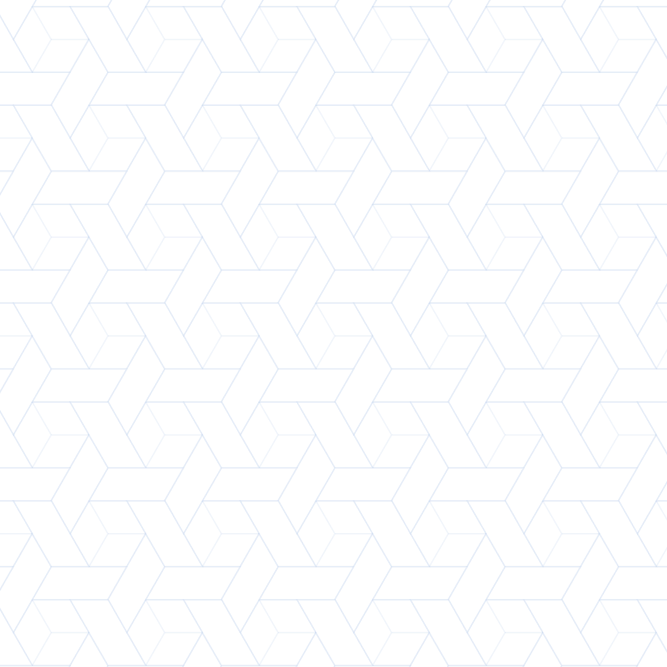 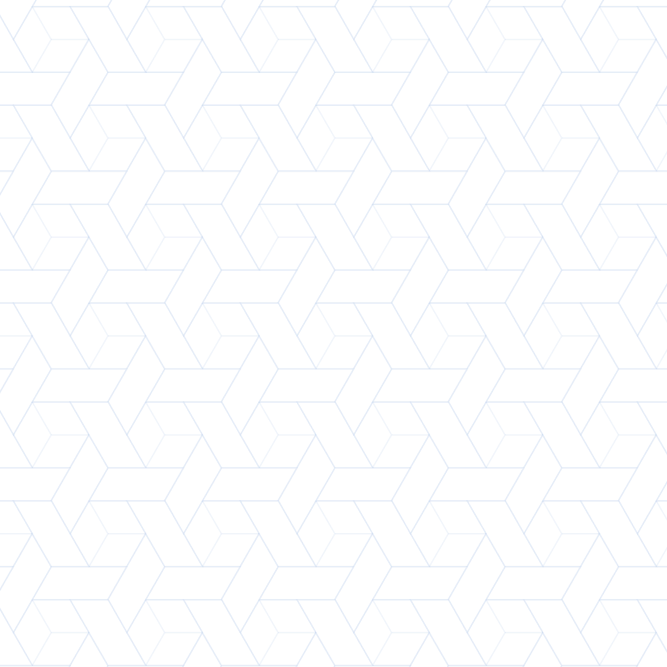 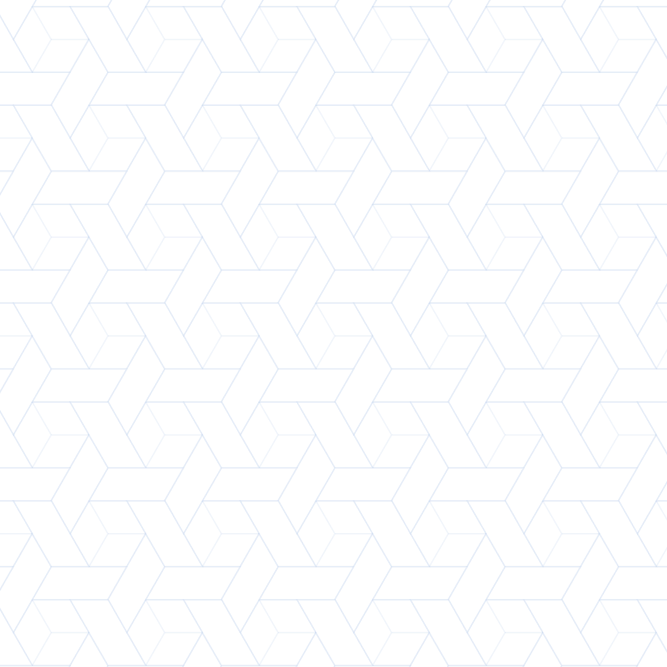 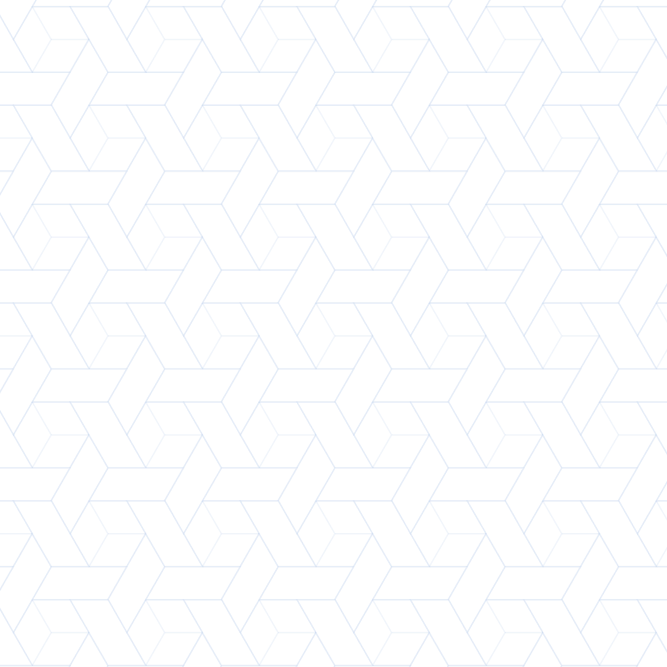 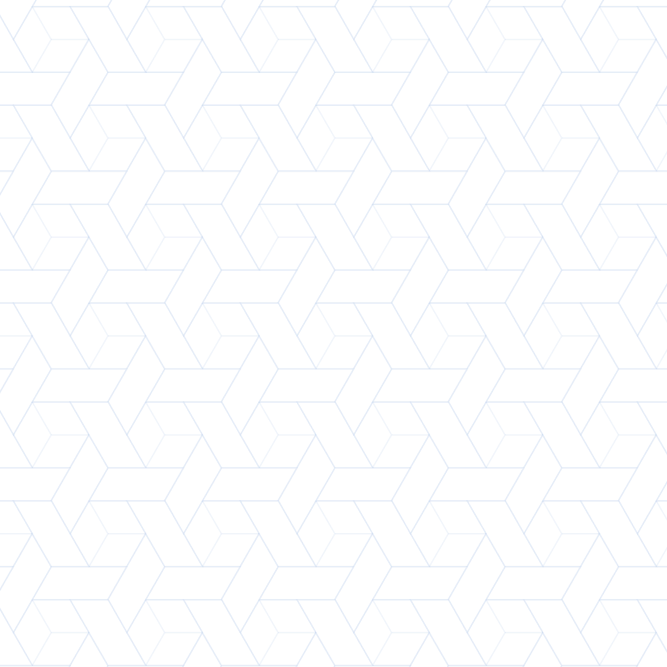 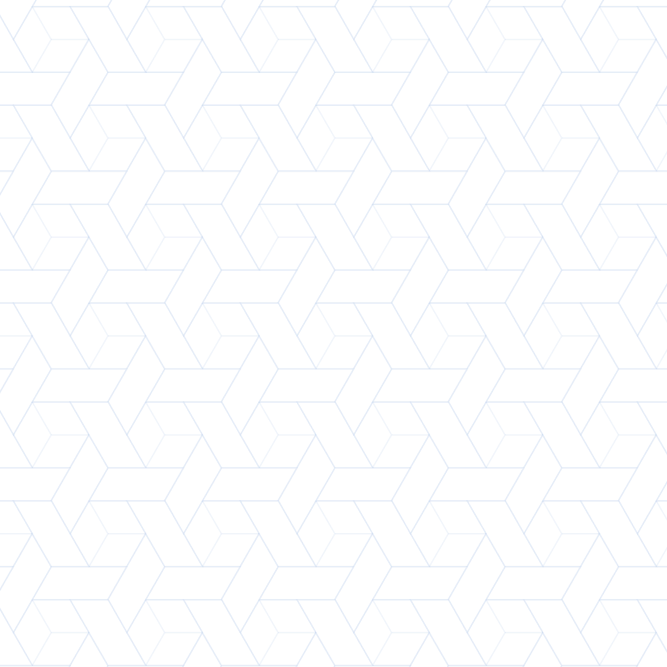 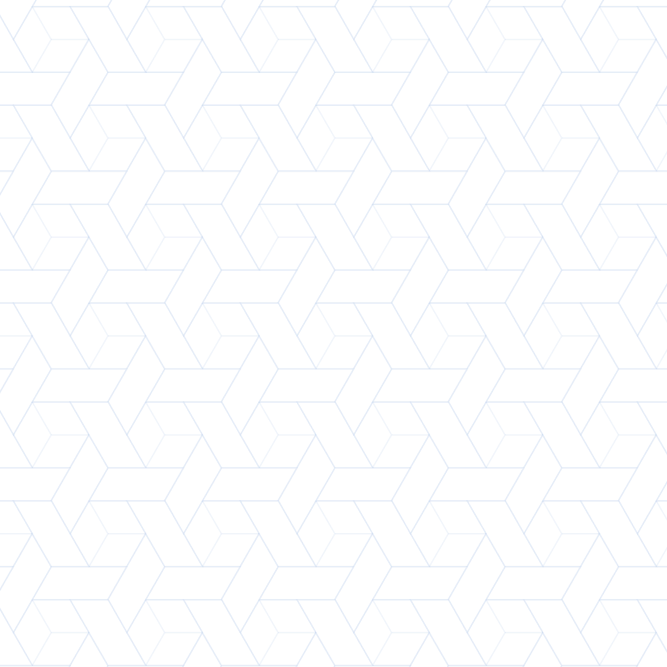 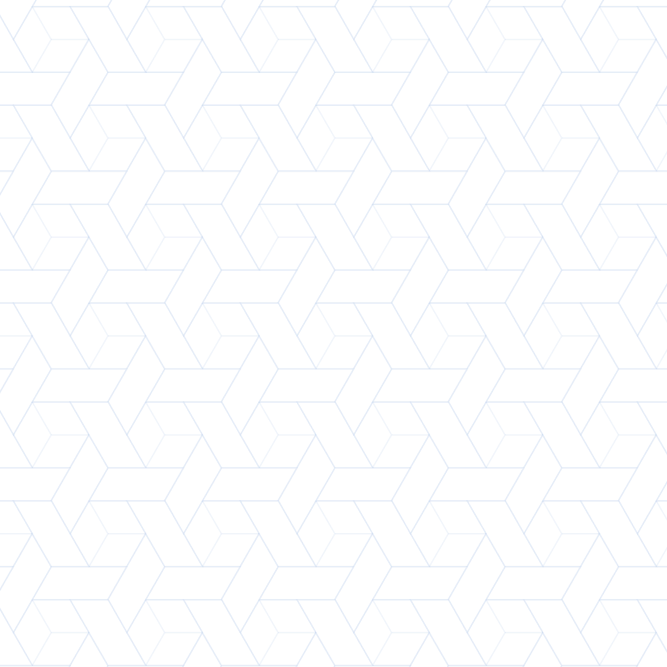 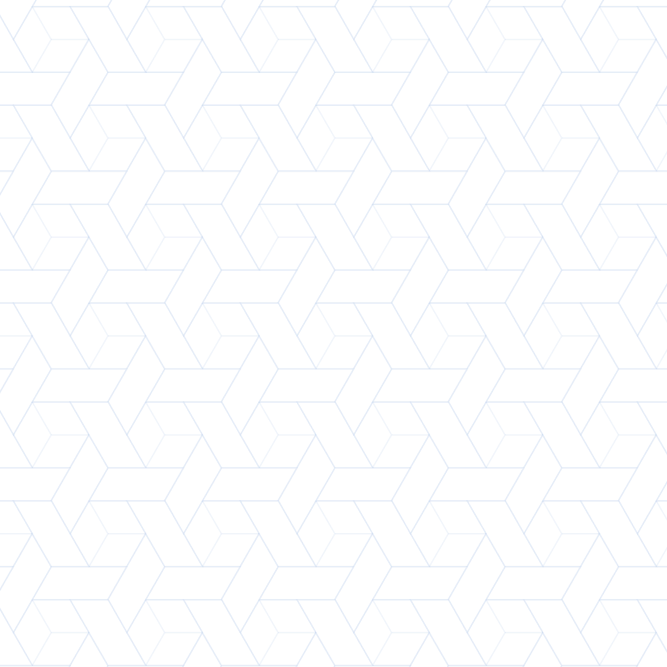 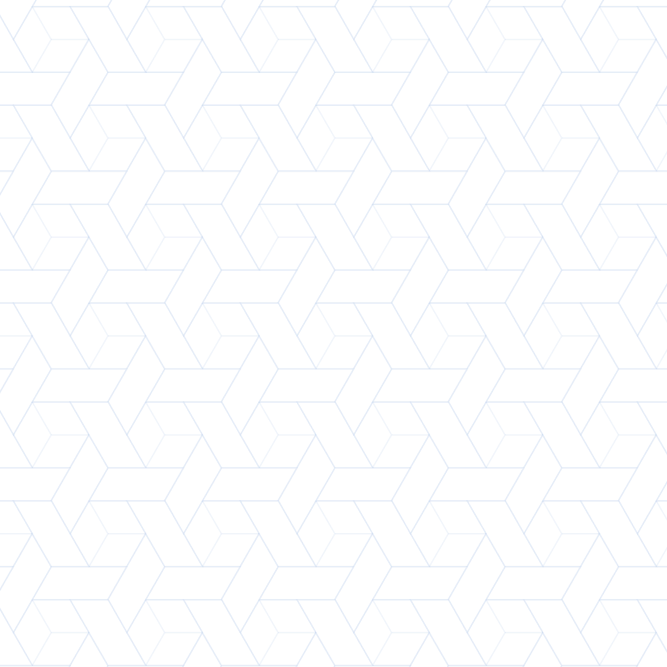 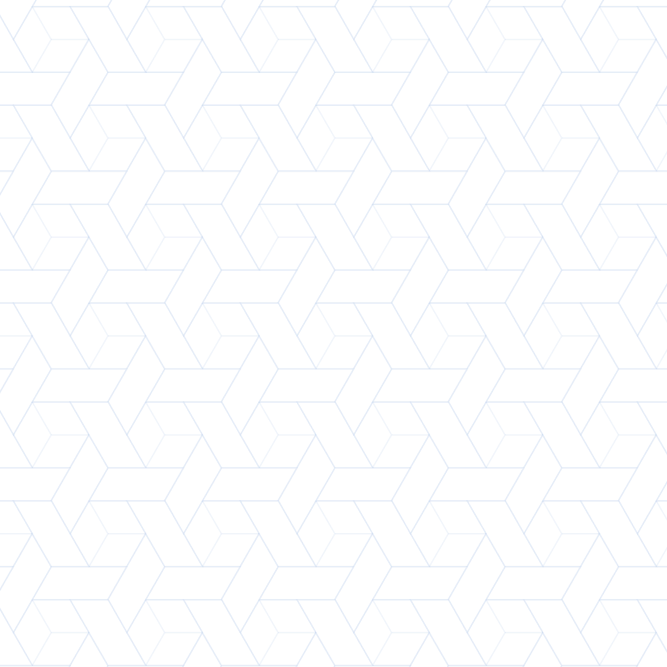 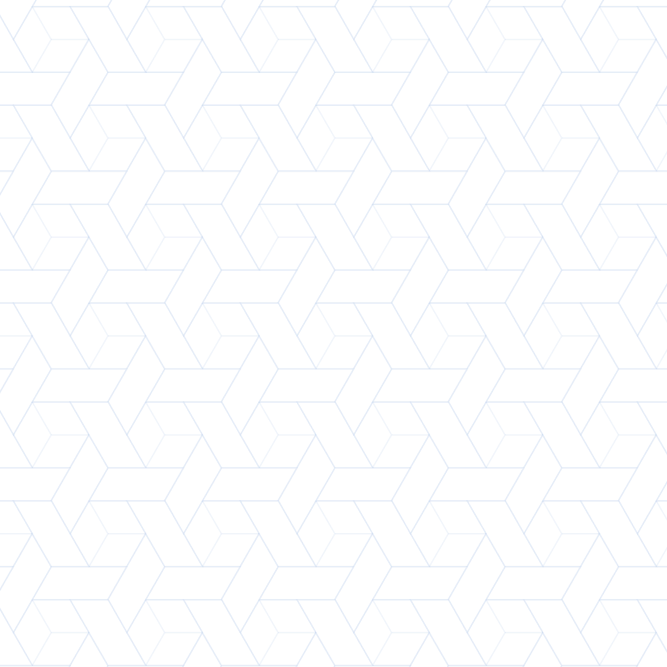 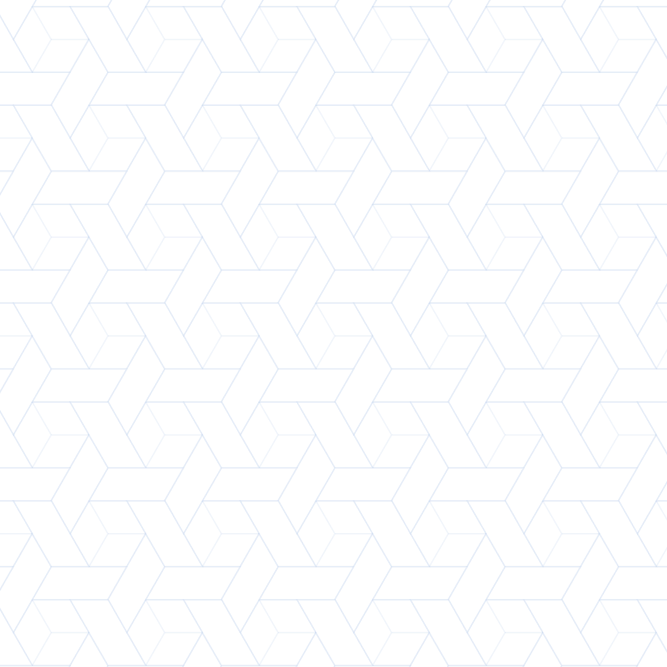 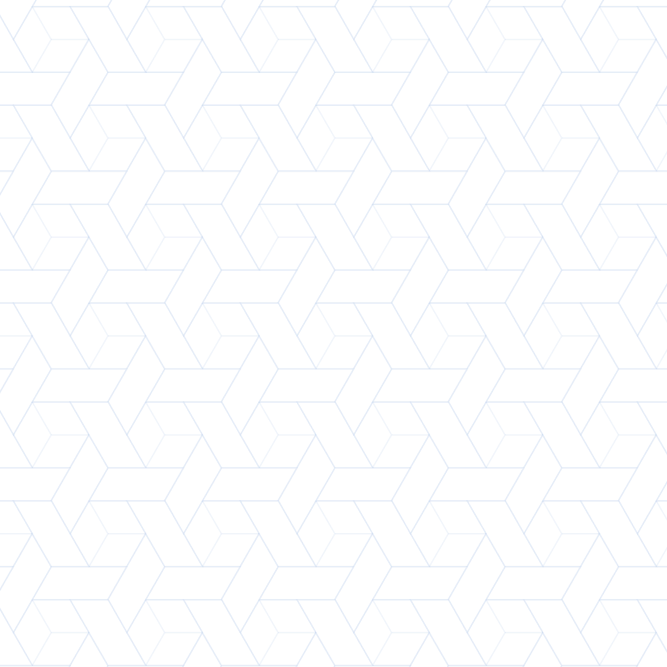 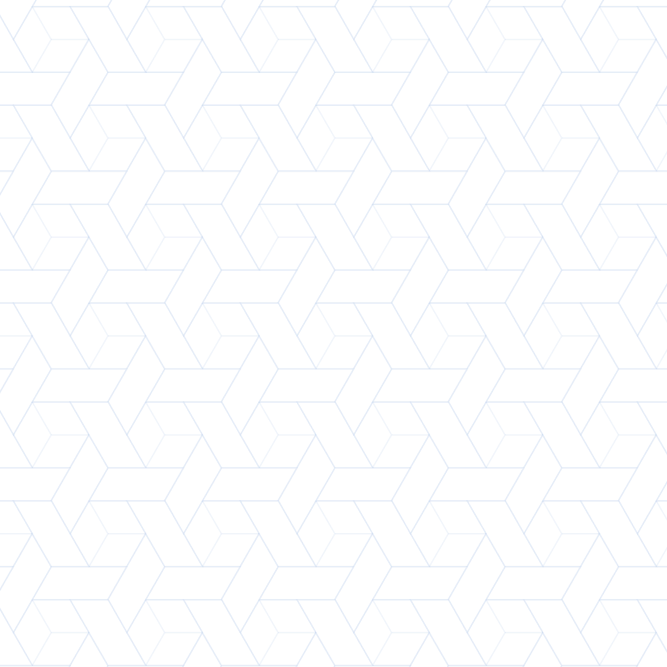 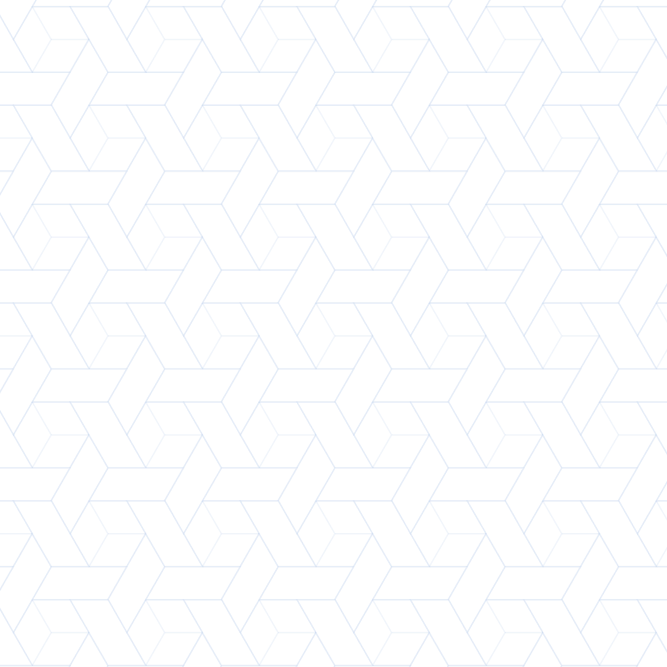 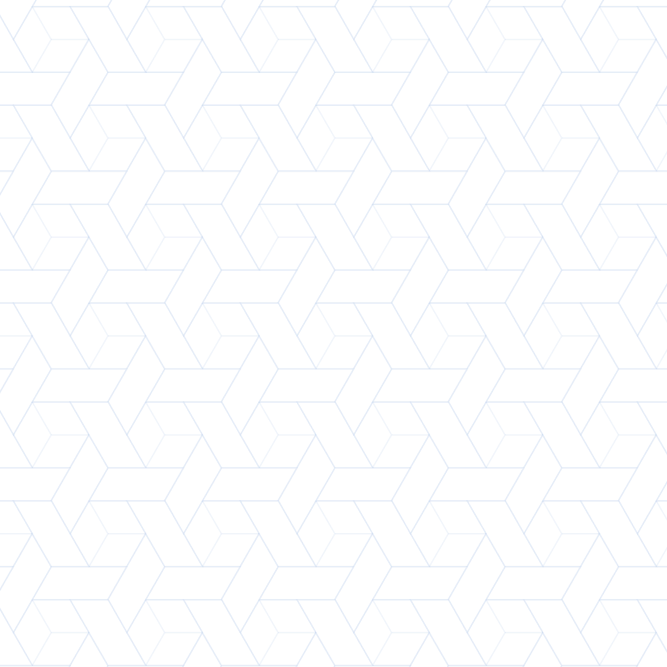 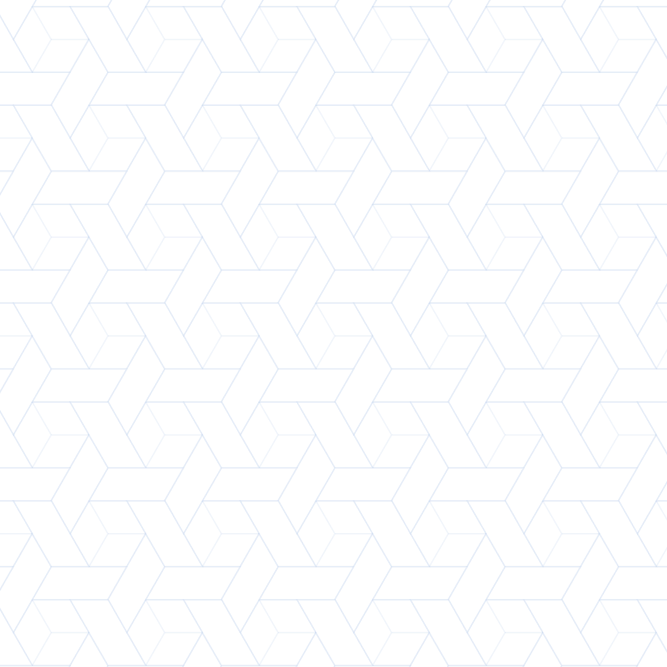 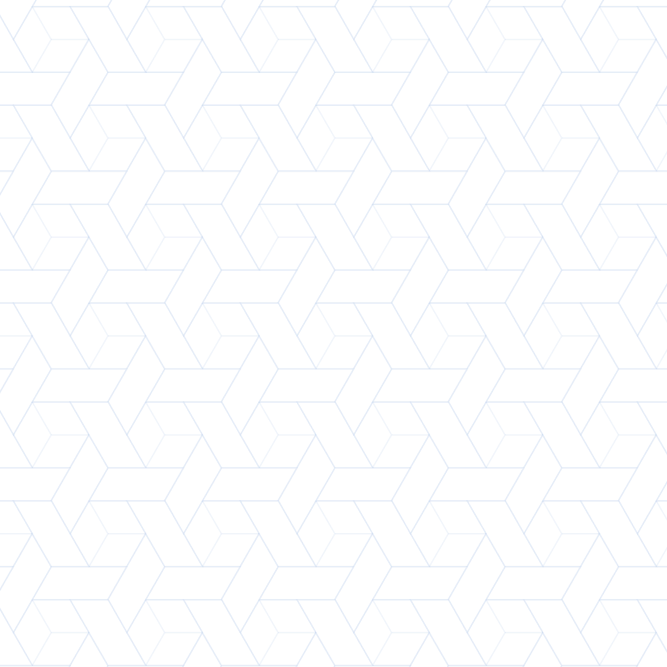 Resultados
Fornecedor
ARP
Redução sobre o Estimado
Região
Lote 1
Provac
N° 003
R$ 8,1 milhões
Centro A
Liderança
N° 005
R$ 4,7 milhões
Lote 3
Zona Oeste A
Liderança
N° 005
-
Lote 4
Centro C
Especialy
N° 004
R$ 1,2 milhão
Lote 5
Zona Sul A
Provac
N° 003
R$ 48,7 mil
Lote 6
Zona Sul B
Especialy
N° 004
R$ 2,3 milhões
Lote 7
Zona Norte  Zona Oeste B
R$ 16,5 milhões
-25%
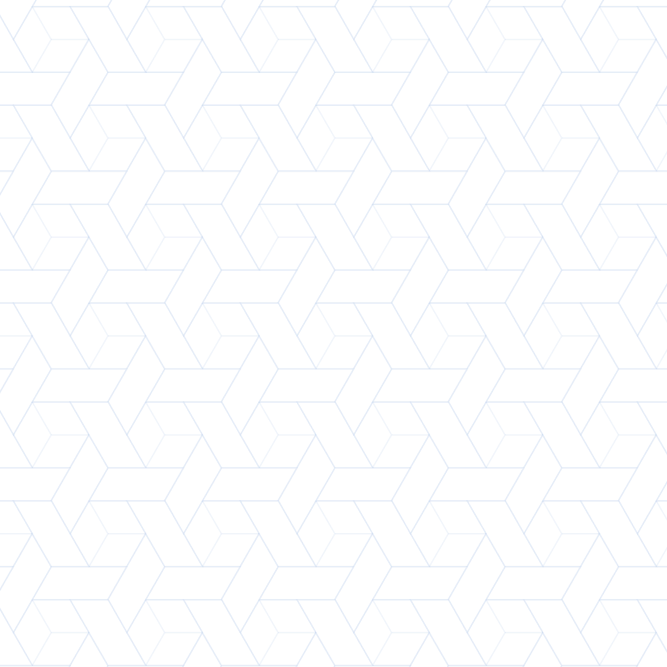 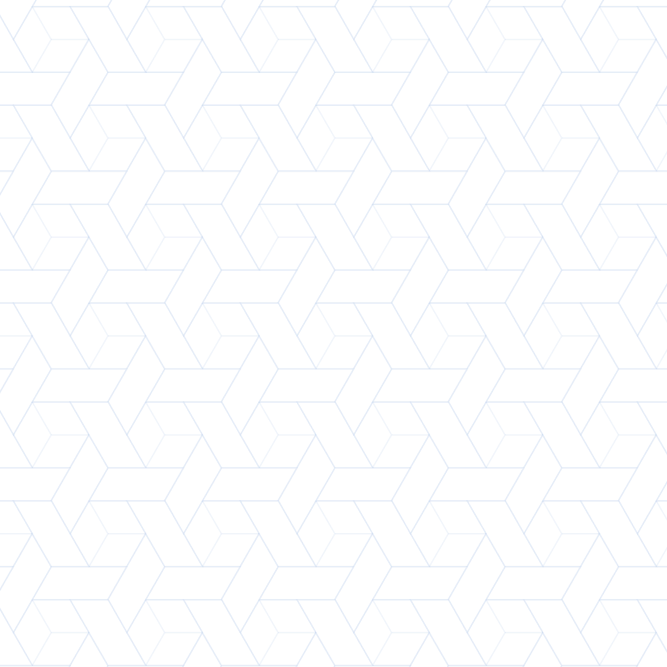 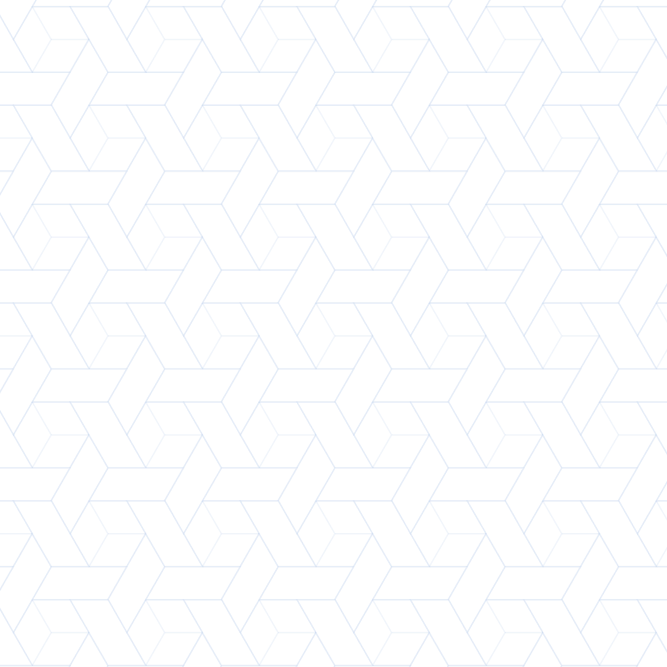 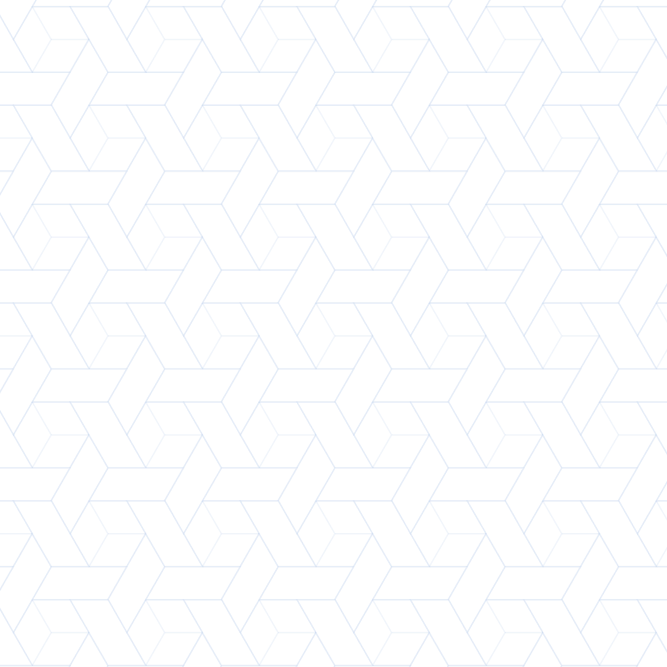 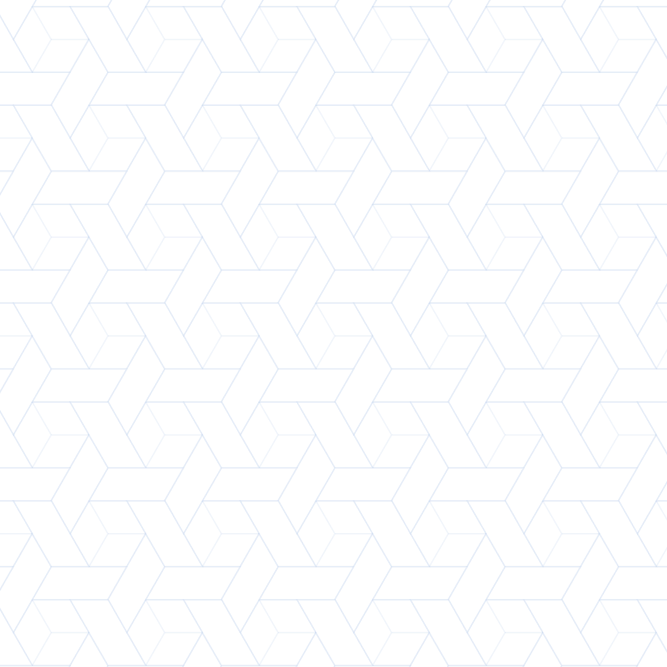 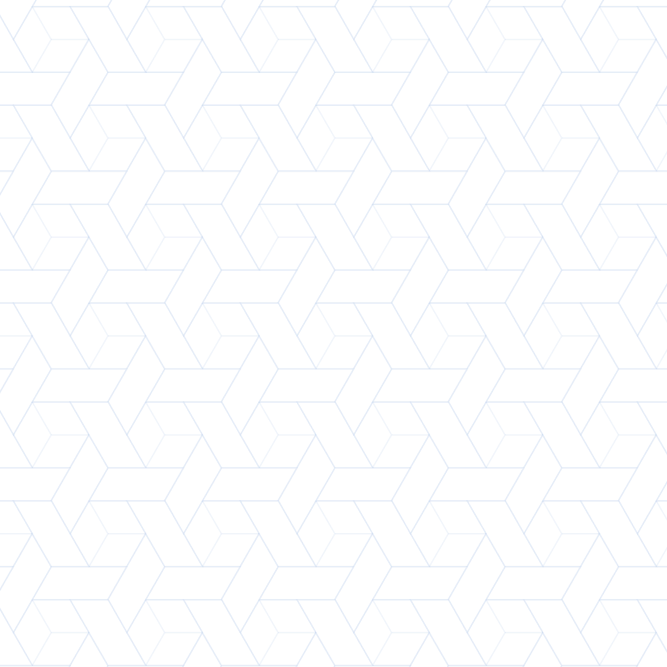 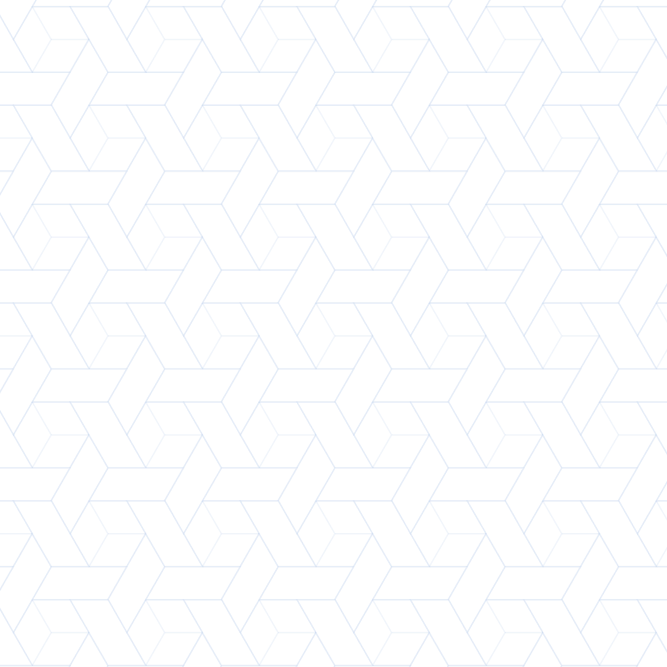 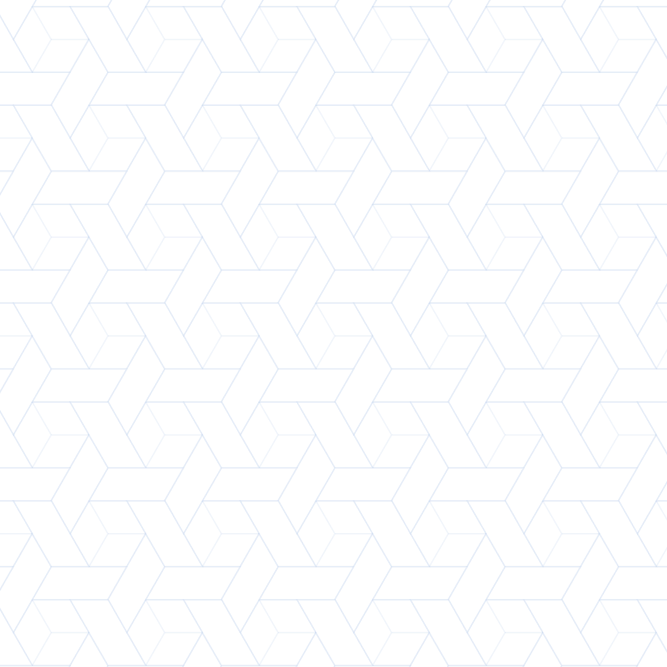 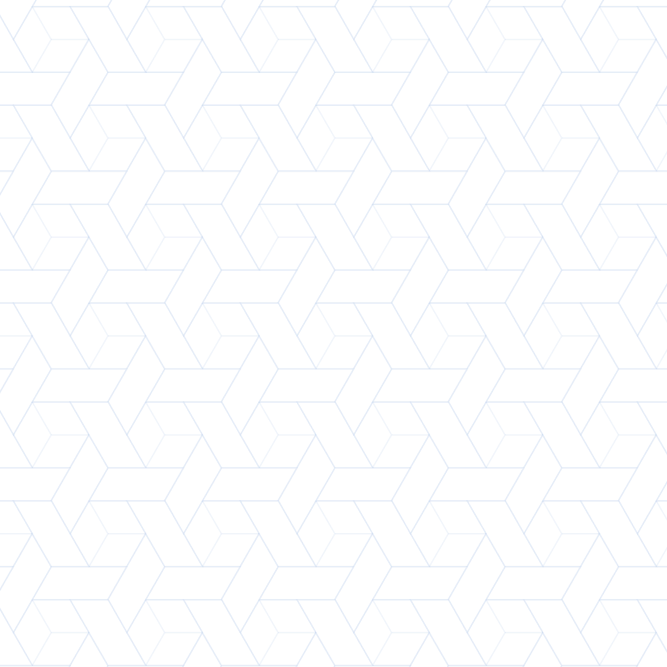 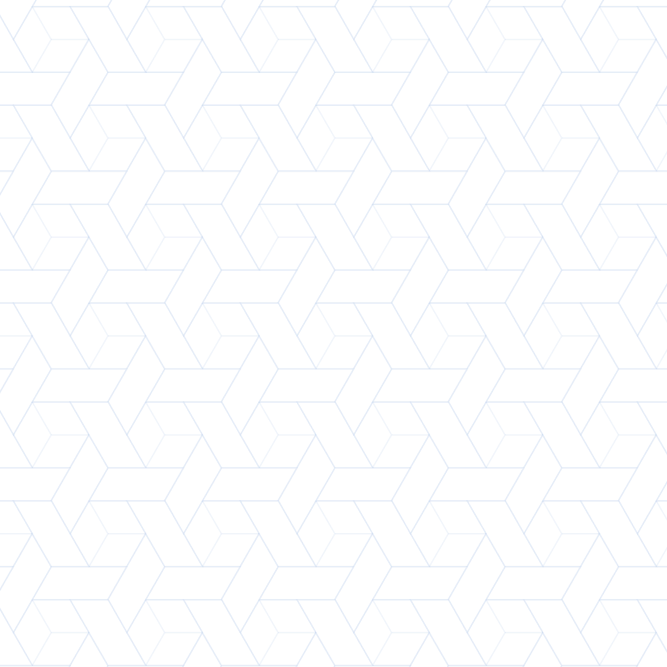 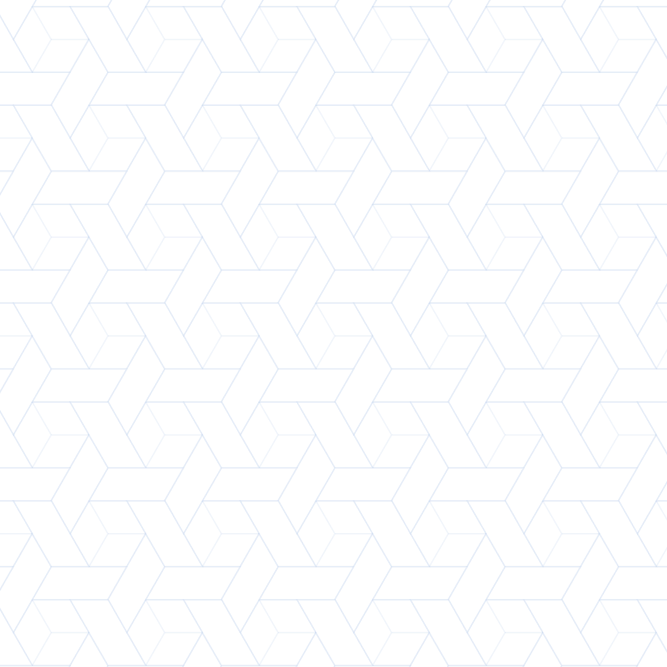 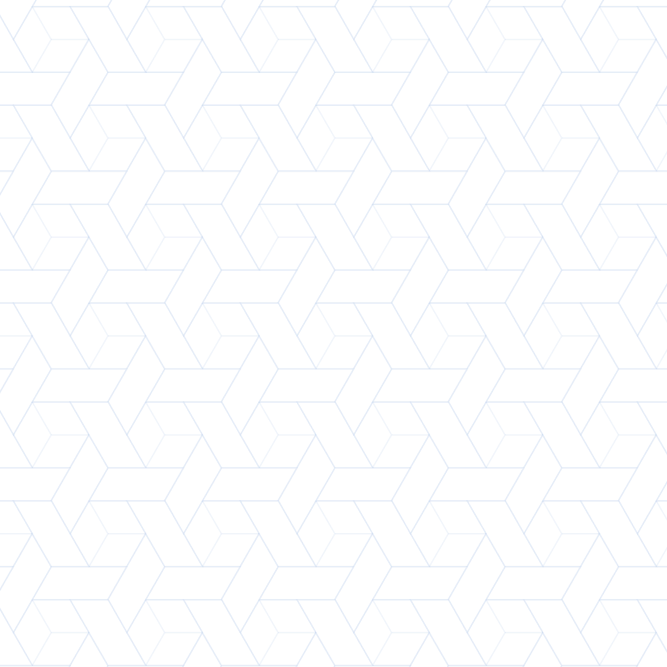 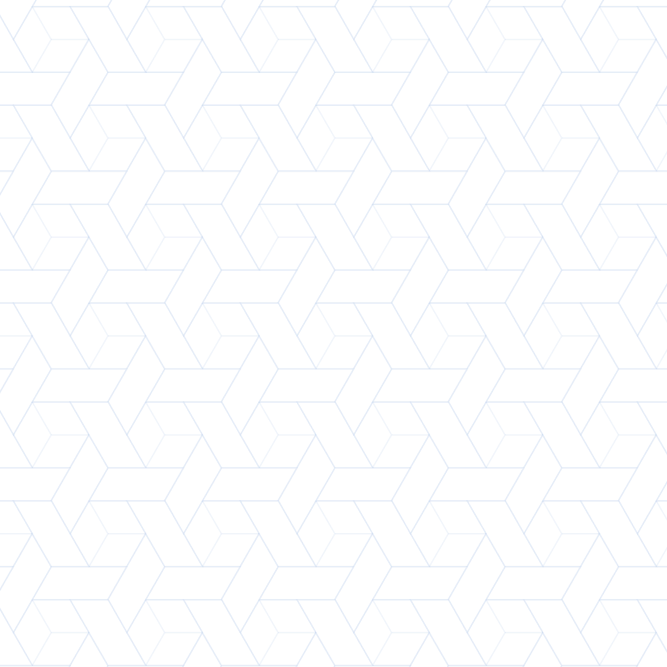 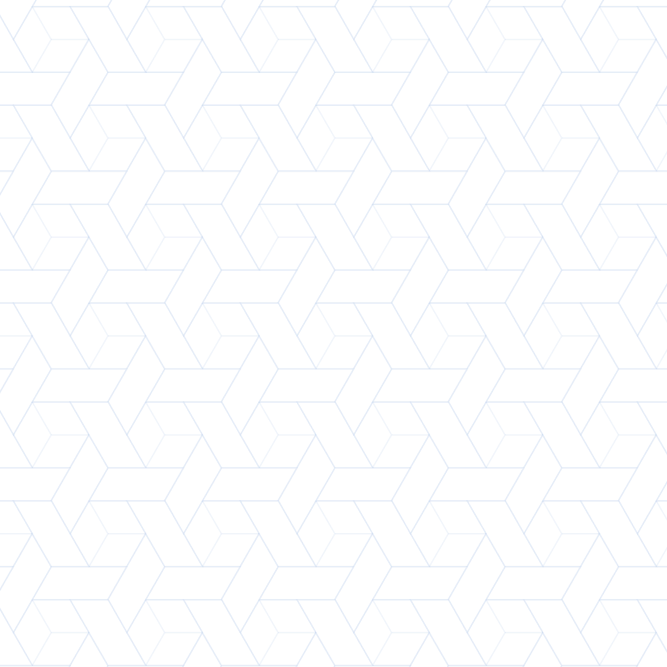 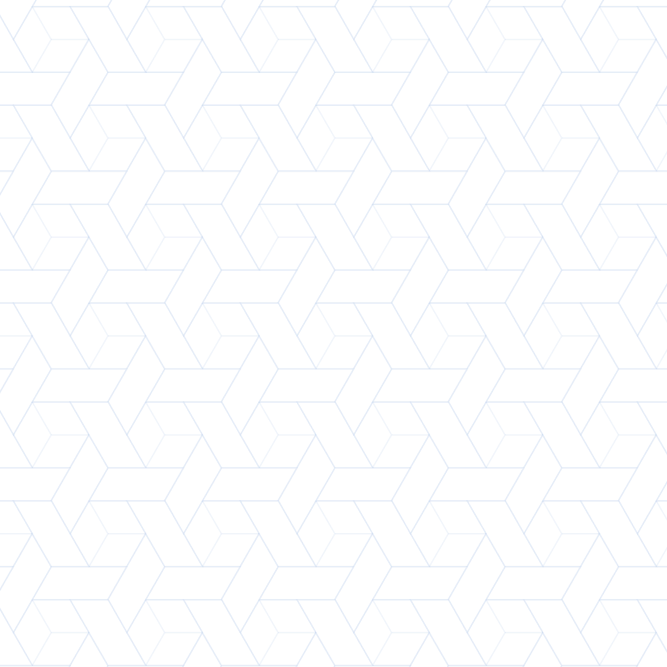 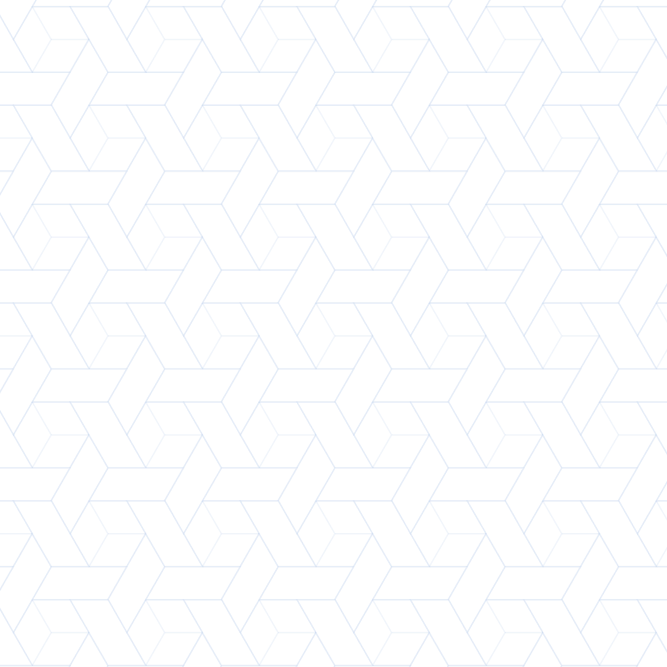 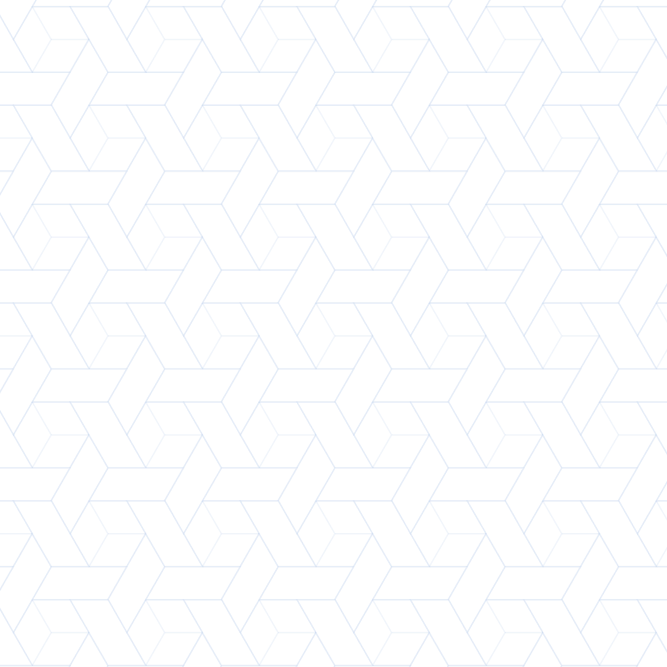 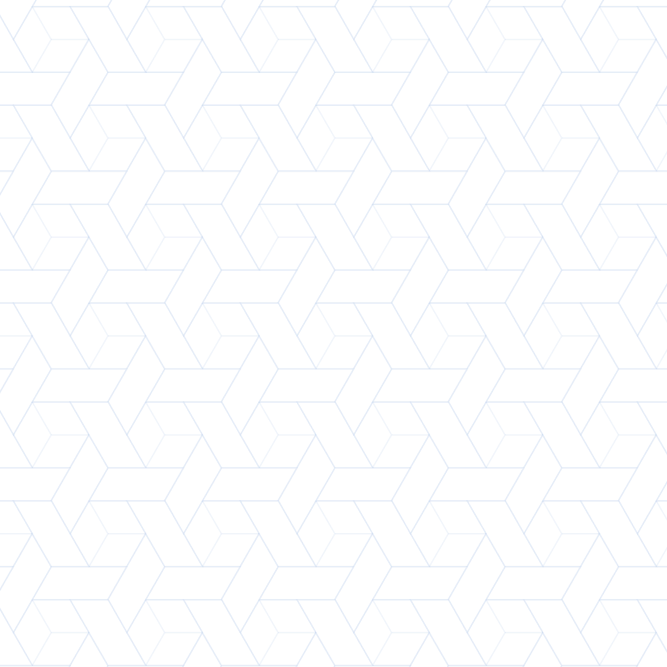 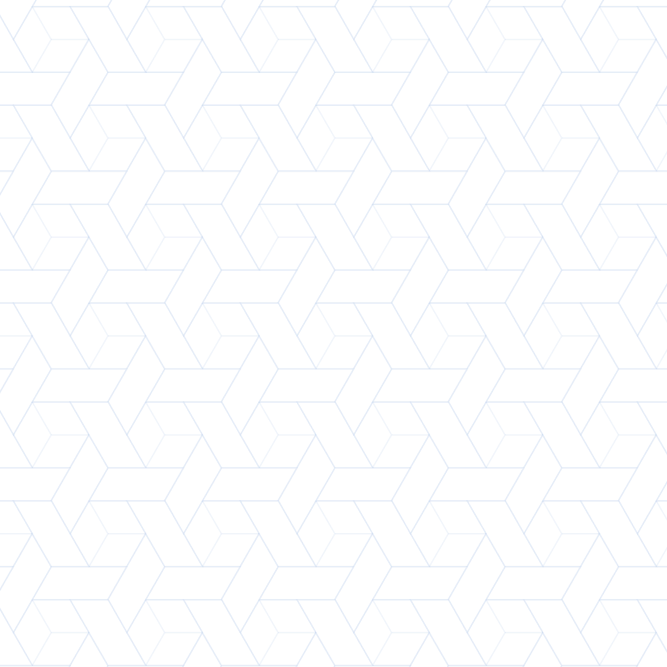 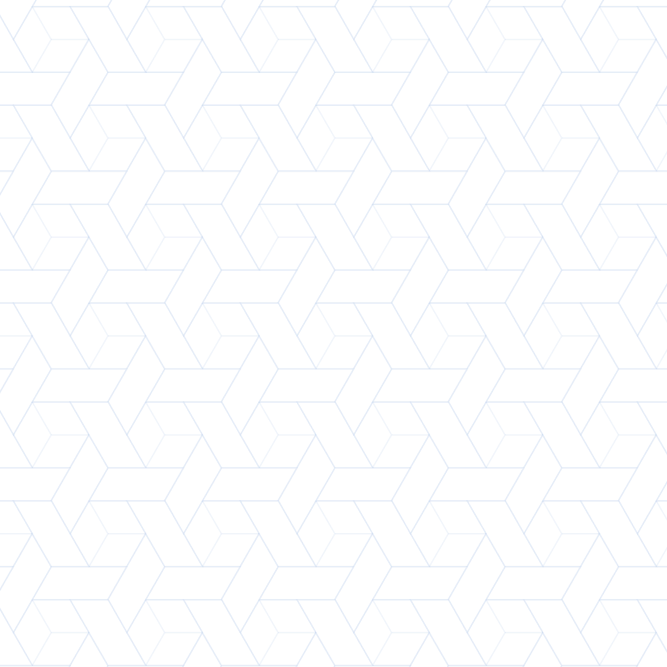 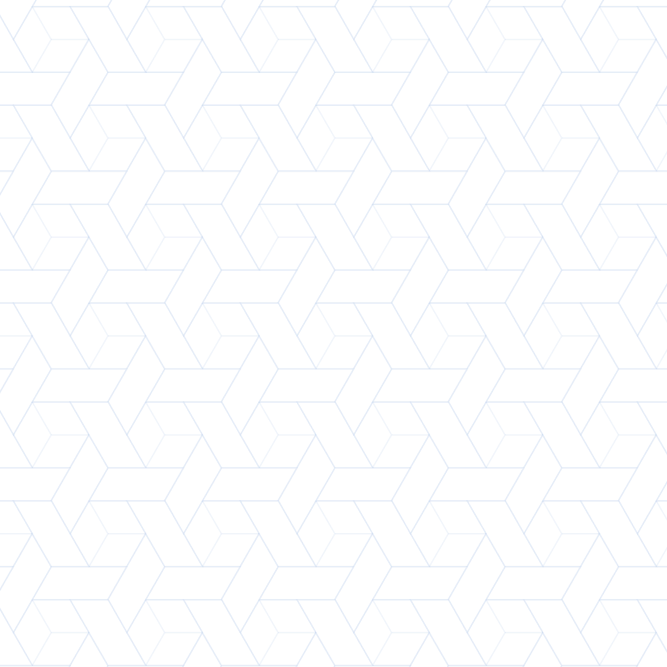 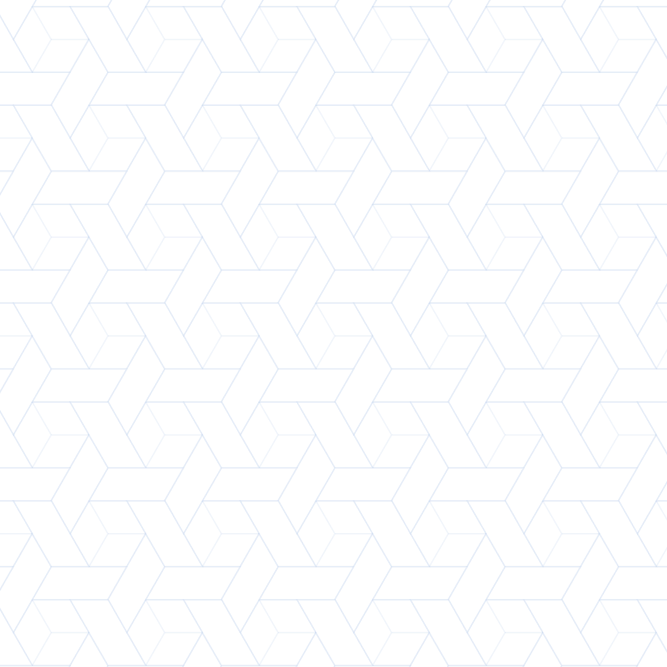 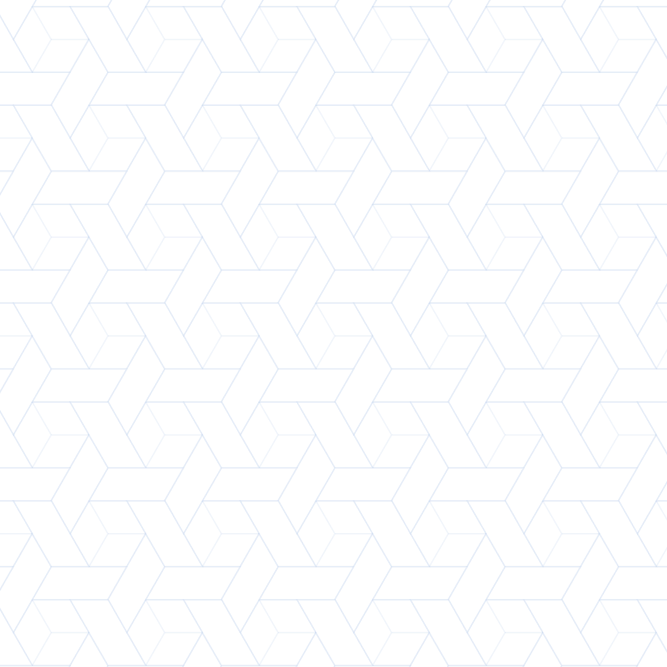 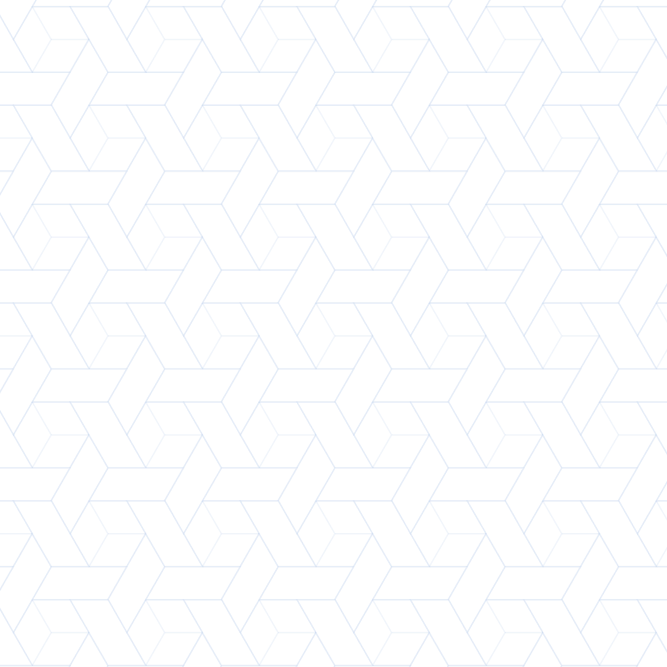 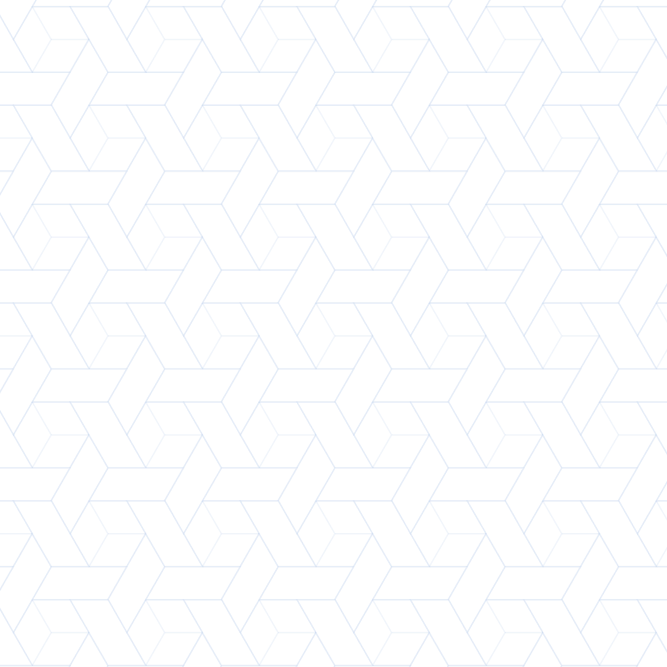 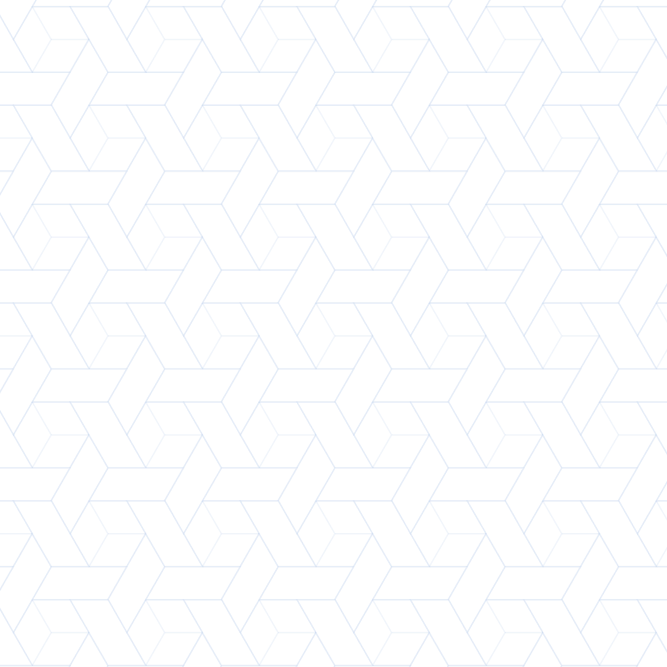 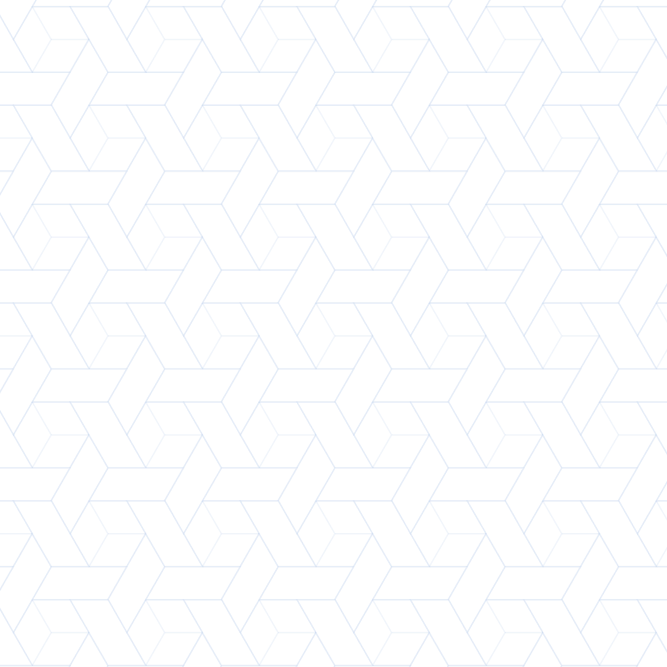 Resultados
Redução sobre o Estimado
Fornecedor
ARP
Valores Homologados
Região
R$ 8,1 milhões
Lote 1
Provac
N° 003
R$ 14,8 milhões
Centro A
R$ 4,7 milhões
Liderança
N° 005
R$ 15,9 milhões
Lote 3
Zona Oeste A
-
Liderança
N° 005
R$ 8,3 milhões
Lote 4
Centro C
R$ 1,2 milhão
Especialy
N° 004
R$ 2,1 milhões
Lote 5
Zona Sul A
R$ 48,7 mil
Provac
N° 003
R$ 3,7 milhões
Lote 6
Zona Sul B
R$ 2,3 milhões
Especialy
N° 004
R$ 5,0 milhões
Lote 7
Zona Norte  Zona Oeste B
R$ 16,5 milhões
R$ 50,4 milhões
-25%
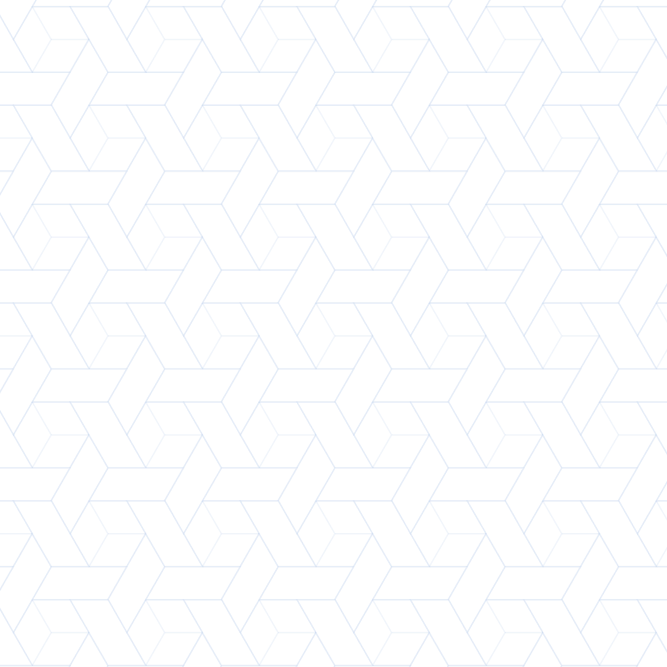 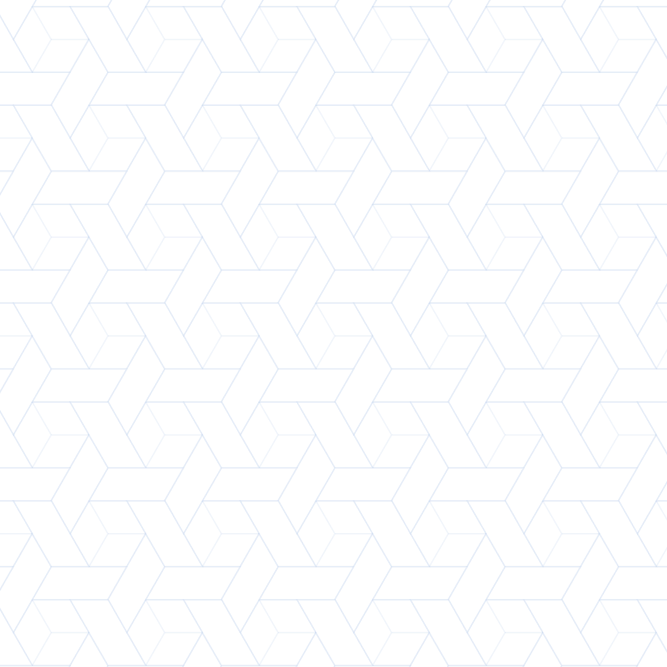 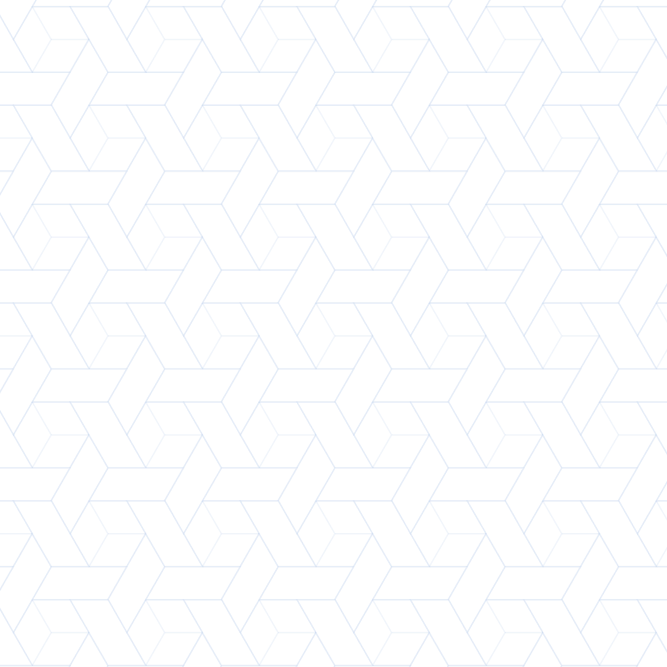 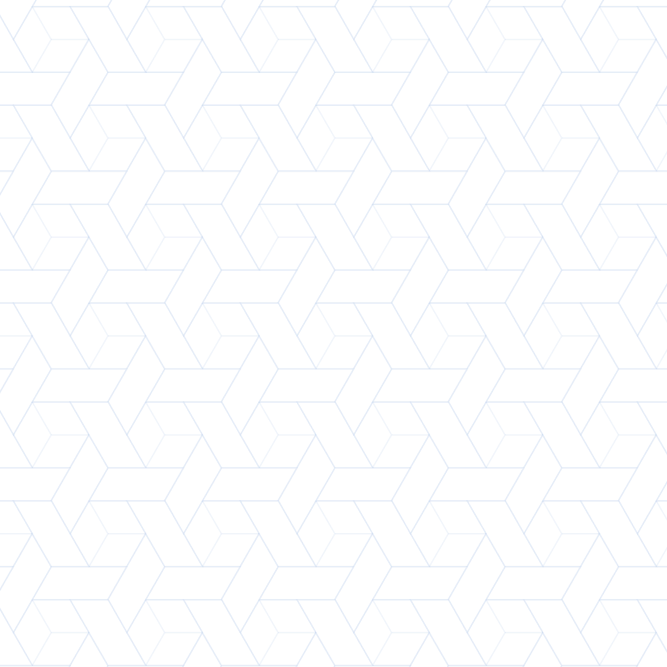 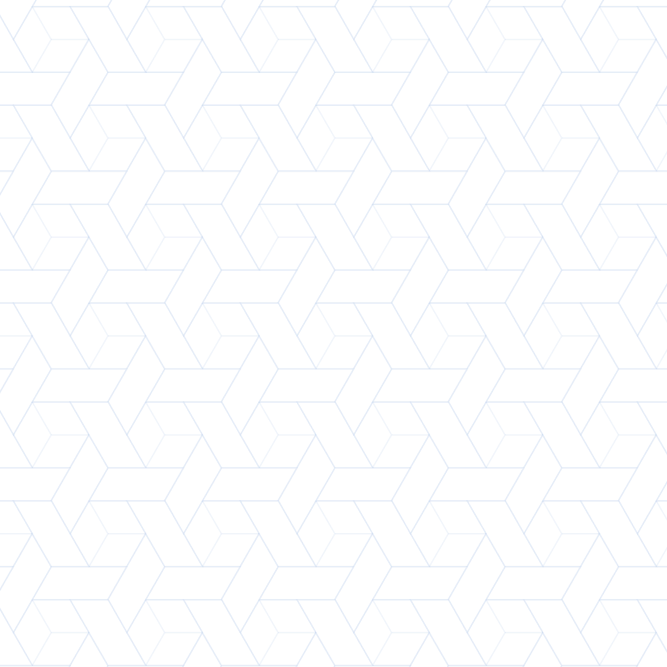 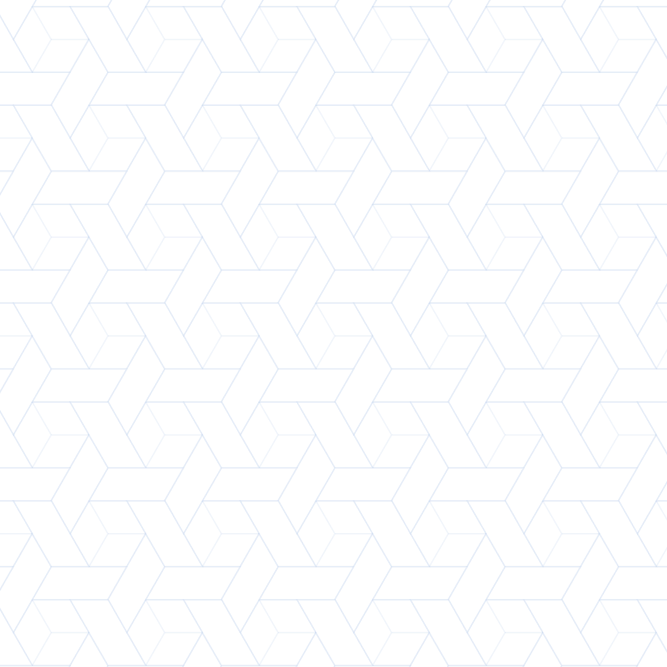 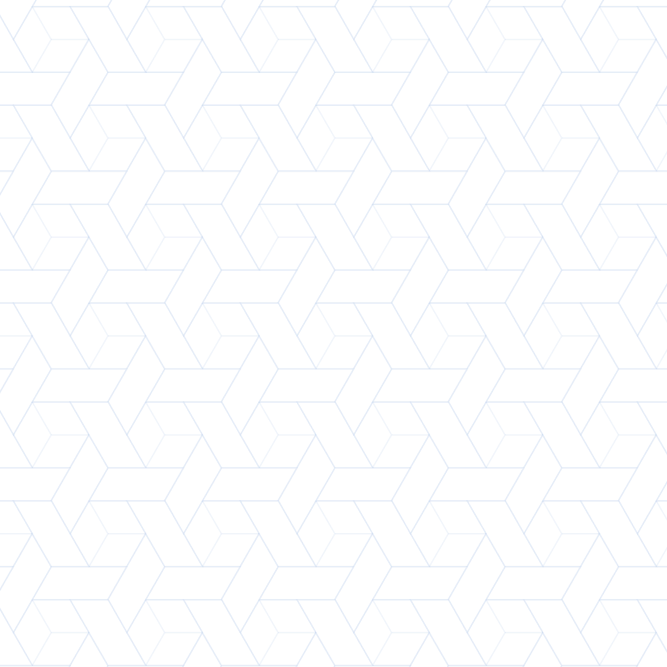 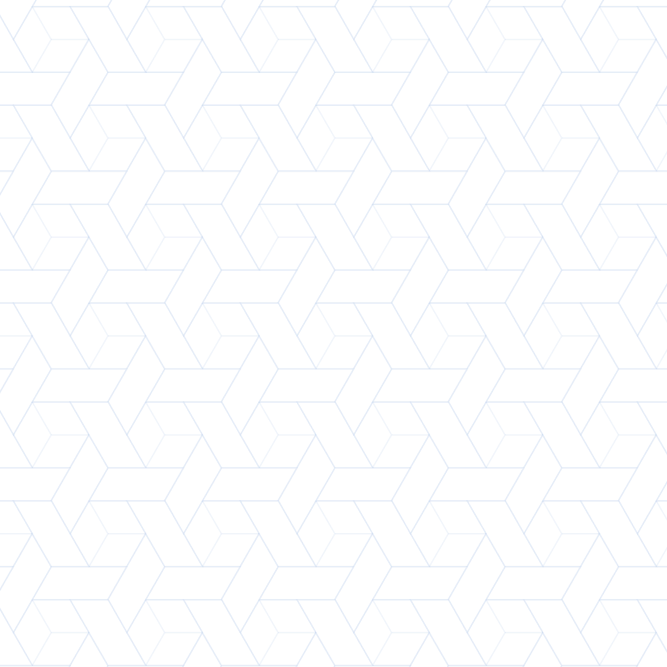 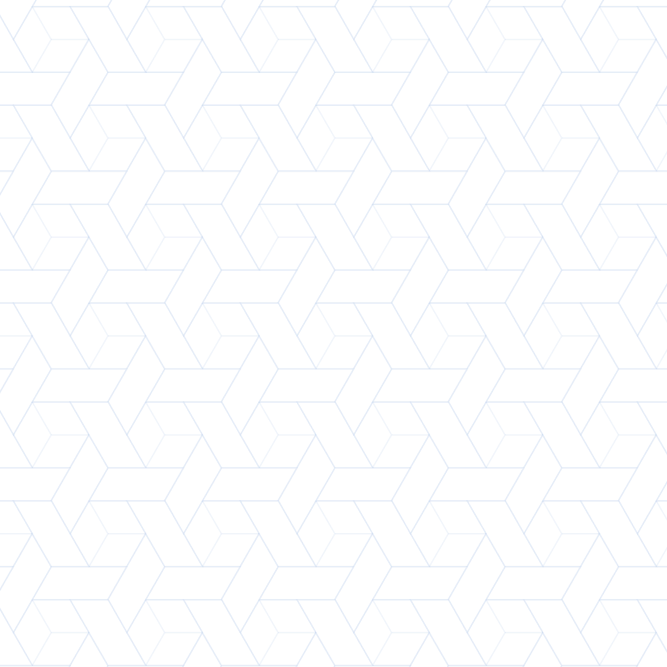 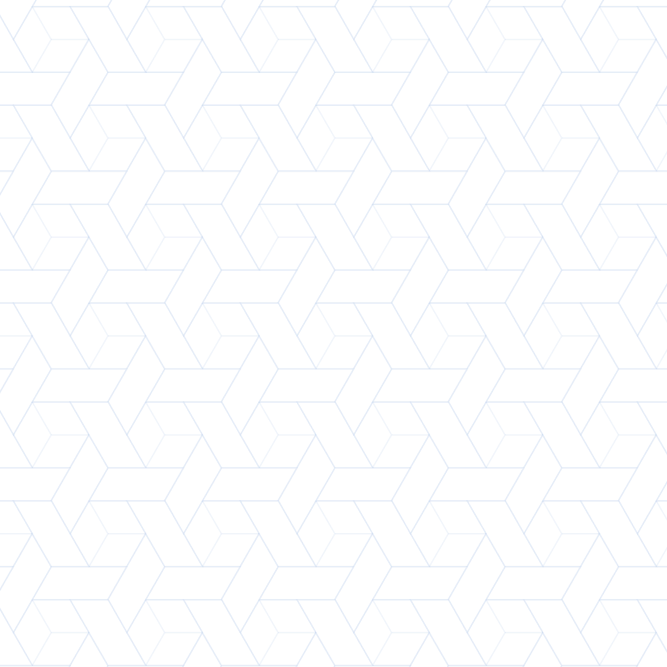 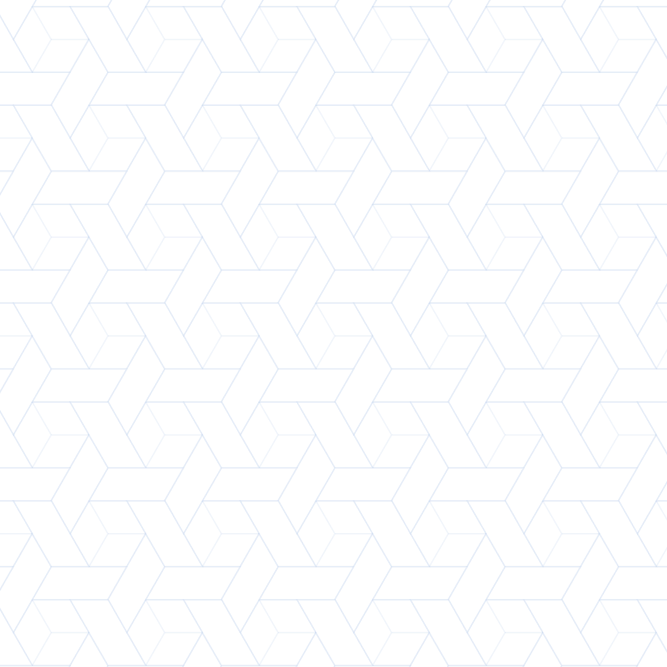 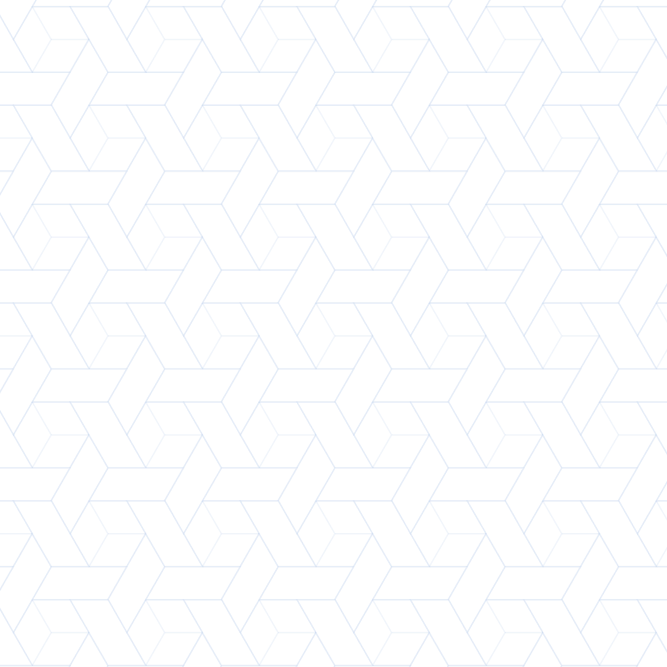 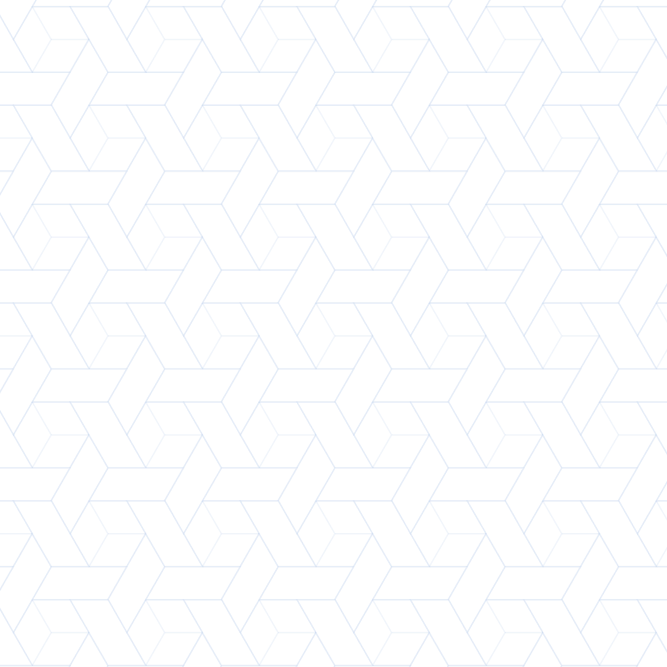 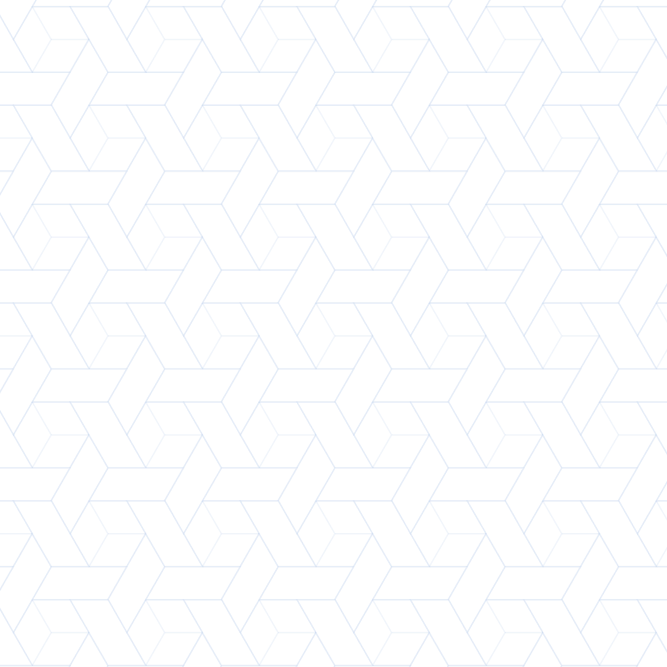 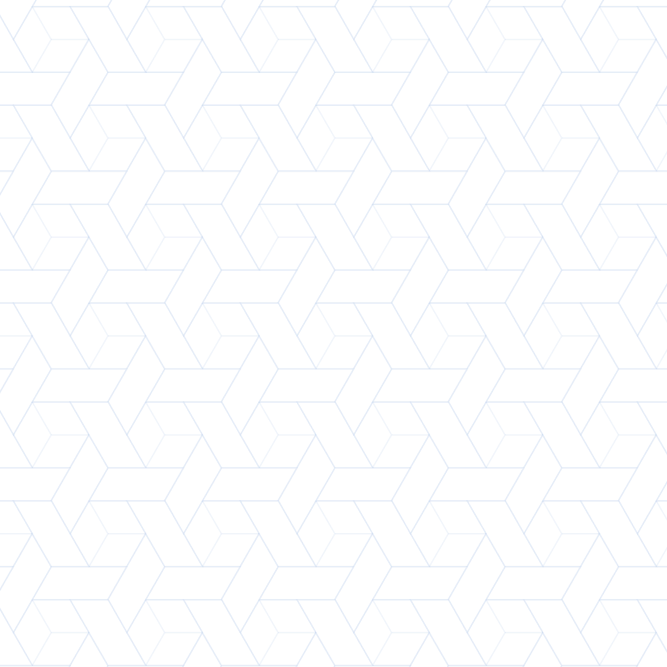 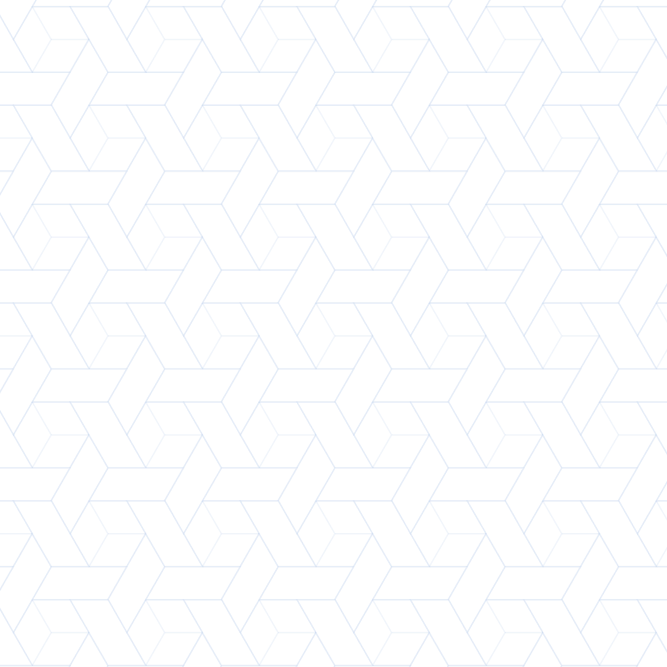 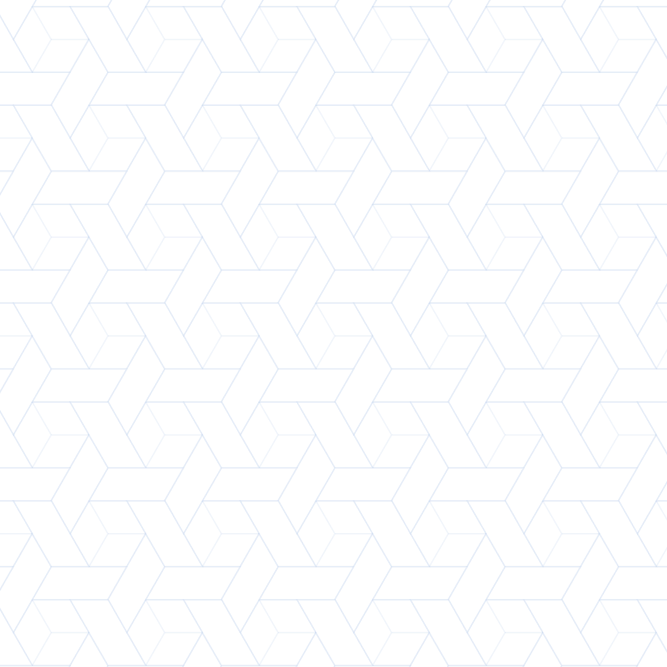 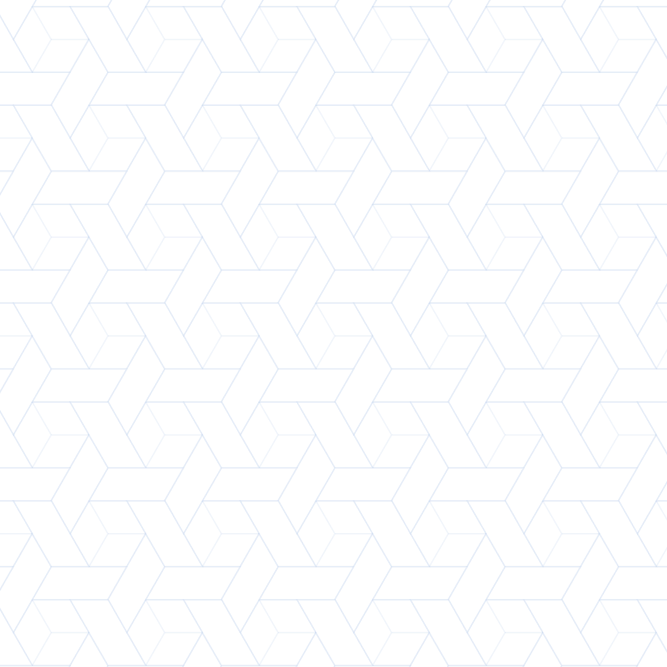 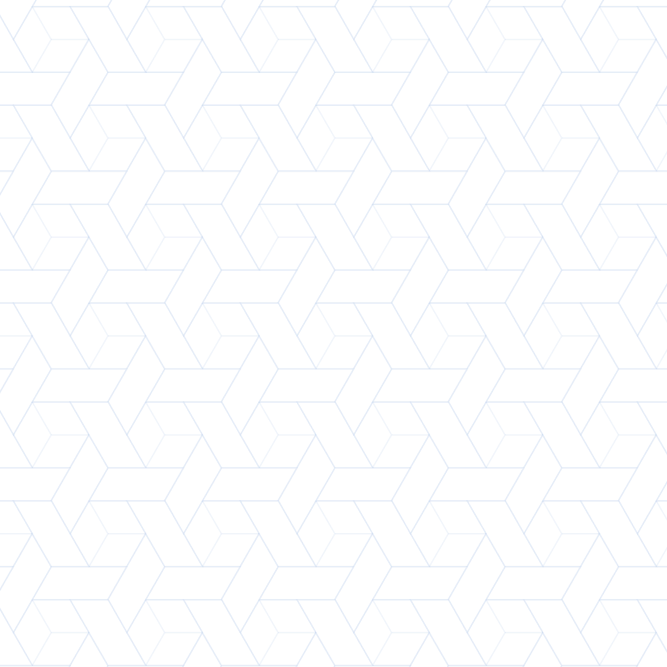 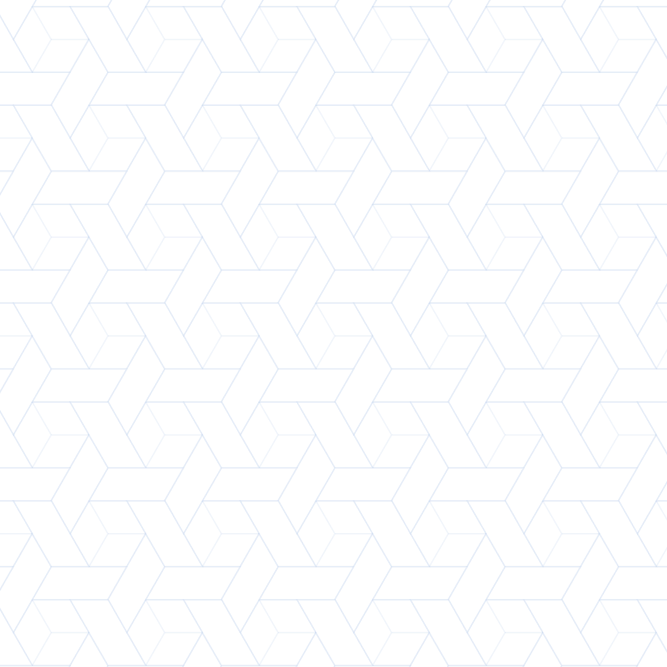 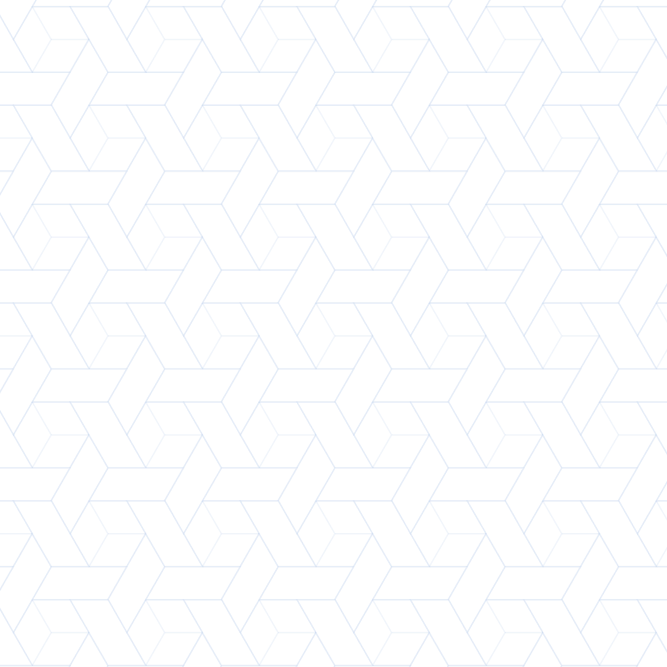 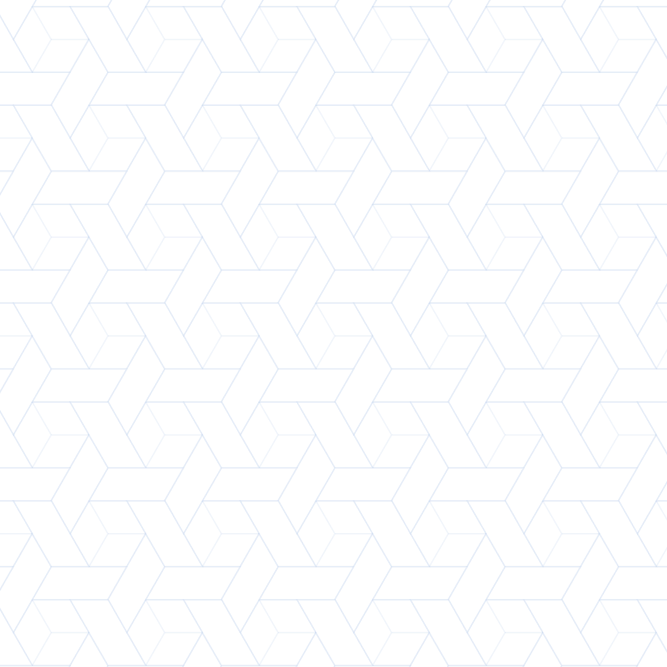 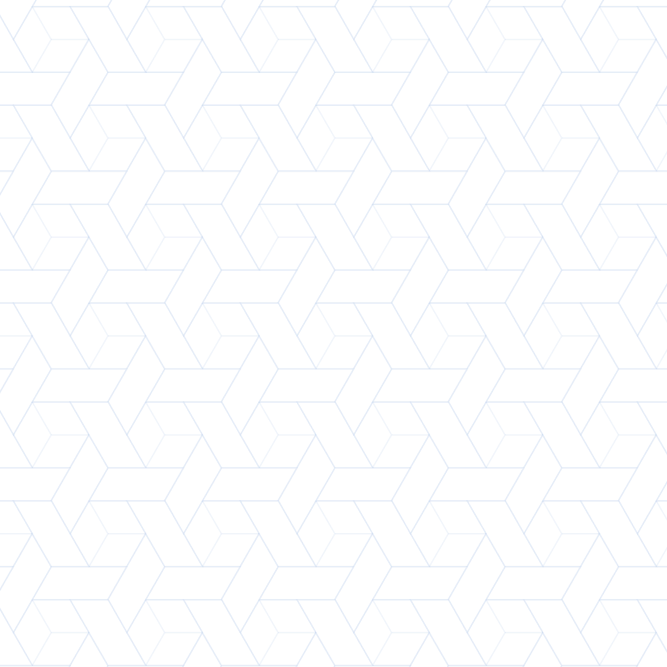 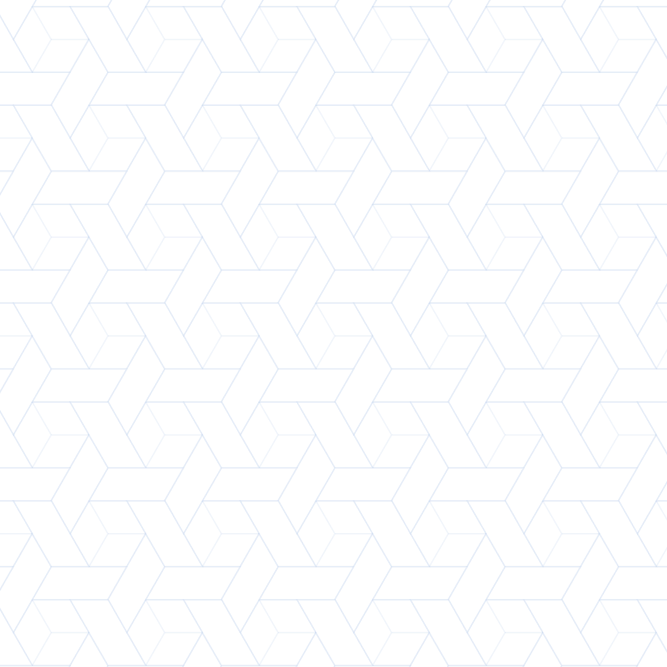 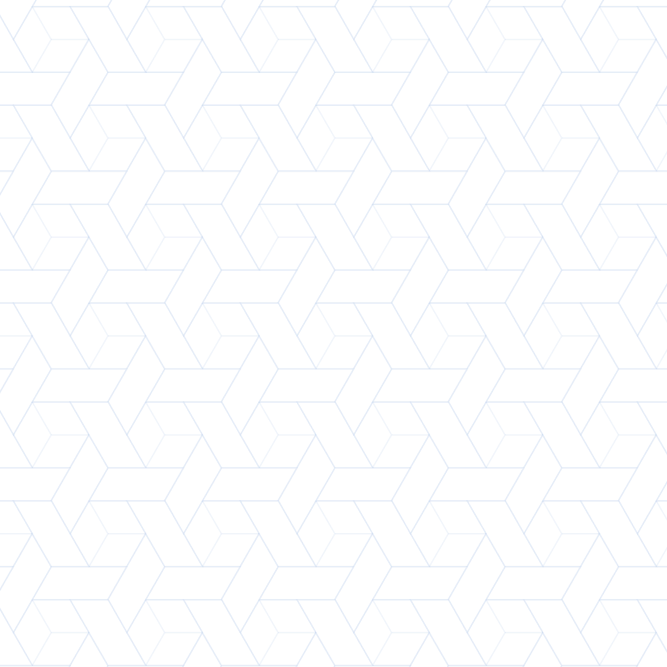 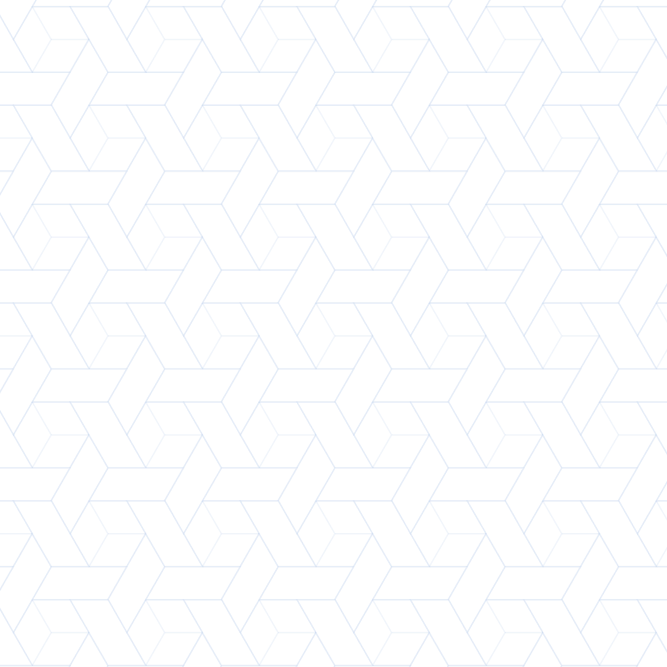 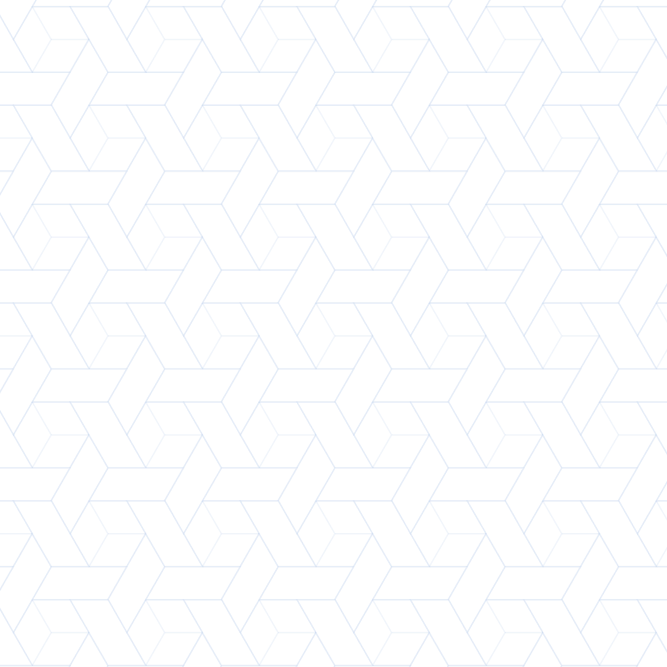 * Cálculo: demanda de cada lote x preço unitário divulgado pelo Gov. Federal em 13/06/17.
Comparação
Fornecedor
Redução sobre o Estimado
ARP
Valores Homologados
Ref. Governo Federal/RJ*
Região
Lote 1
Provac
R$ 8,1 milhões
N° 003
R$ 14,8 milhões
R$ 24,4 milhões
Centro A
Liderança
R$ 4,7 milhões
N° 005
R$ 15,9 milhões
R$ 22,3 milhões
Lote 3
Zona Oeste A
Liderança
-
N° 005
R$ 8,3 milhões
R$ 9,2 milhões
Lote 4
Centro C
Especialy
R$ 1,2 milhão
N° 004
R$ 2,1 milhões
R$ 3,6 milhões
Lote 5
Zona Sul A
Provac
R$ 48,7 mil
N° 003
R$ 3,7 milhões
R$ 4,0 milhões
Lote 6
Zona Sul B
Especialy
R$ 2,3 milhões
N° 004
R$ 5,0 milhões
R$ 7,8 milhões
Lote 7
Zona Norte  Zona Oeste B
R$ 16,5 milhões
R$ 50,4 milhões
R$ 71,71 milhões
-25%
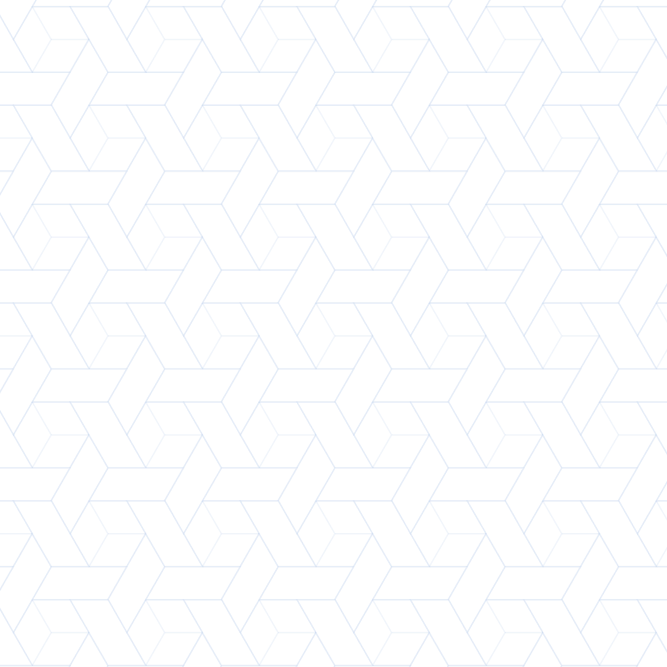 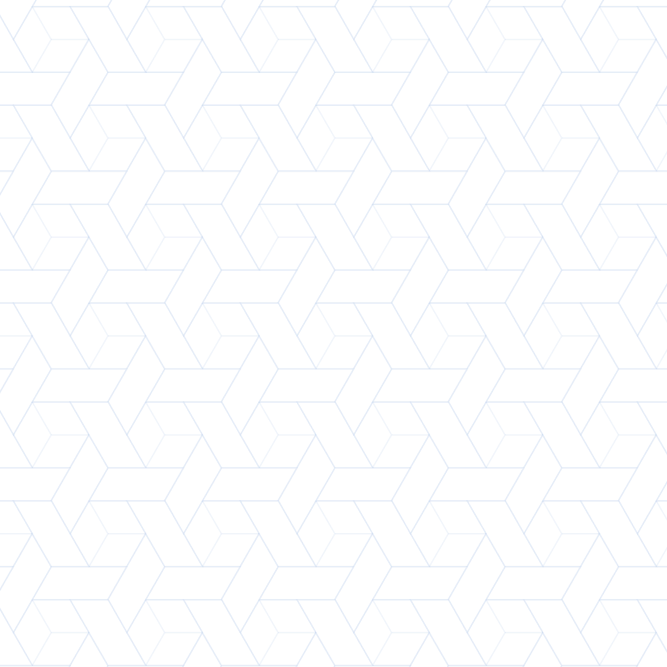 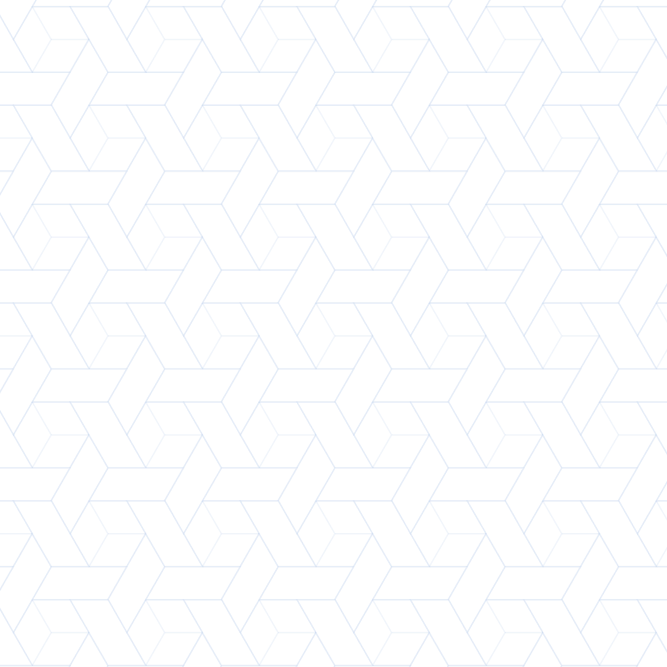 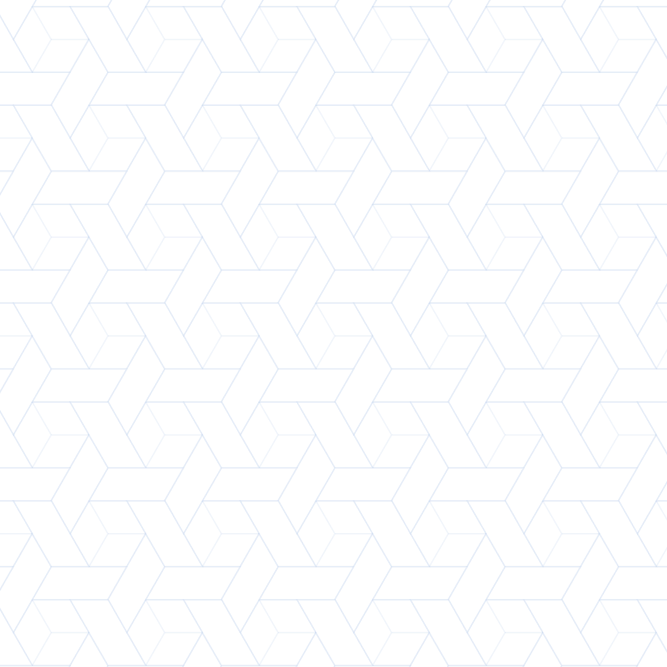 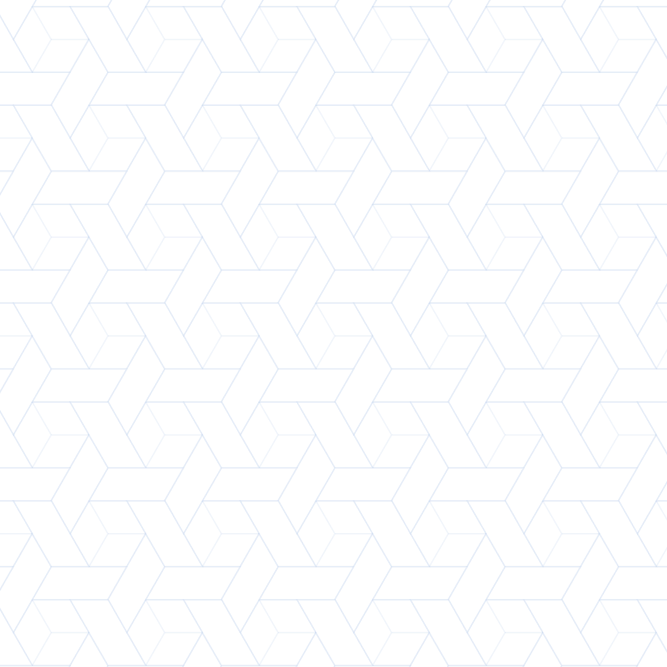 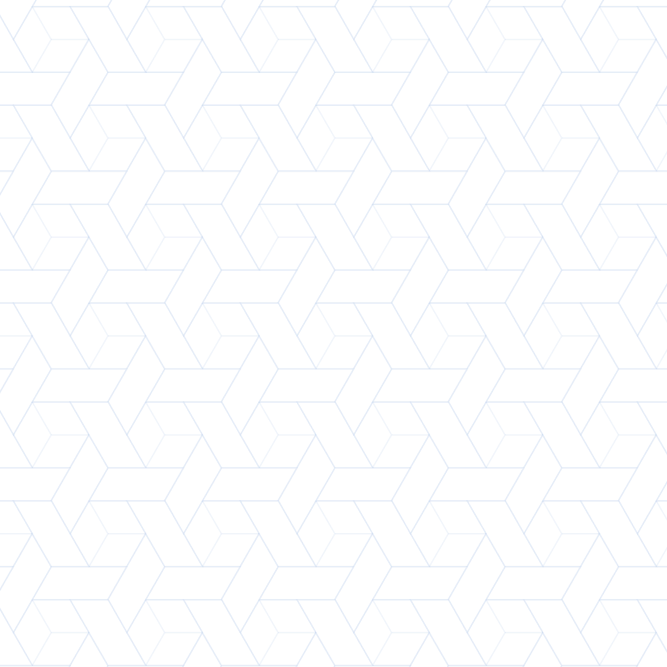 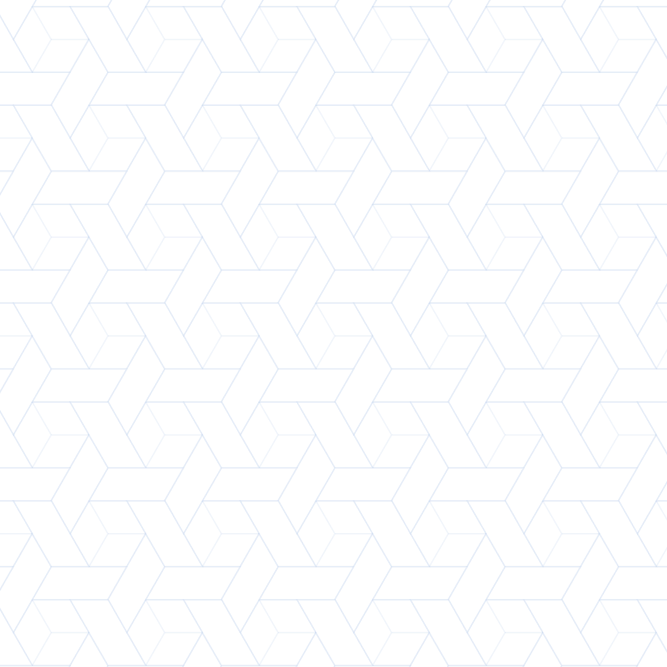 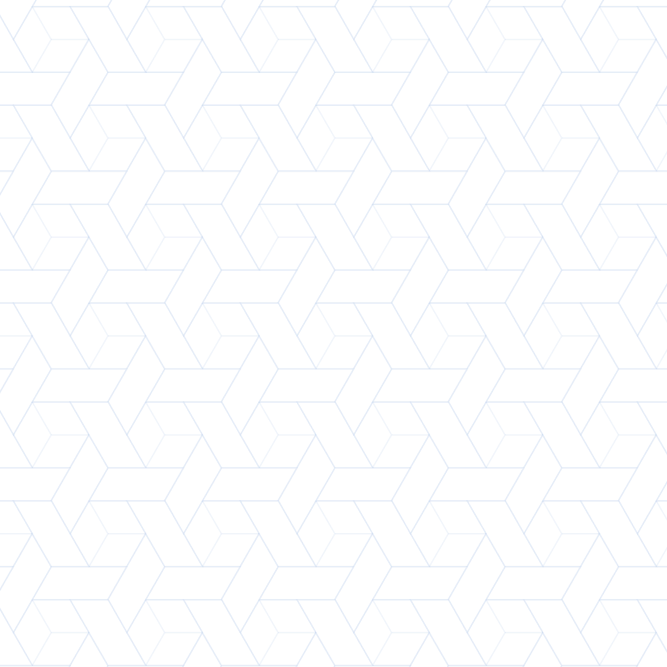 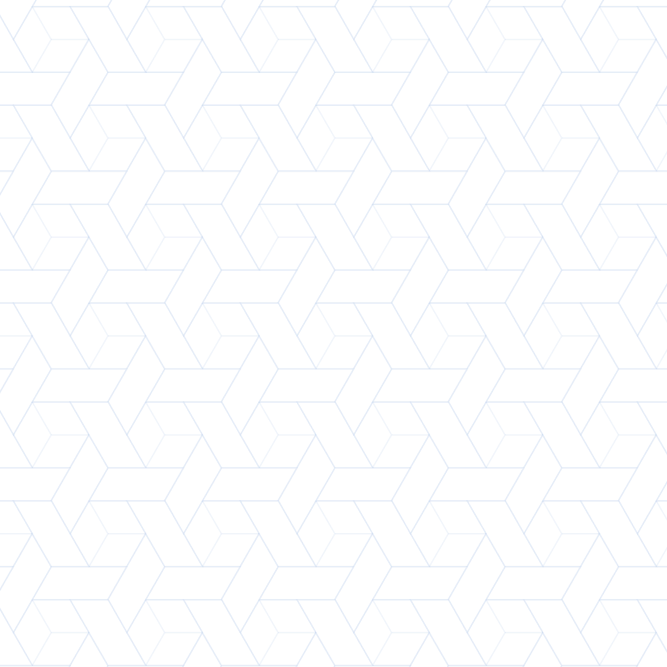 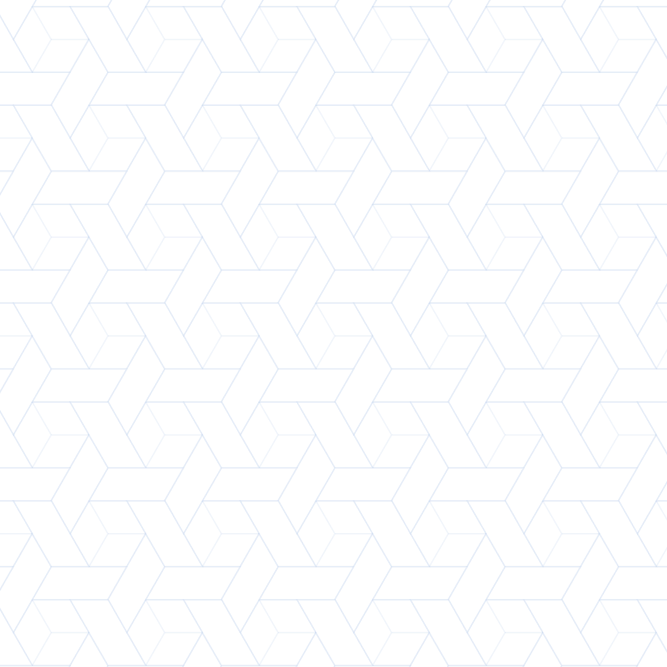 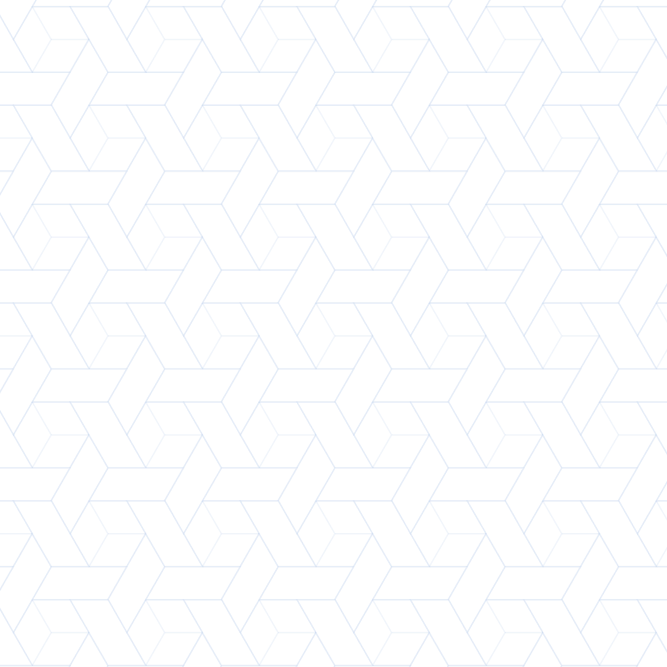 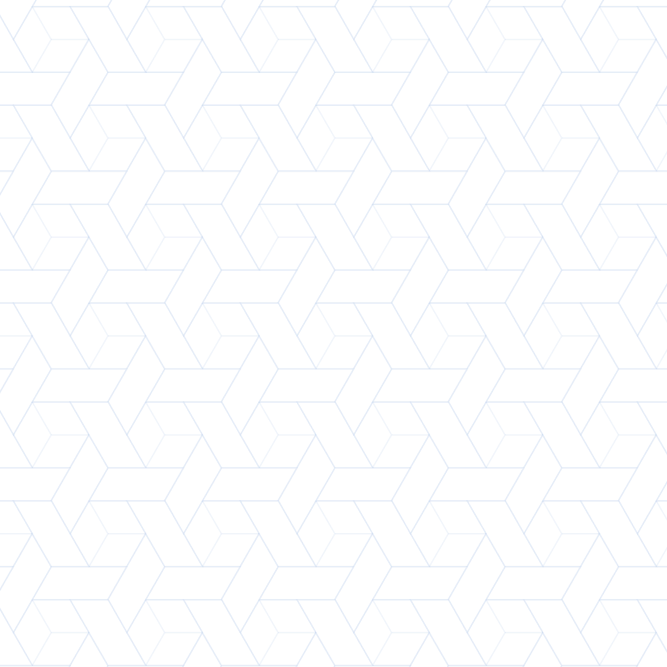 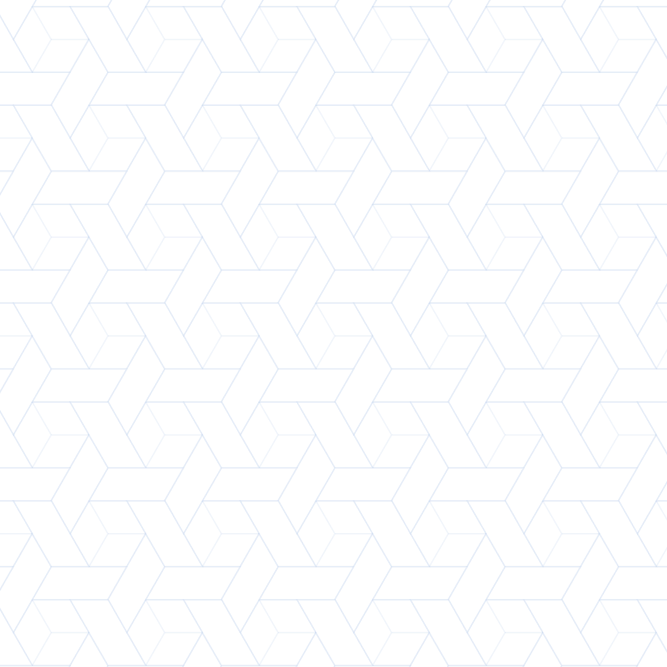 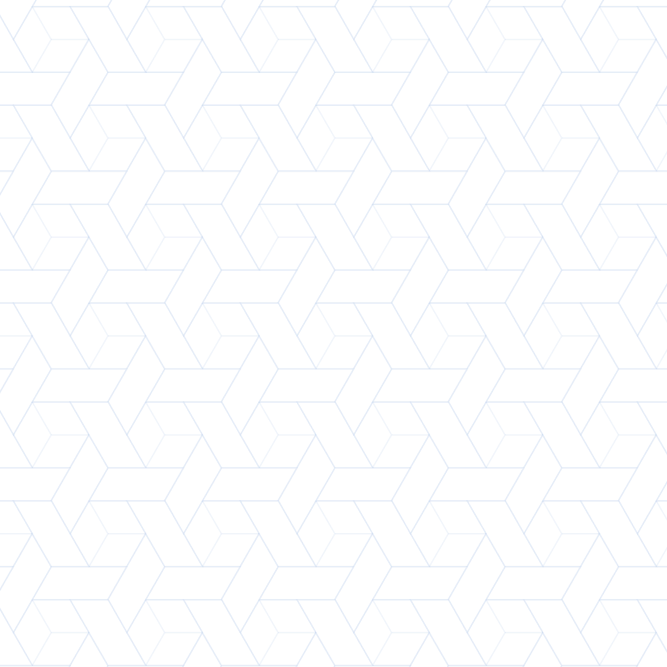 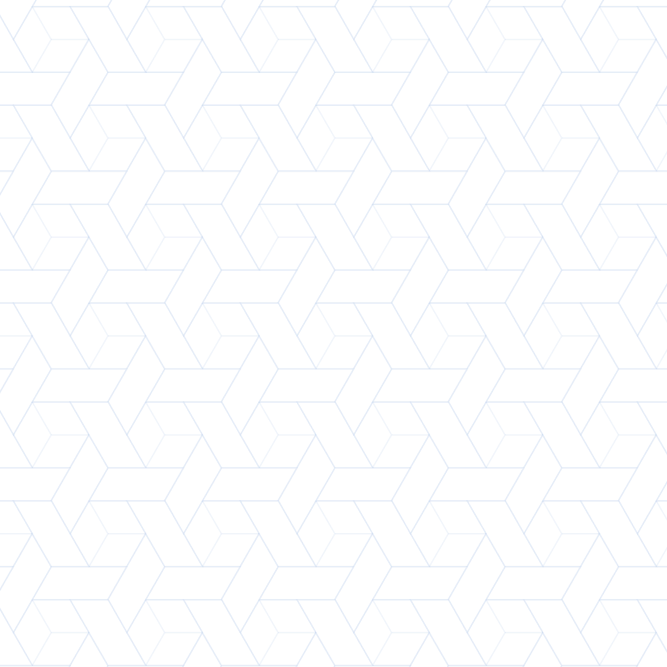 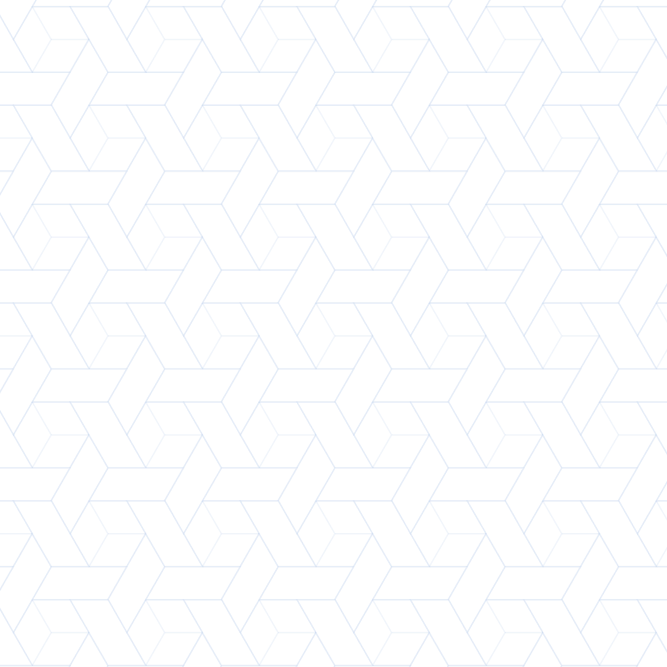 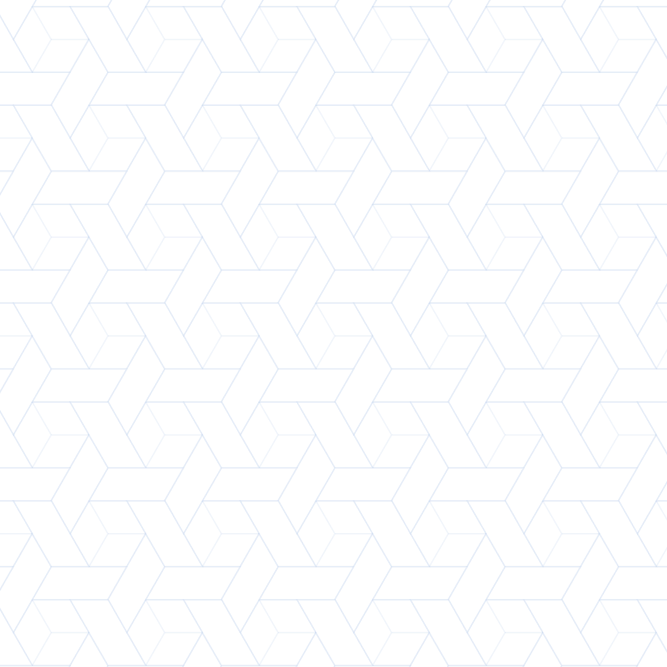 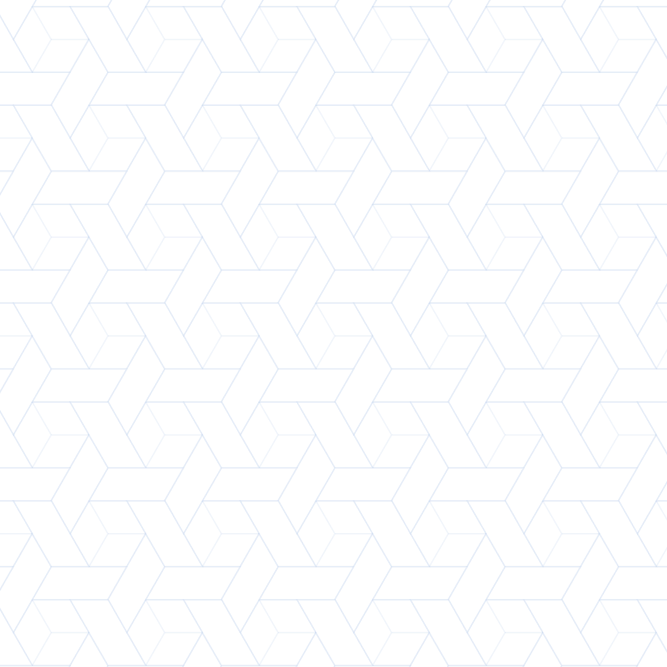 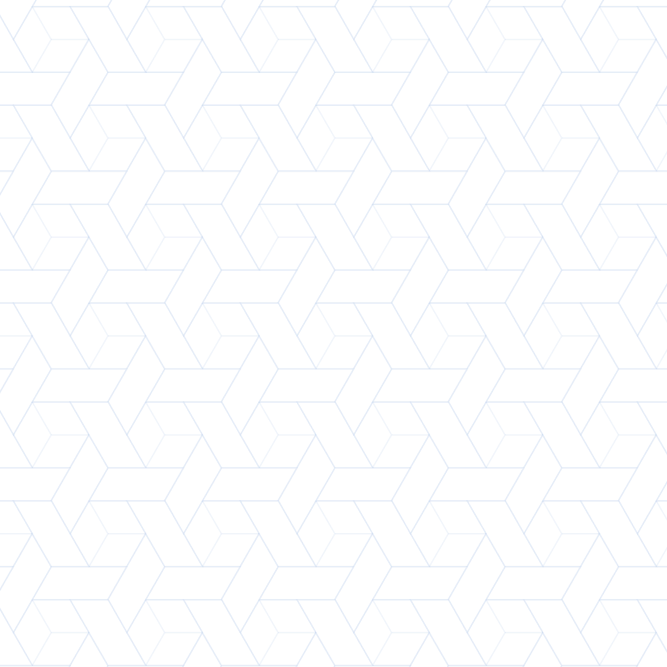 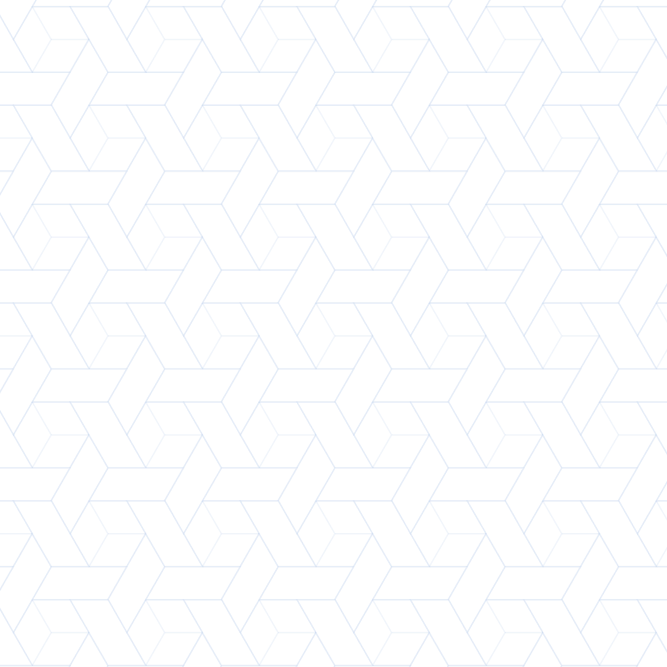 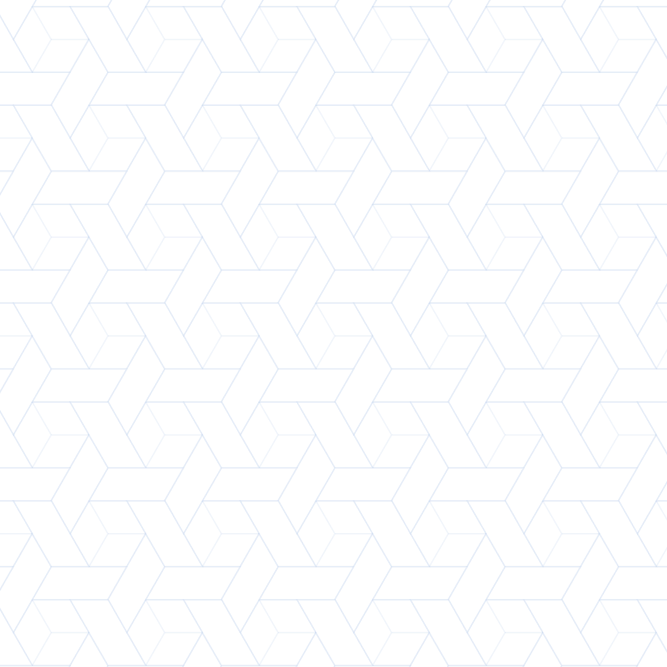 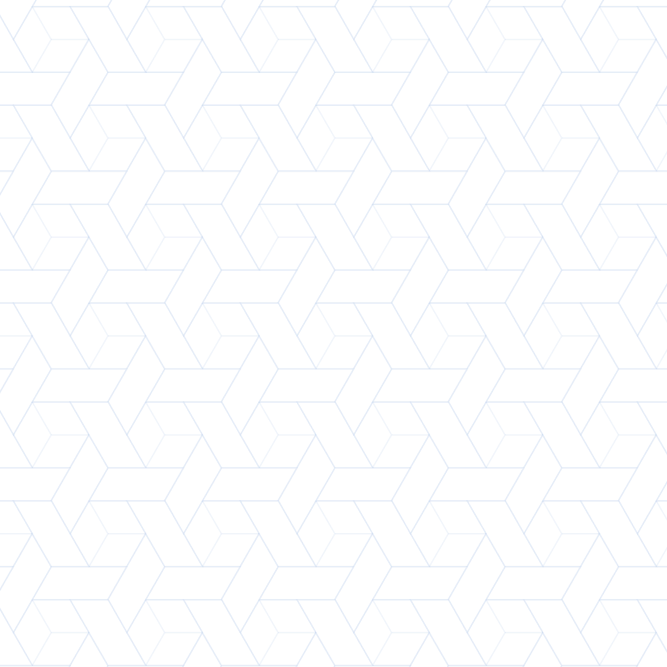 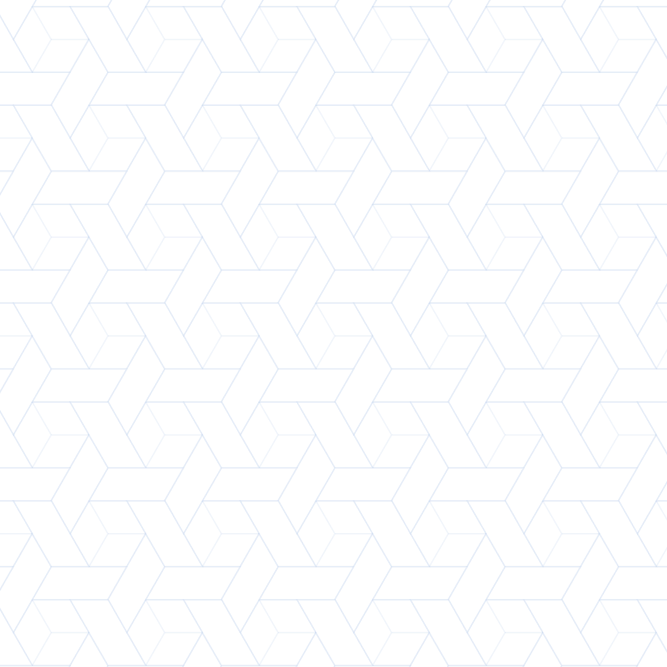 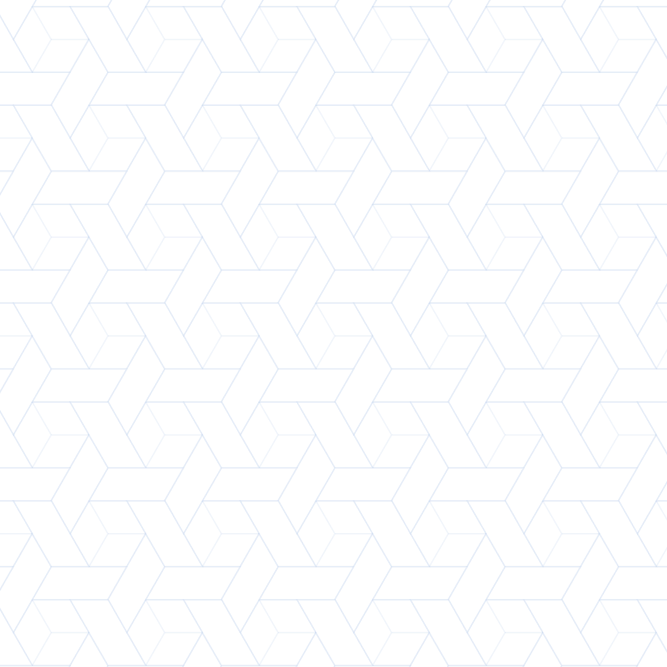 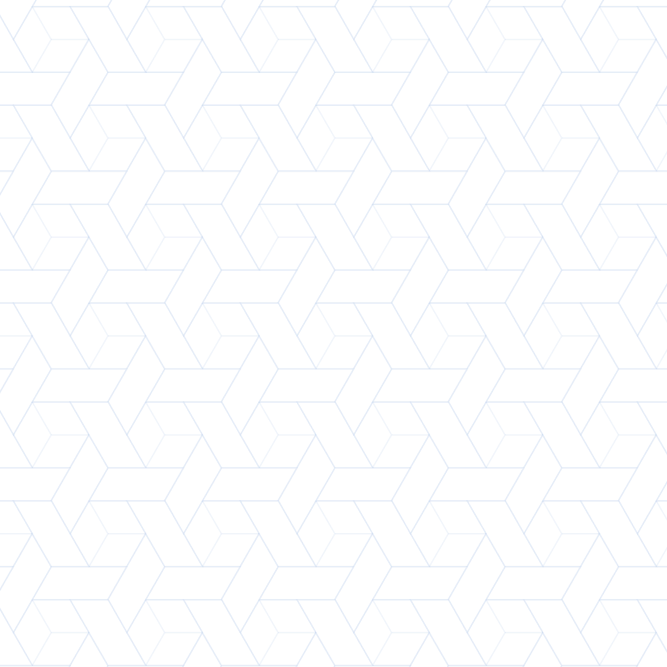 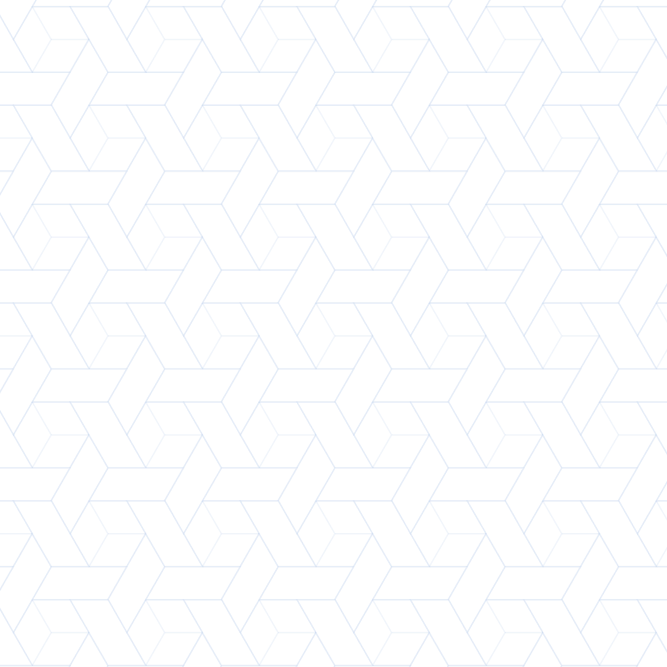 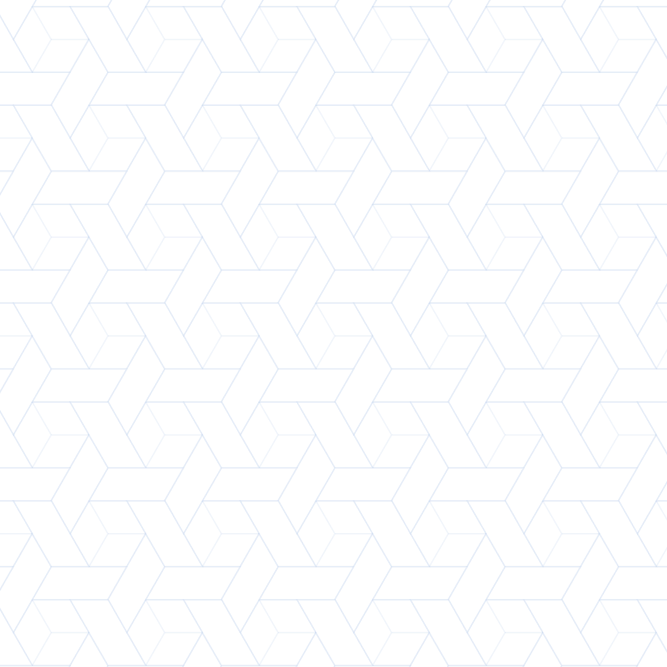 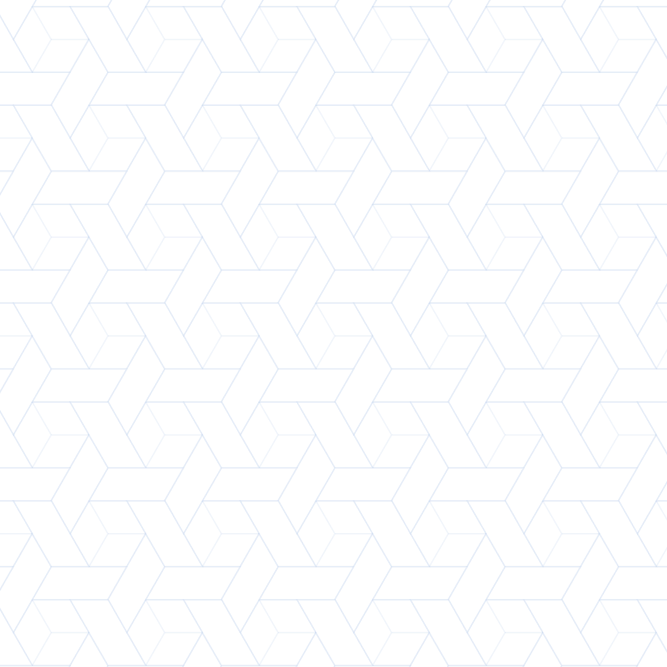 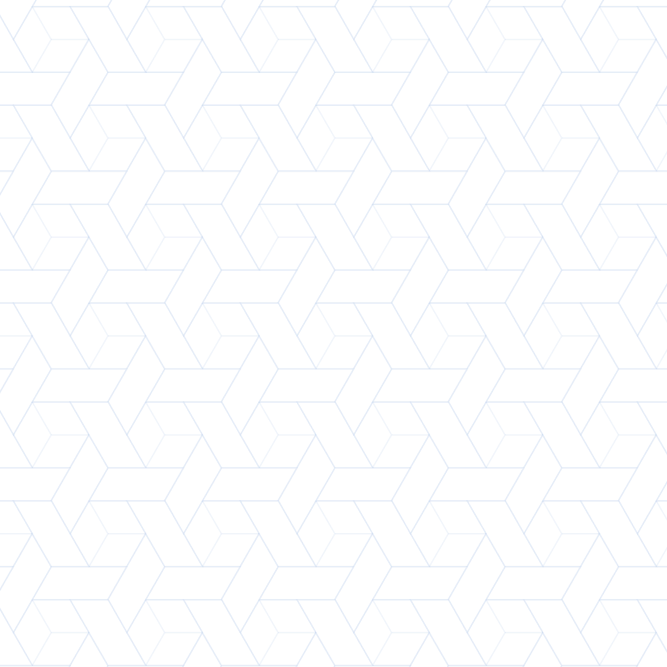 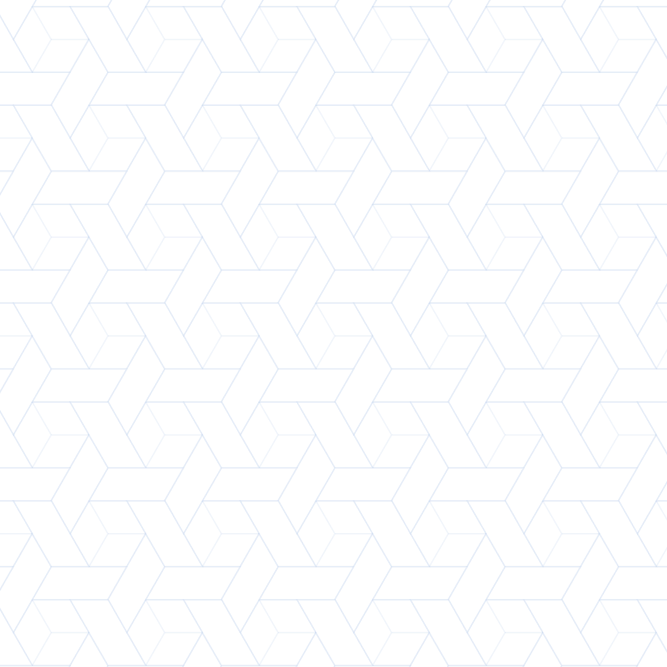 * Cálculo: demanda de cada lote x preço unitário divulgado pelo Gov. Federal em 13/06/17.
Comparação
** Cálculo: demanda de cada lote x preço unitário divulgado pelo CADTERC/SP em 23/07/18.
Fornecedor
Redução sobre o Estimado
ARP
Fornecedor
Redução sobre o Estimado
Valores Homologados
ARP
Ref. Gov. Federal/RJ*
Valor Homologado
Ref. CADTERC/SP**
Região
Lote 1
Provac
R$ 8,1 milhões
N° 003
Provac
R$ 8,1 milhões
R$ 14,8 milhões
N° 003
R$ 24,4 milhões
R$ 14,8 milhões
R$ 18,8 milhões
Centro A
Liderança
R$ 4,7 milhões
N° 005
Liderança
R$ 4,7 milhões
R$ 15,9 milhões
N° 005
R$ 22,3 milhões
R$ 15,9 milhões
R$ 17,3 milhões
Lote 3
Zona Oeste A
Liderança
-
N° 005
Liderança
-
R$ 8,3 milhões
N° 005
R$ 9,2 milhões
R$ 8,3 milhões
R$ 7,1 milhões
Lote 4
Centro C
Especialy
R$ 1,2 milhão
N° 004
Especialy
R$ 1,2 milhão
R$ 2,1 milhões
N° 004
R$ 3,6 milhões
R$ 2,1 milhões
R$ 2,8 milhões
Lote 5
Zona Sul A
Provac
R$ 48,7 mil
N° 003
Provac
R$ 48,7 mil
R$ 3,7 milhões
N° 003
R$ 4,0 milhões
R$ 3,7 milhões
R$ 3,1 milhões
Lote 6
Zona Sul B
Especialy
R$ 2,3 milhões
N° 004
Especialy
R$ 2,3 milhões
R$ 5,0 milhões
N° 004
R$ 7,8 milhões
R$ 5,0 milhões
R$ 6,0 milhões
Lote 7
Zona Norte  Zona Oeste B
R$ 16,5 milhões
R$ 16,5 milhões
R$ 50,4 milhões
R$ 71,71 milhões
R$ 50,4 milhões
R$ 55,4 milhões
-25%
Linha do Tempo: Modelagem e Licitação
mar/2015
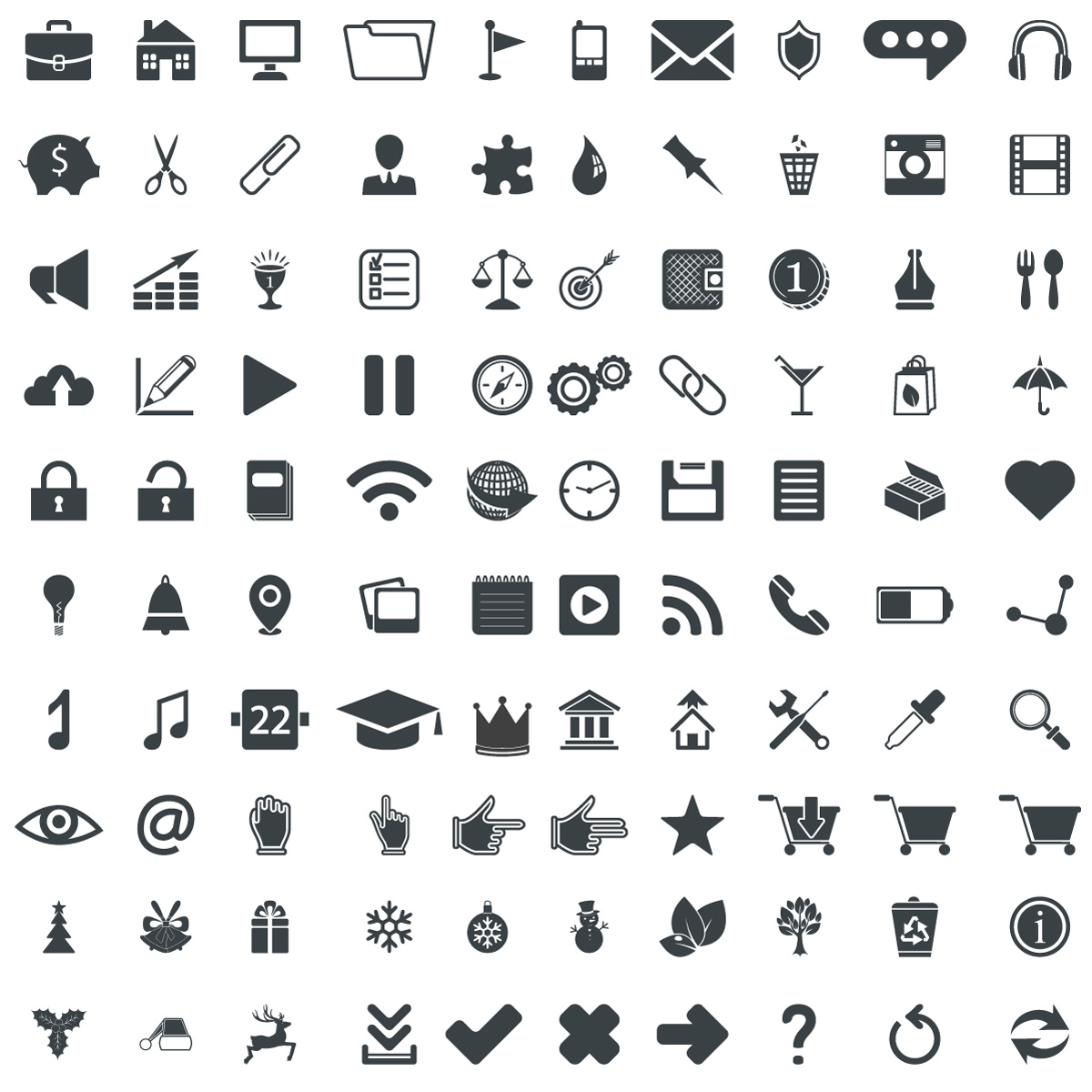 abertura do processo licitatório
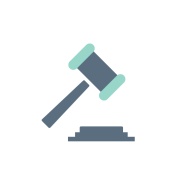 pregão revogado: problema na redação da regra de restrição de 2 lotes por empresa
mar/2015
mar/2016
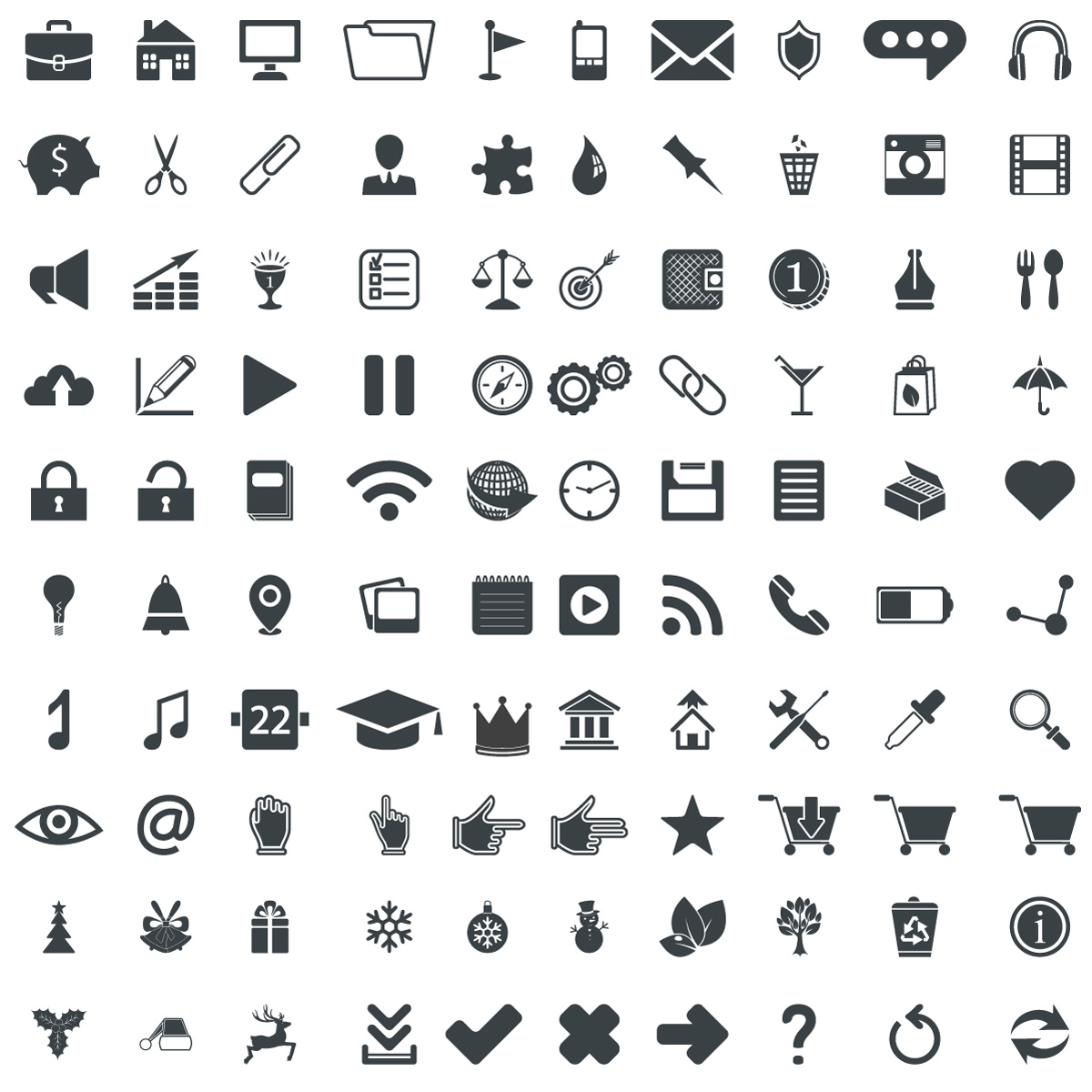 abertura do processo licitatório
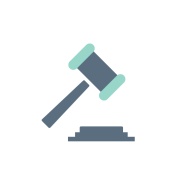 pregão revogado: problema na redação da regra de restrição de 2 lotes por empresa
set/2016
mar/2016
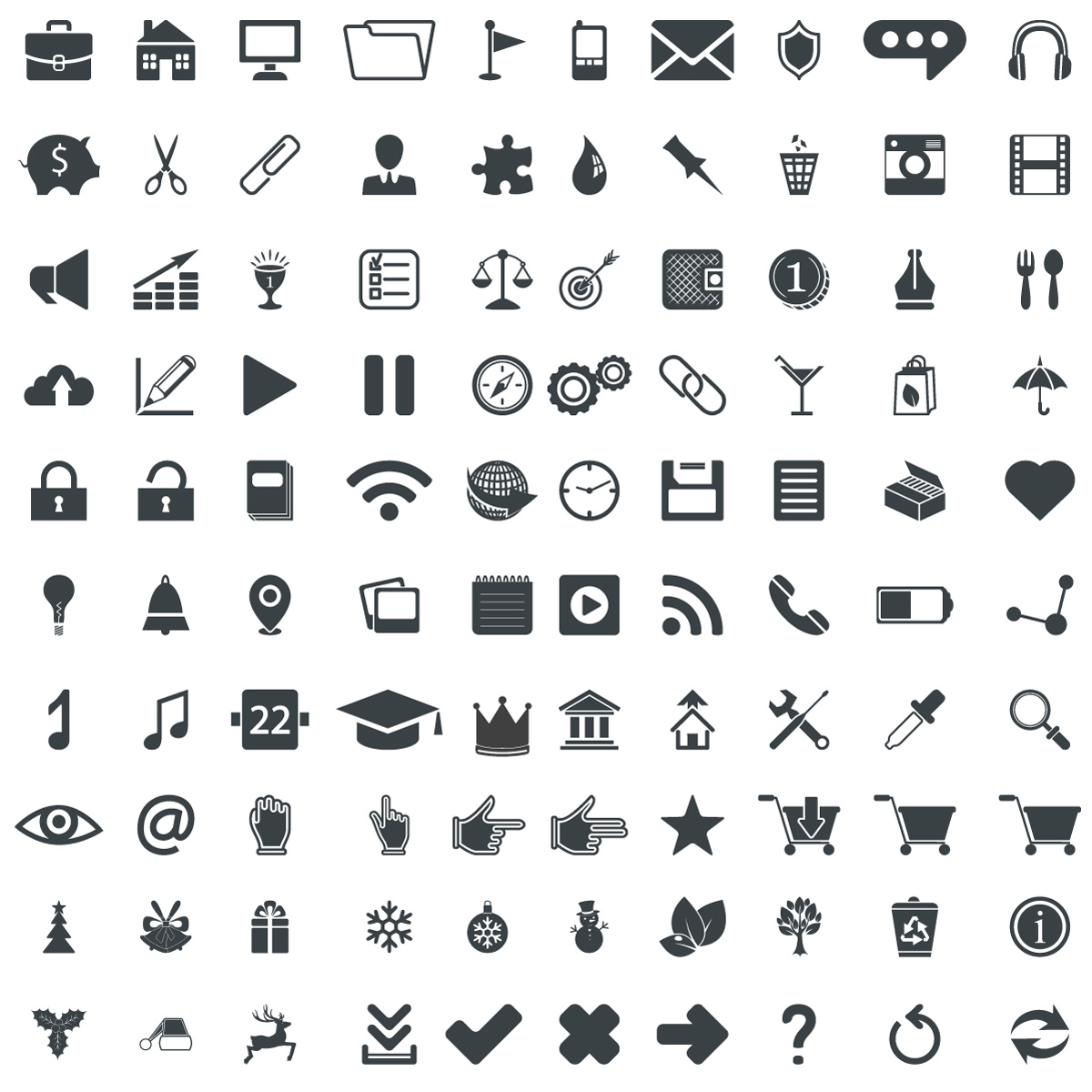 2ª Audiência Pública
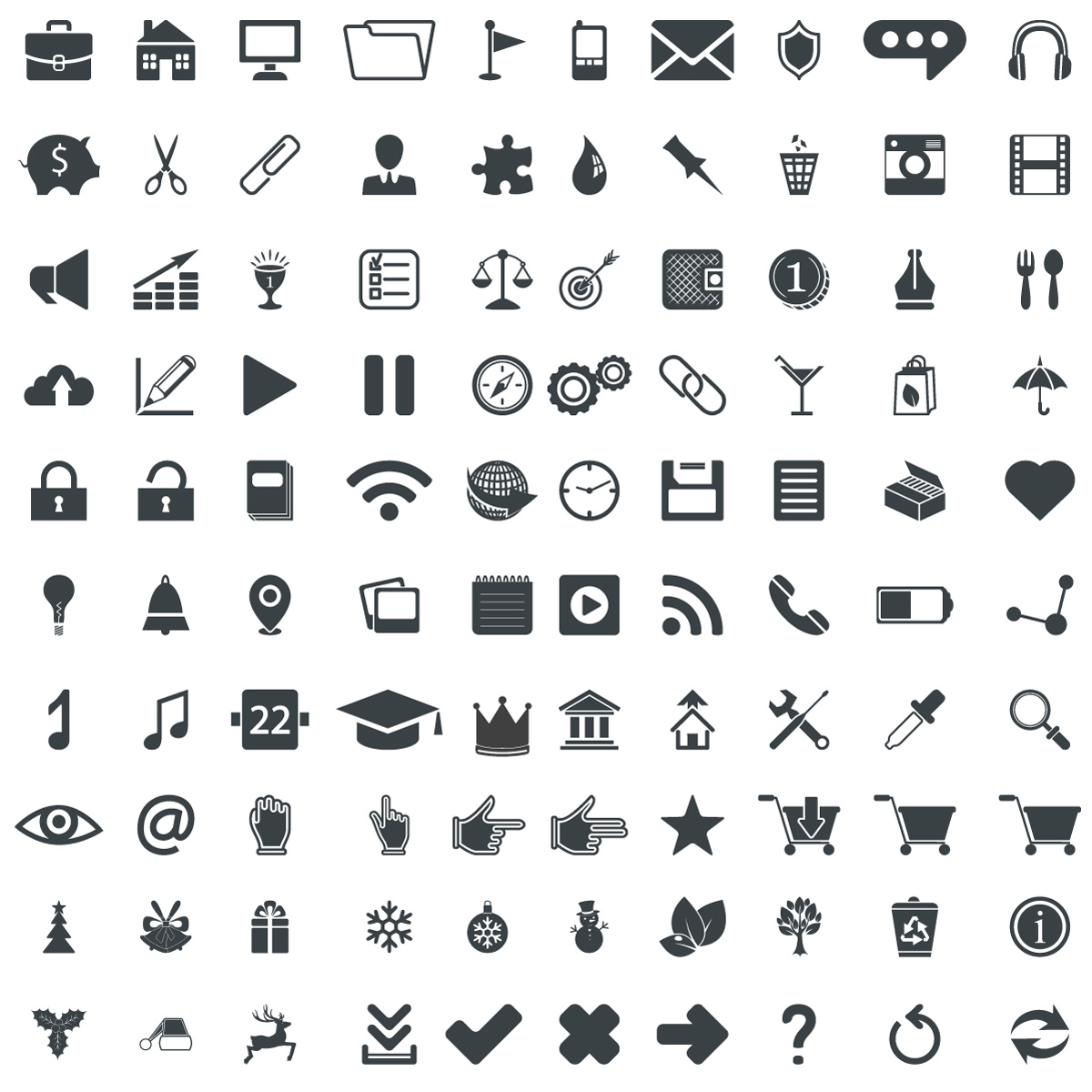 revisão do modelo:
 Insalubridade conforme TST/PGE
 ANS
 Produtividades conforme CGU
 Revisão da regra de restrição
set/2016
nov/2016
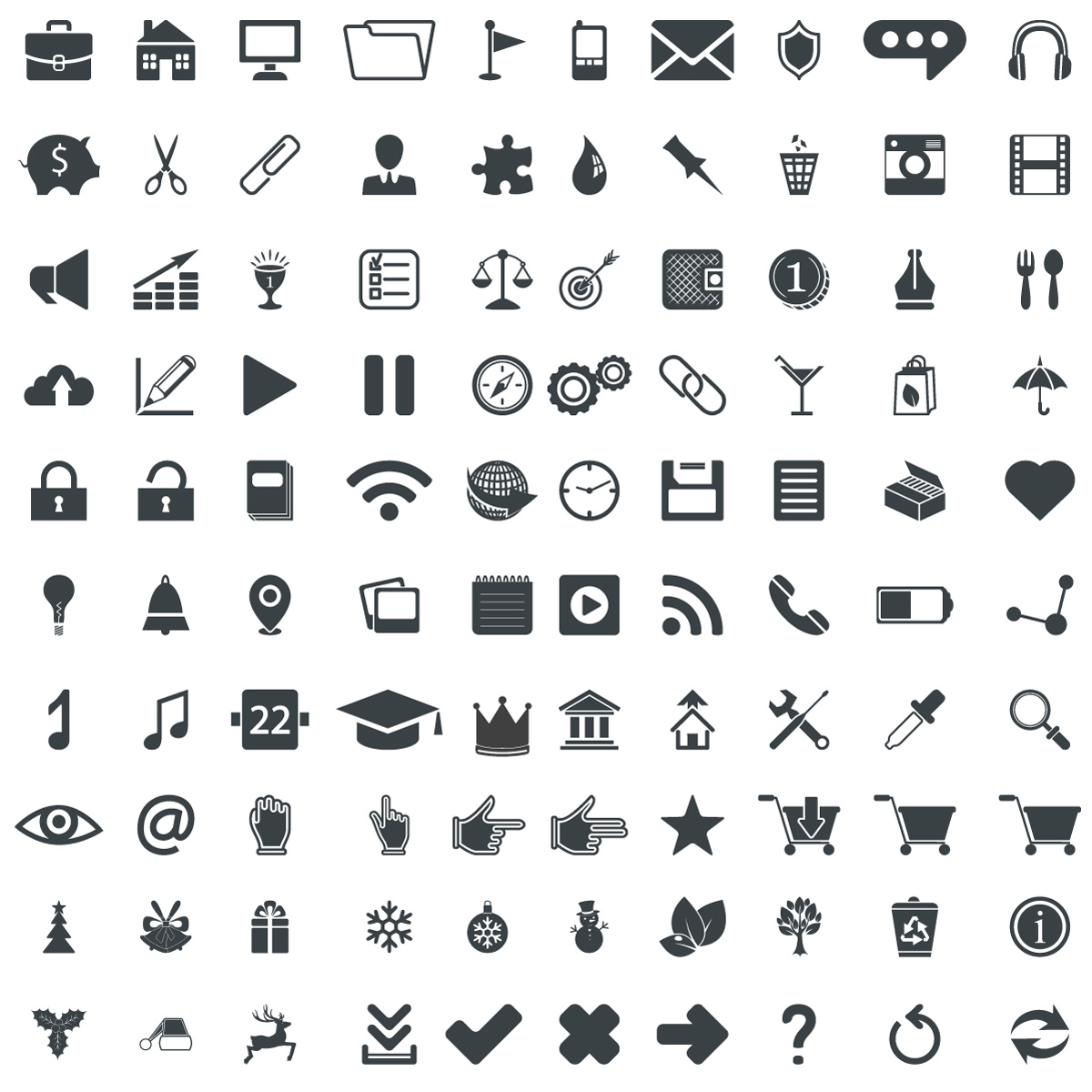 2ª Audiência Pública
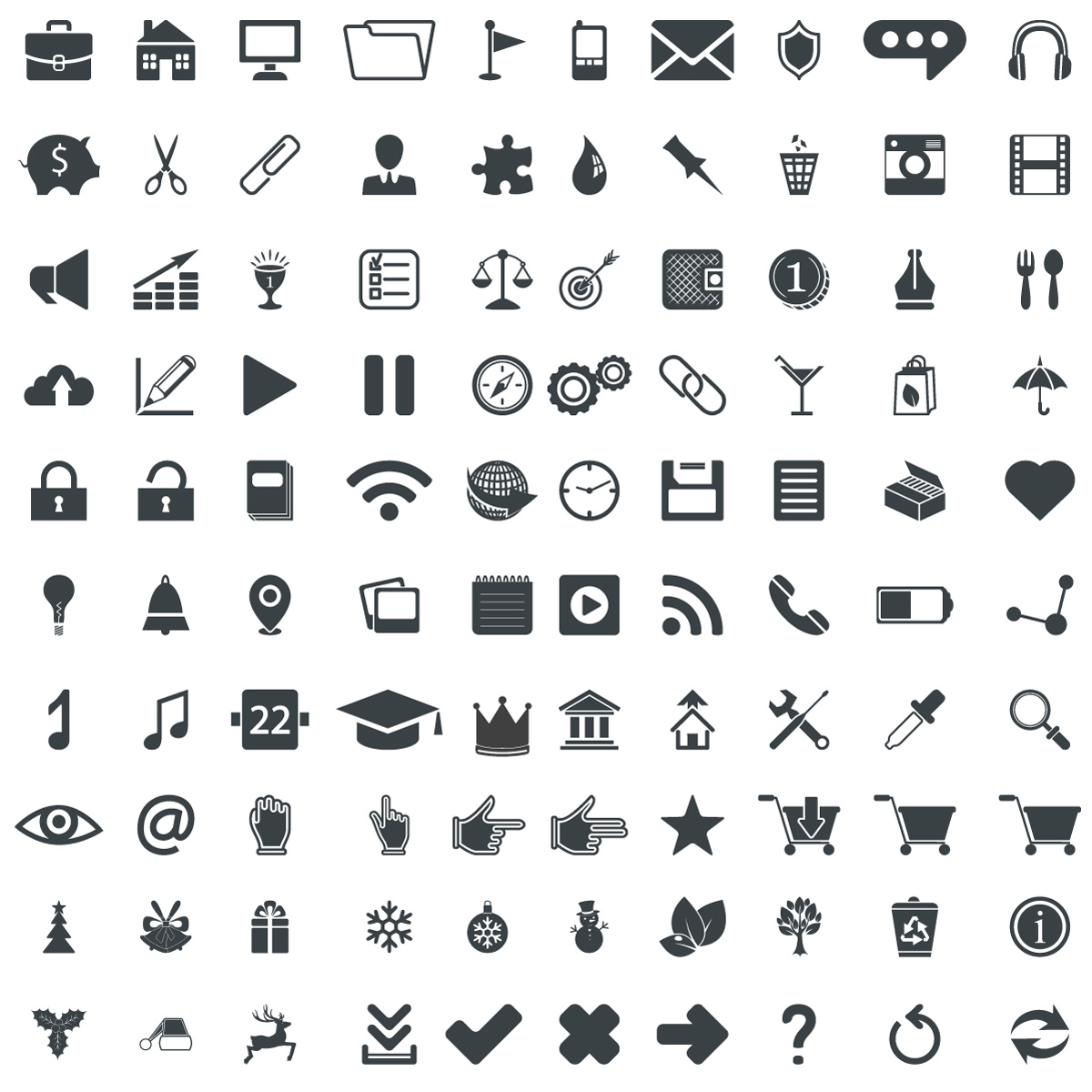 revisão do modelo:
 Insalubridade conforme TST/PGE
 ANS
 Produtividades conforme CGU
 Revisão da regra de restrição
mai/2017
nov/2016
suspendeu a licitação e recomendou
ampliação do número de lotes
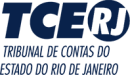 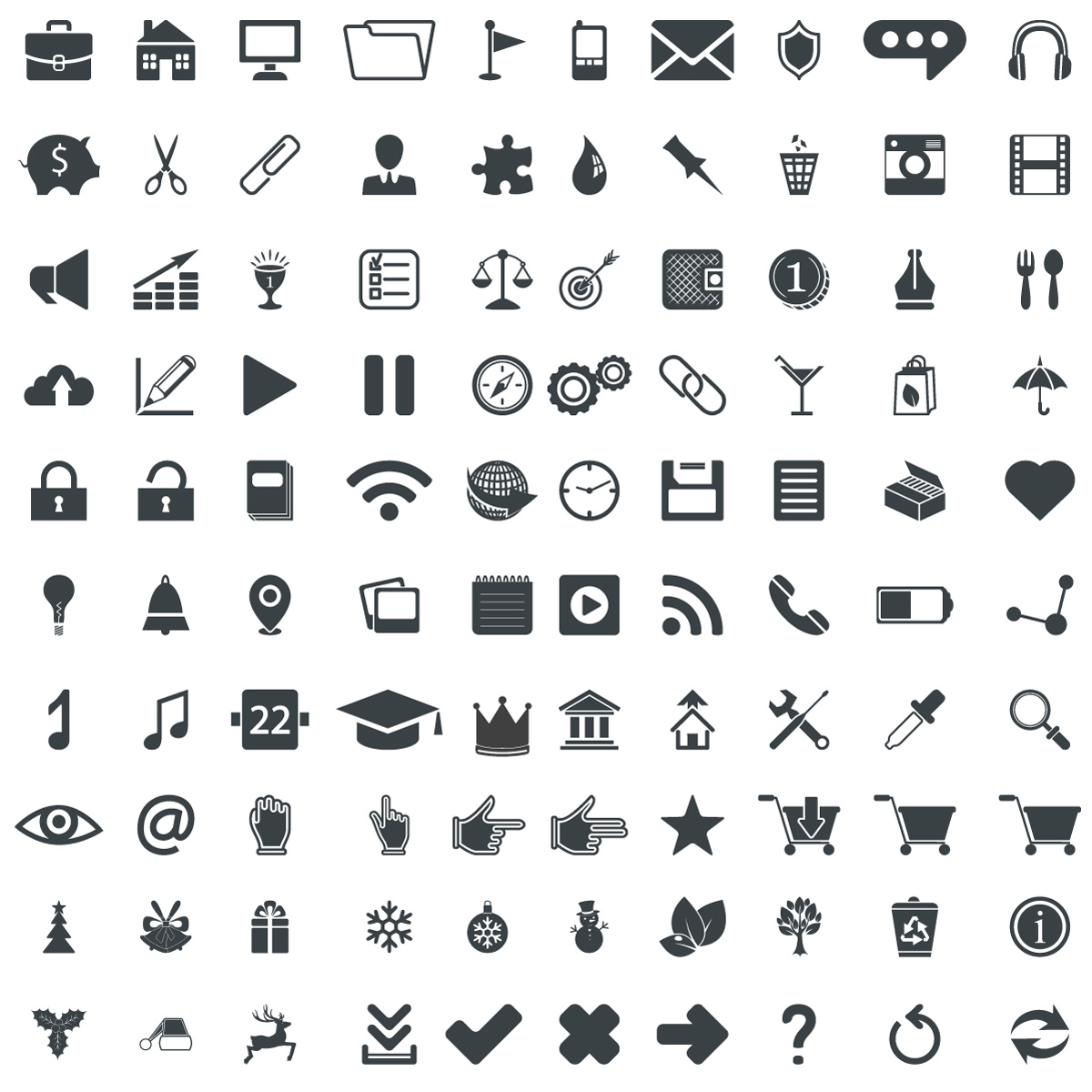 conclusão dos 100 PLS para
montar os 15 lotes da licitação
mai/2017
dez/2017
suspendeu a licitação e recomendou
ampliação do número de lotes
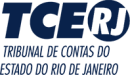 conclusão dos 100 PLS para
montar os 15 lotes da licitação
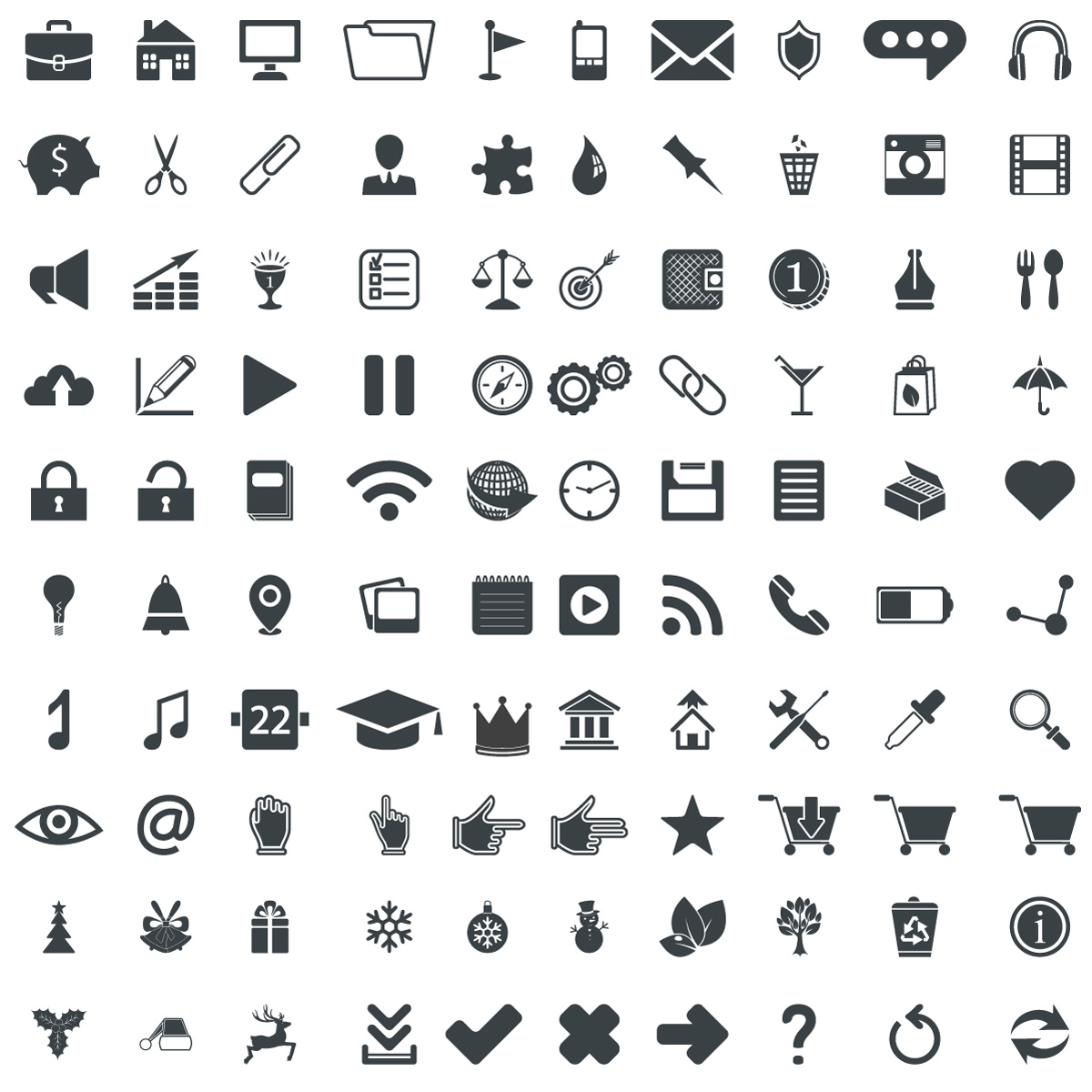 abr/2018
dez/2017
suspendeu a licitação e recomendou
revisão dos preços de referência
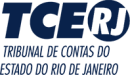 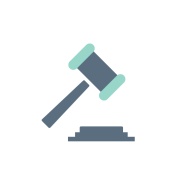 fase de lances do pregão
abr/2018
dez/2018
suspendeu a licitação e recomendou
revisão dos preços de referência
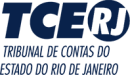 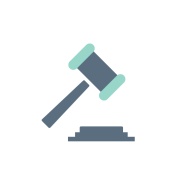 fase de lances do pregão
jul/2019
dez/2018
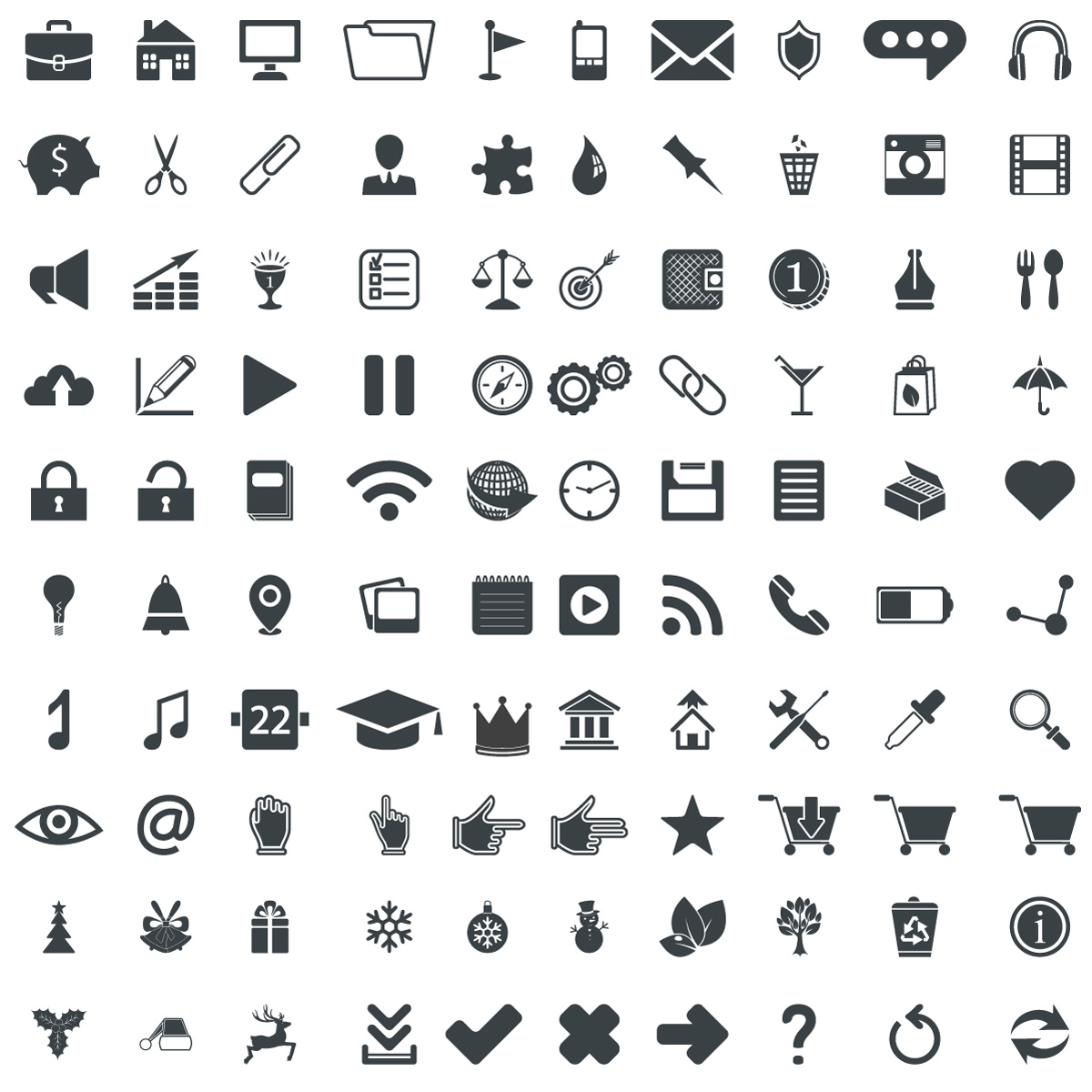 assinatura das ARP
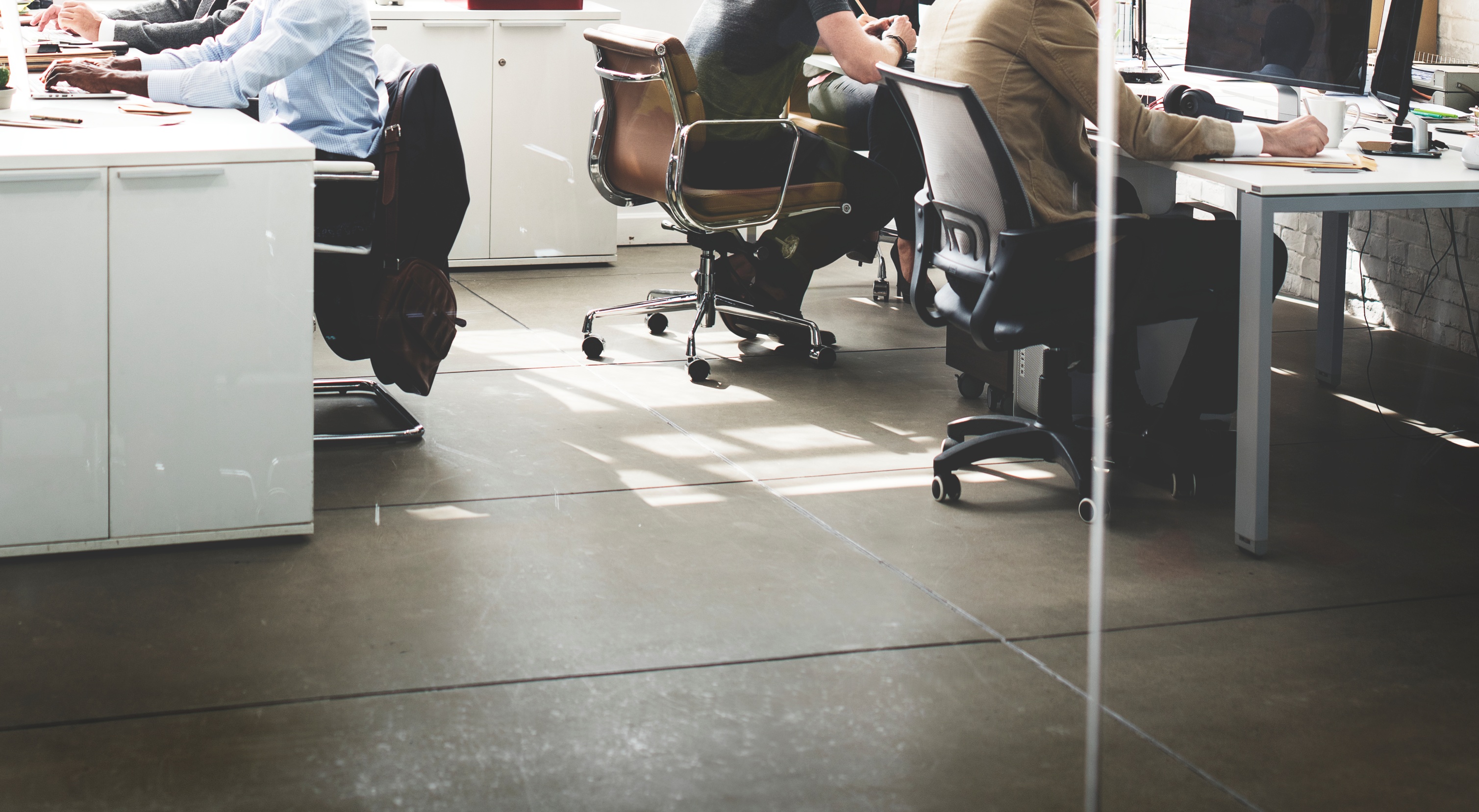 Agenda
1. Resultados: Limpeza Predial
2. Mudanças no Modelo
3. Fiscalização e ANS
4. Compras Centralizadas
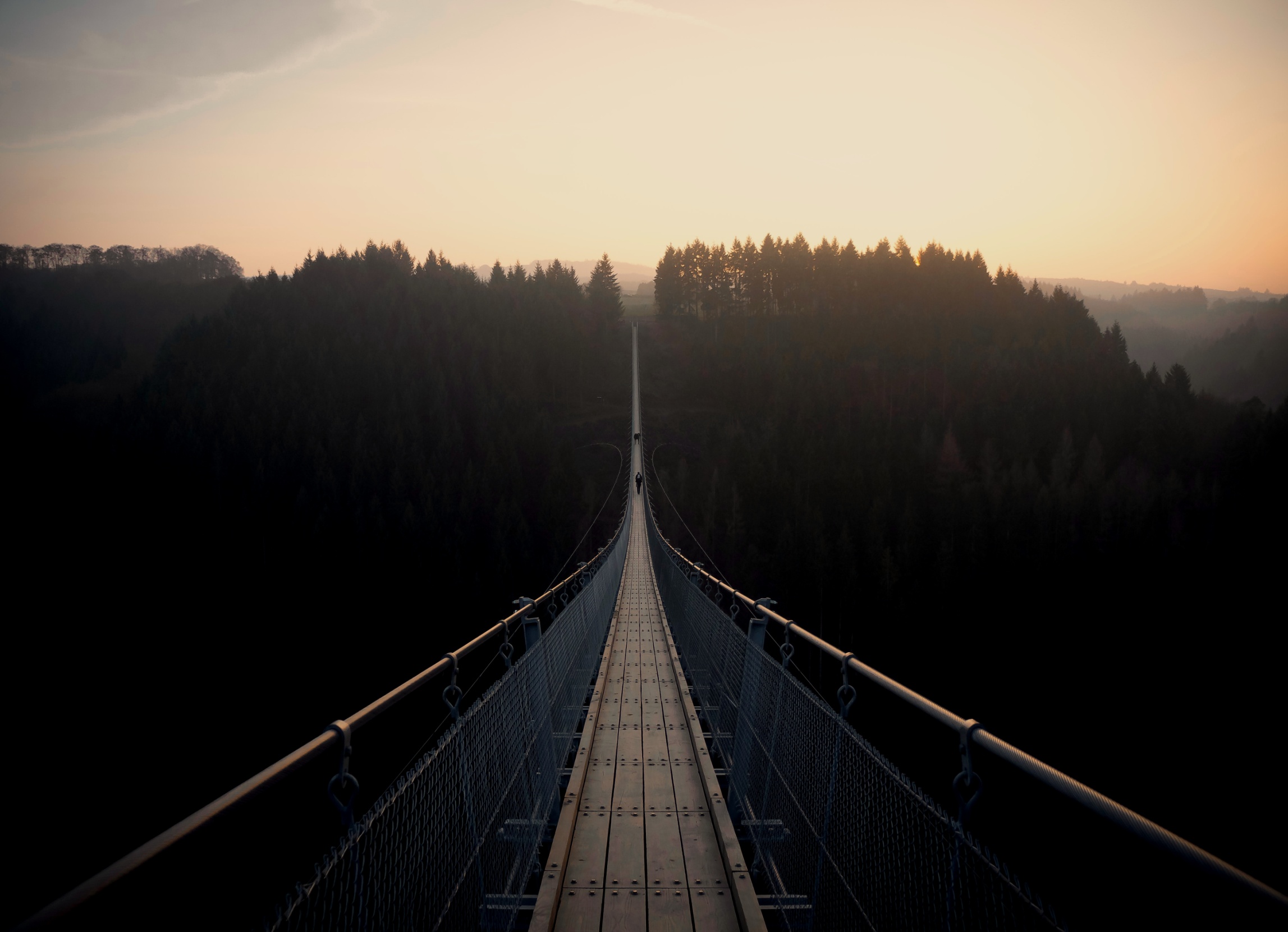 Nova 
Abordagem
e
Melhores
Referências
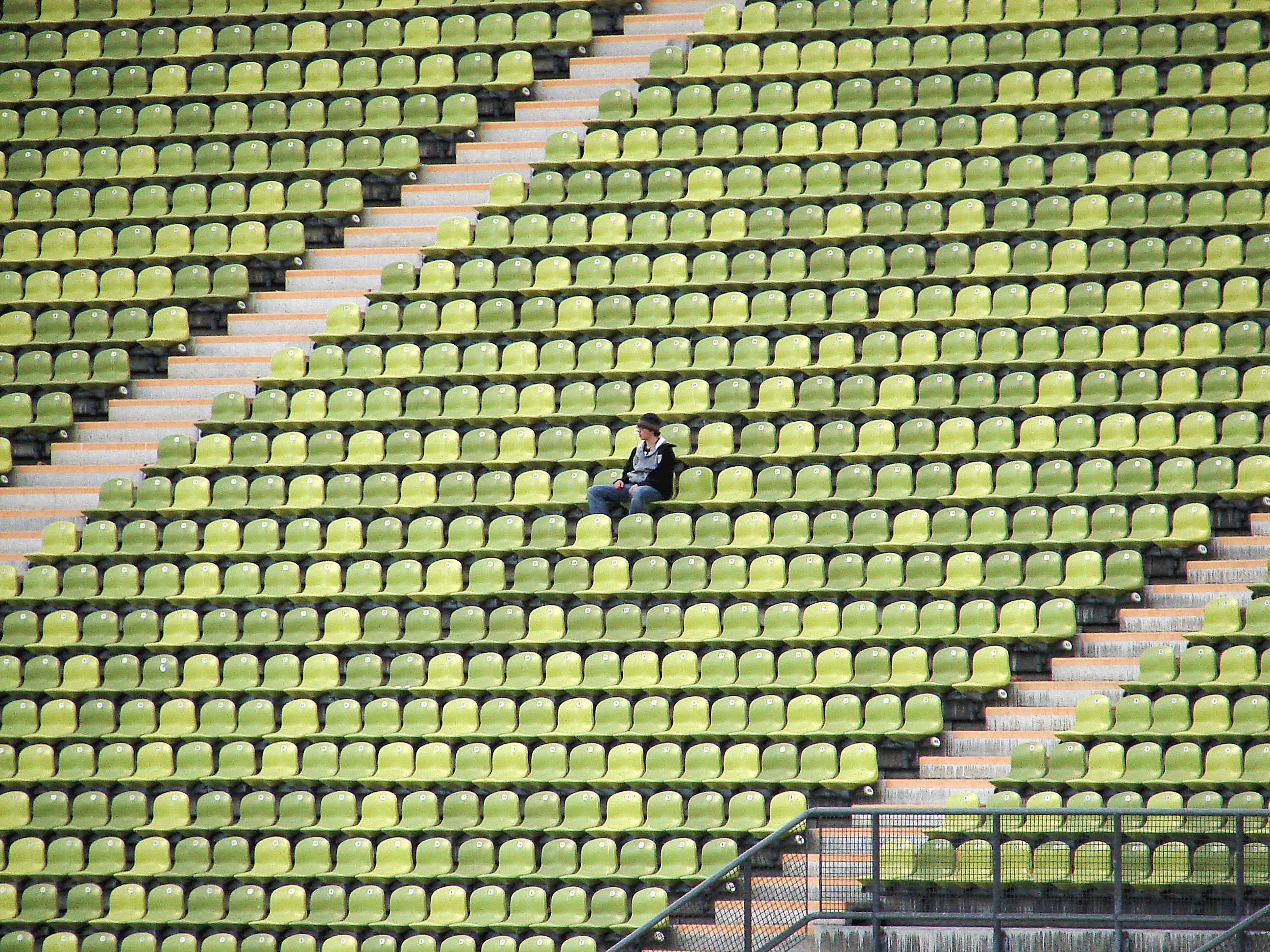 Paradigma Antigo:

Trabalhar sem
Referências
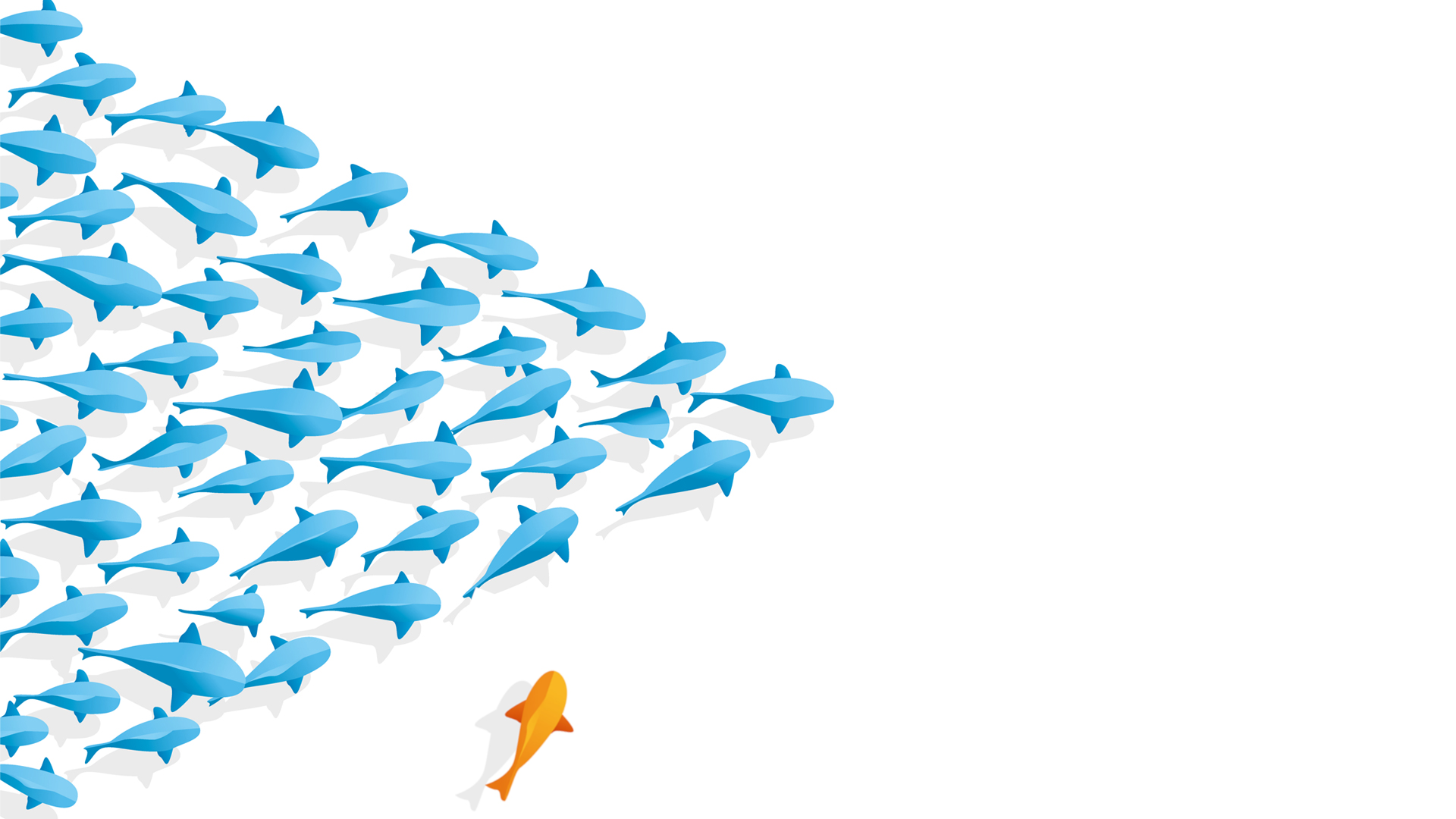 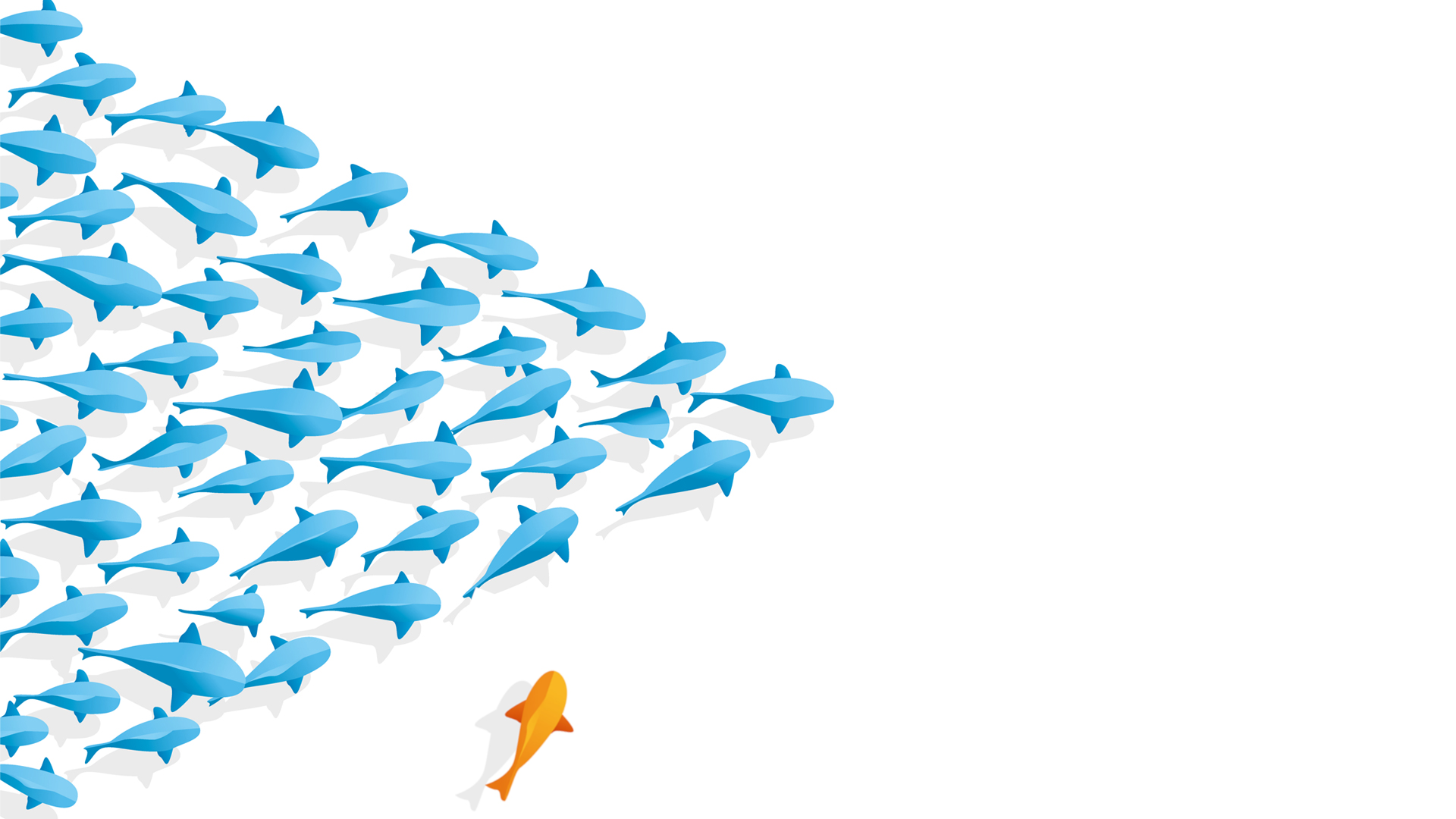 Publicar as 
ARP foi o 1° passo
na direção das referências
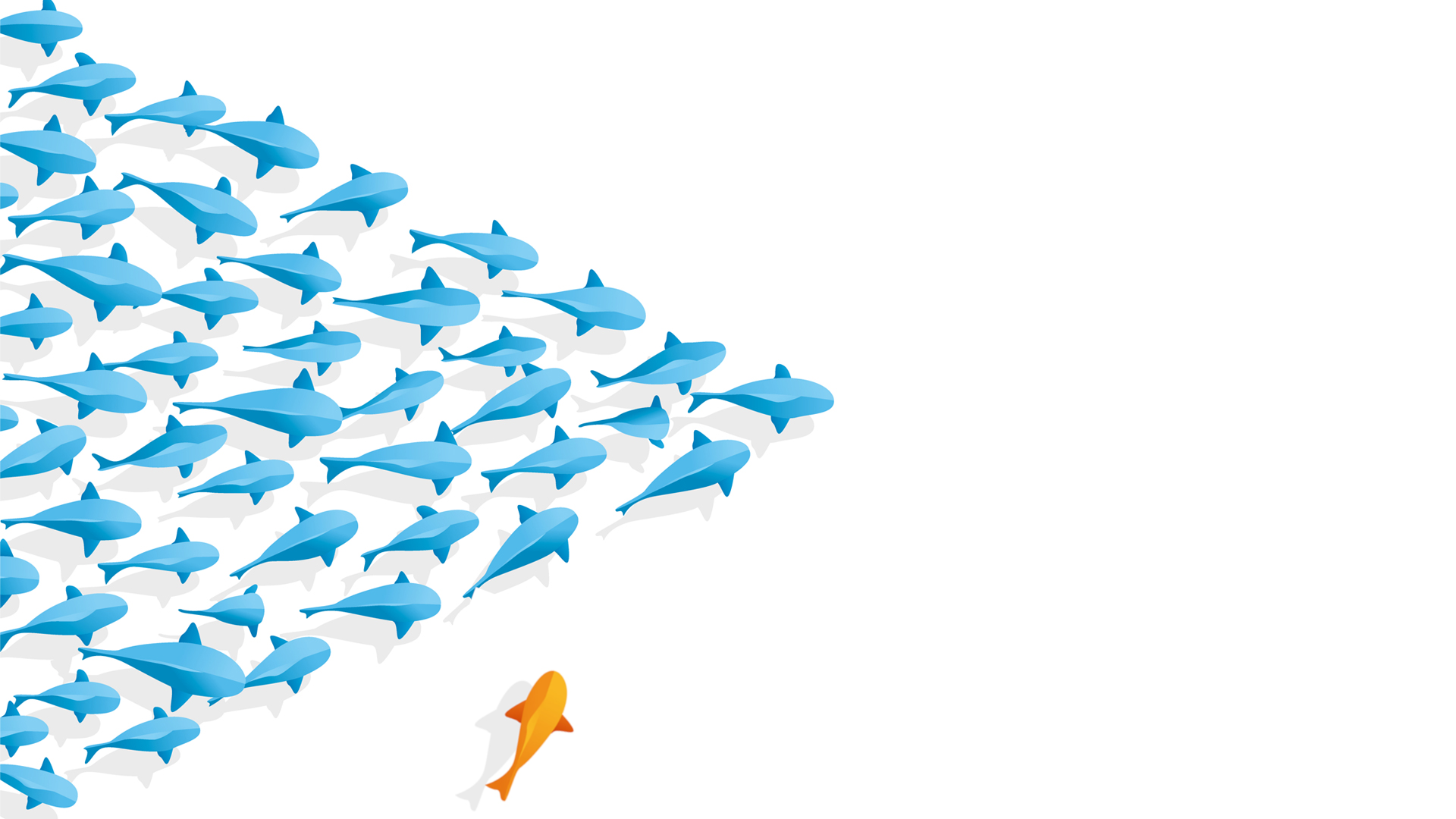 Métricas bem definidas e comparáveis (R$/M²/Mês)
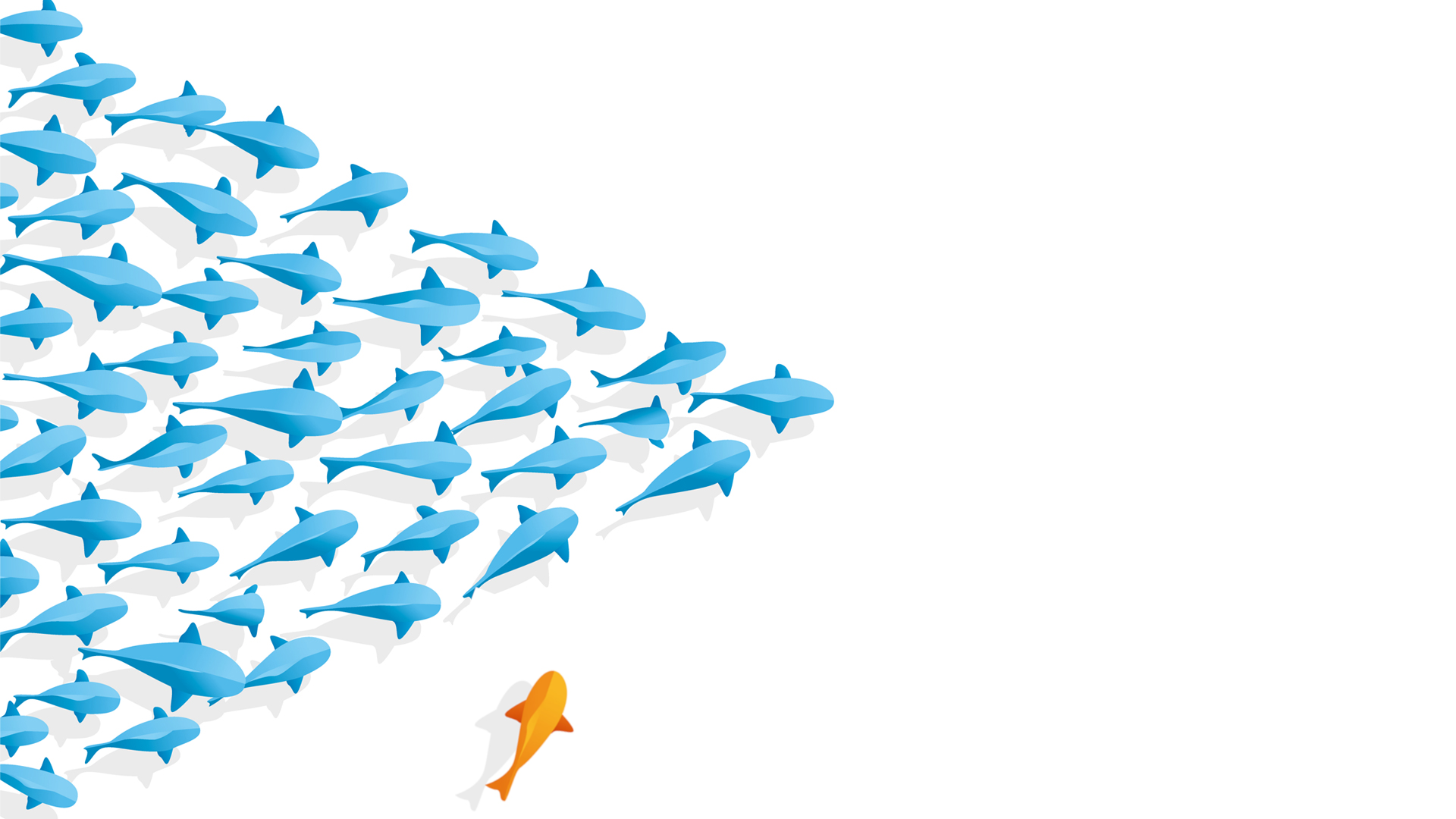 Pagamentos atrelados ao
desempenho
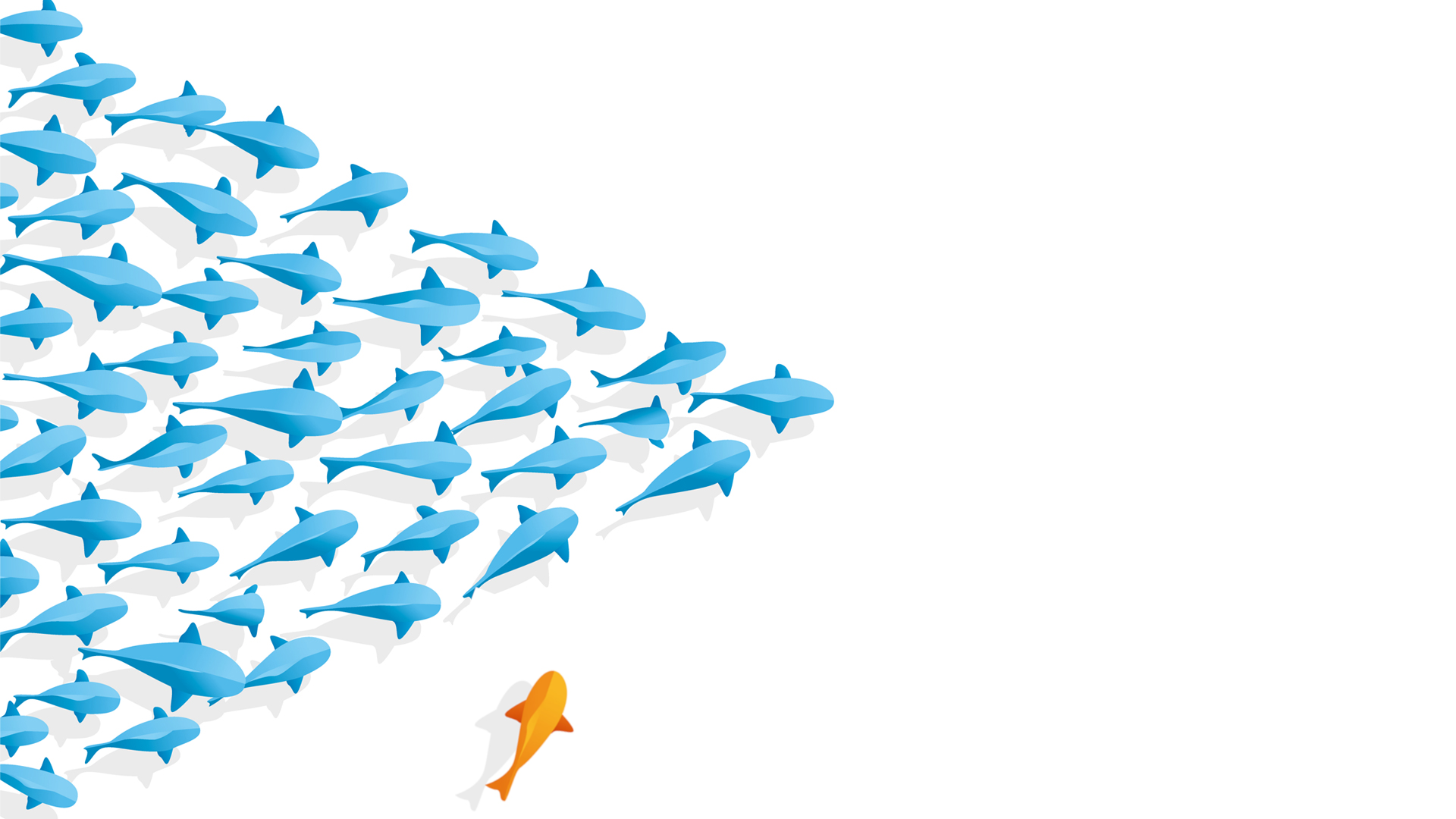 Prática bem desenvolvida e participantes confortáveis com modelo
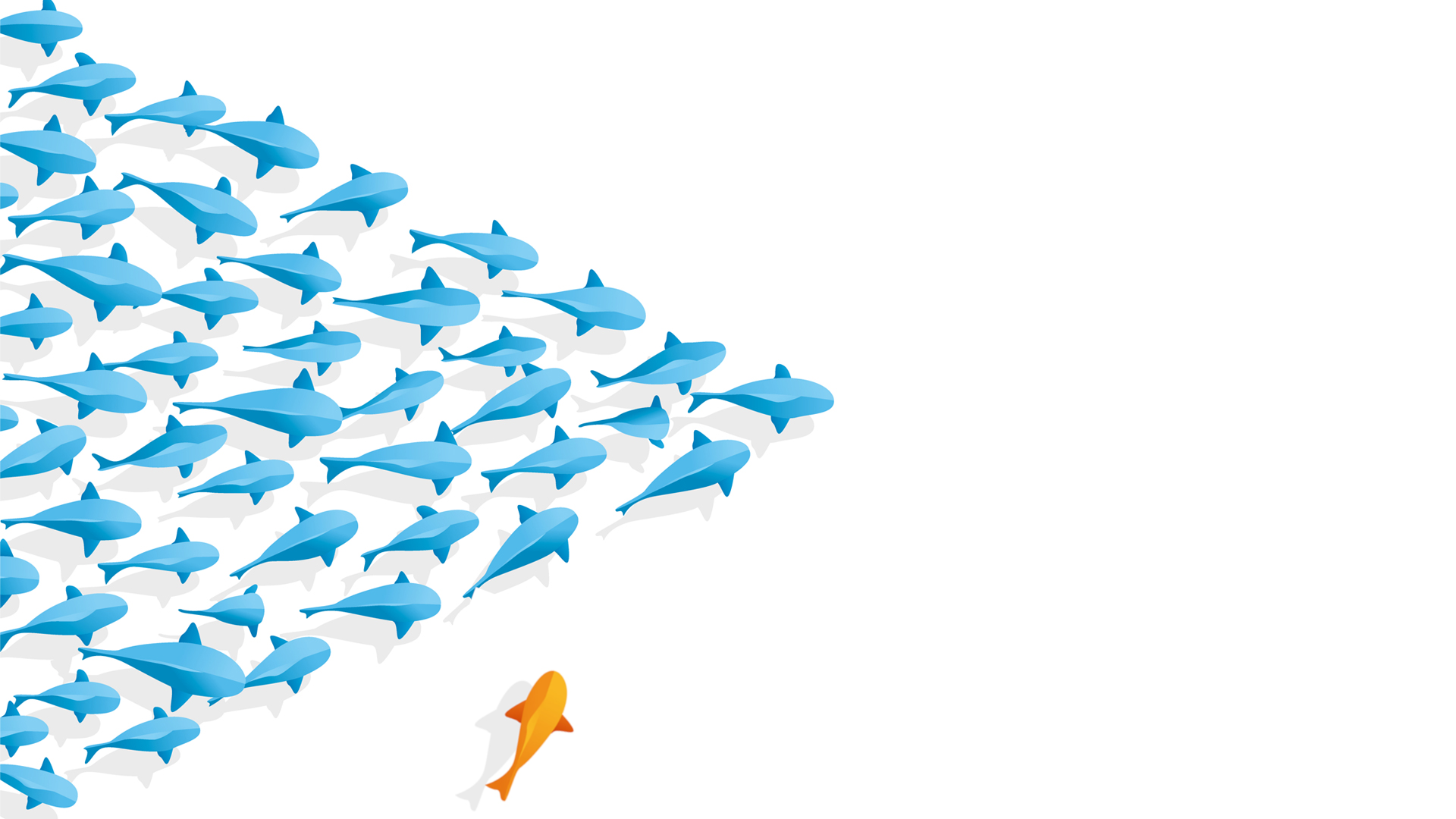 Integralização depende
da execução, fiscalização e revisão  dos contratos
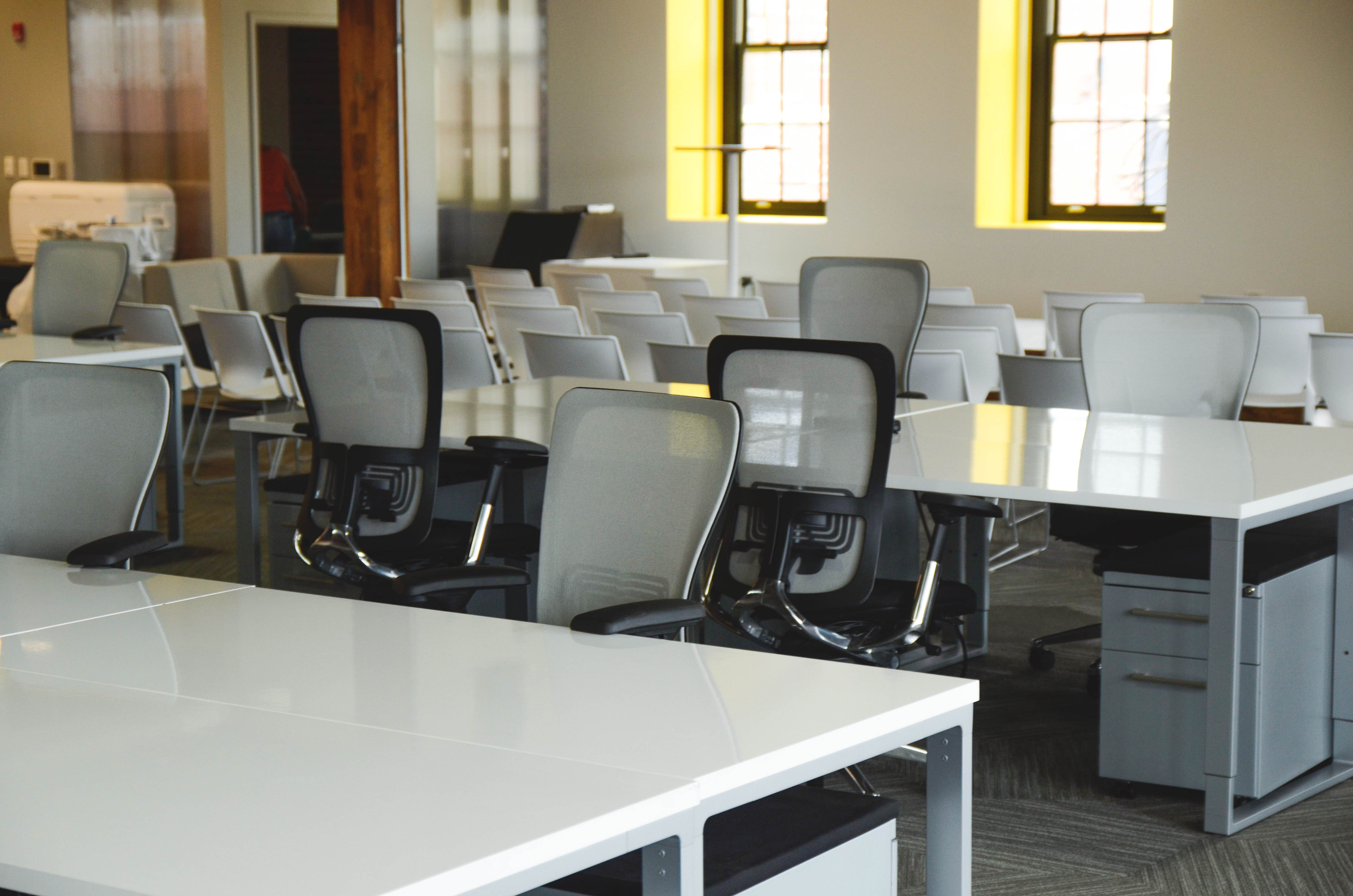 Agenda
1. Resultados: Limpeza Predial
2. Mudanças no Modelo
3. Fiscalização e ANS
4. Compras Centralizadas
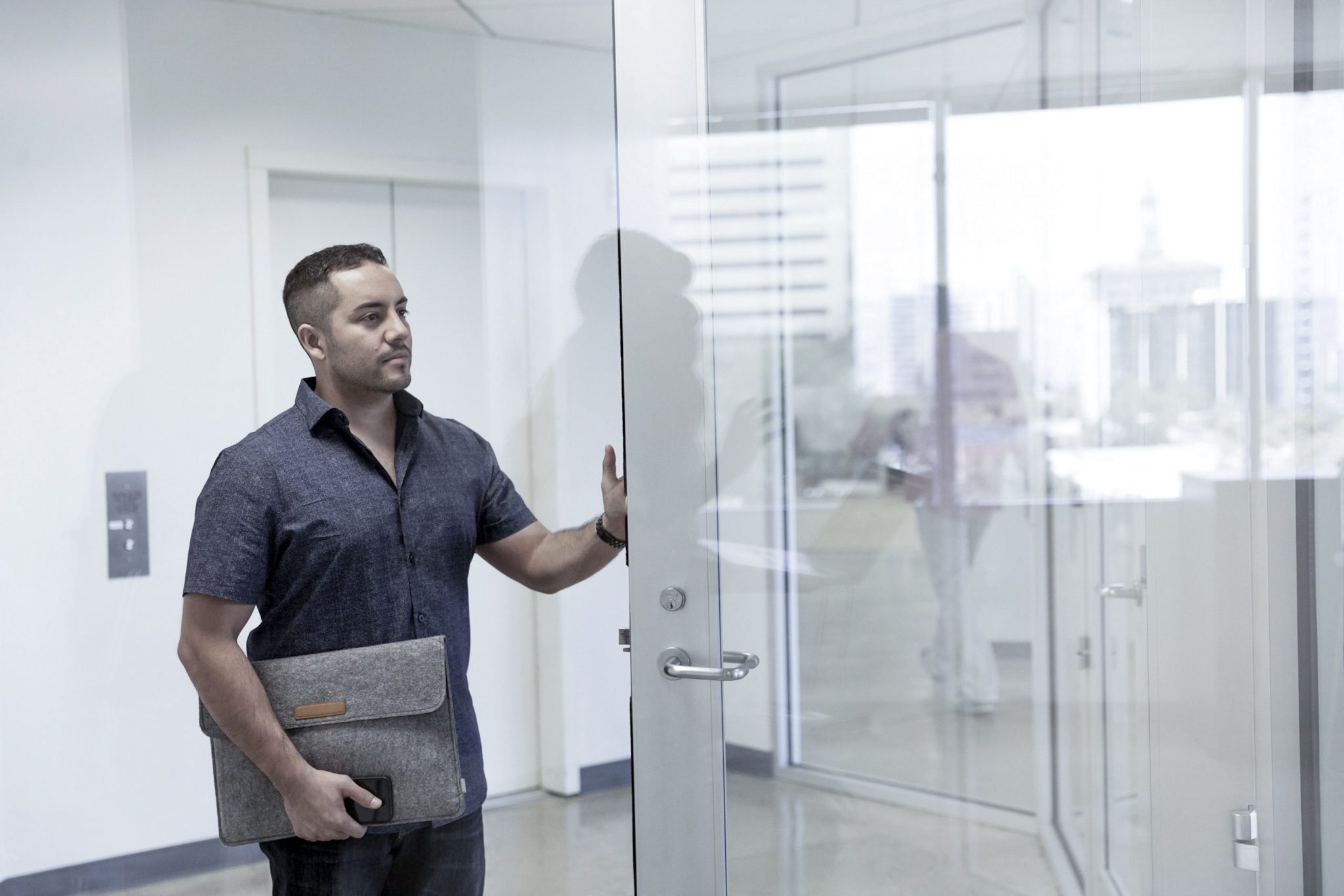 Princípios da Fiscalização por ANS
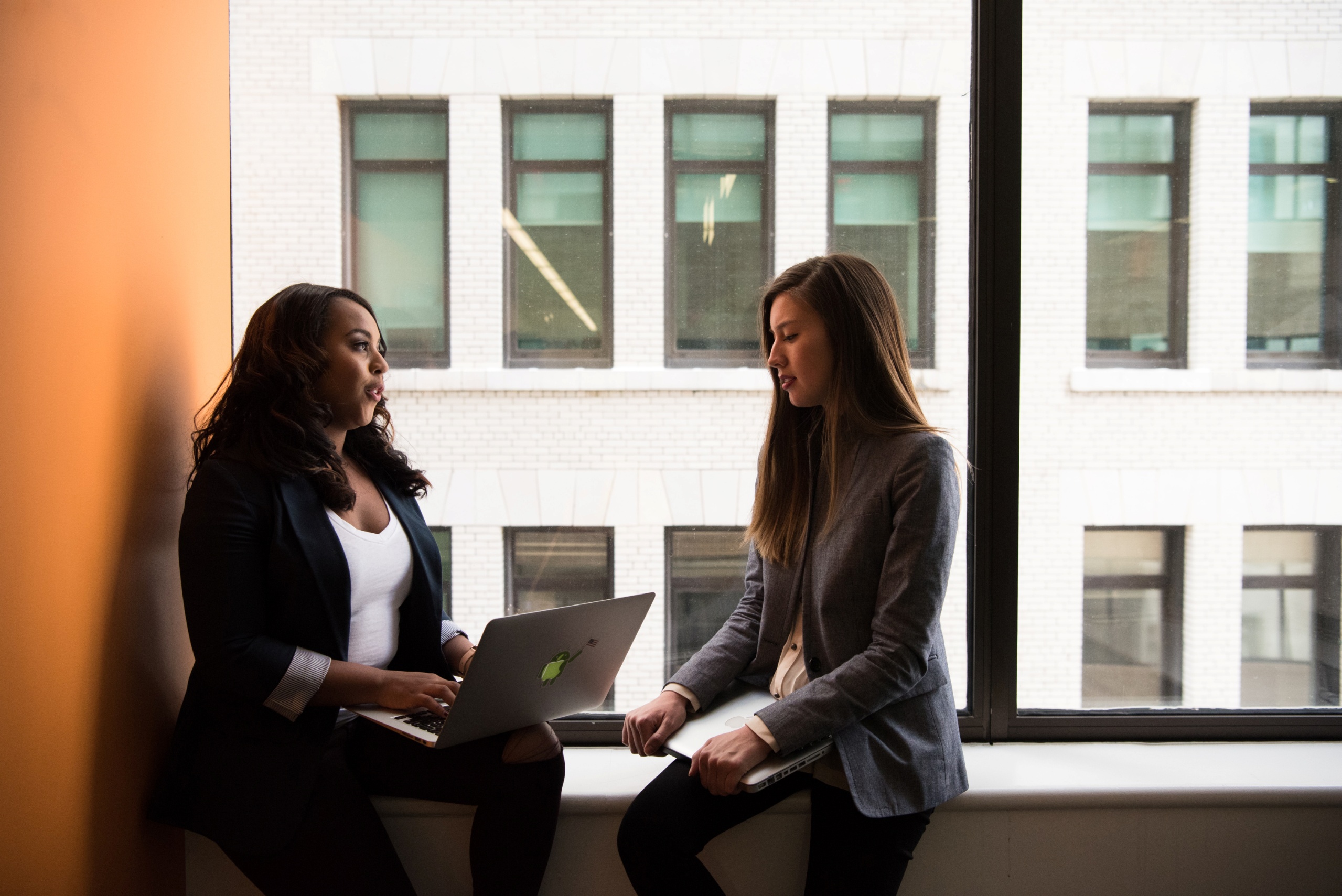 Avaliação da qualidade e não dos requisitos
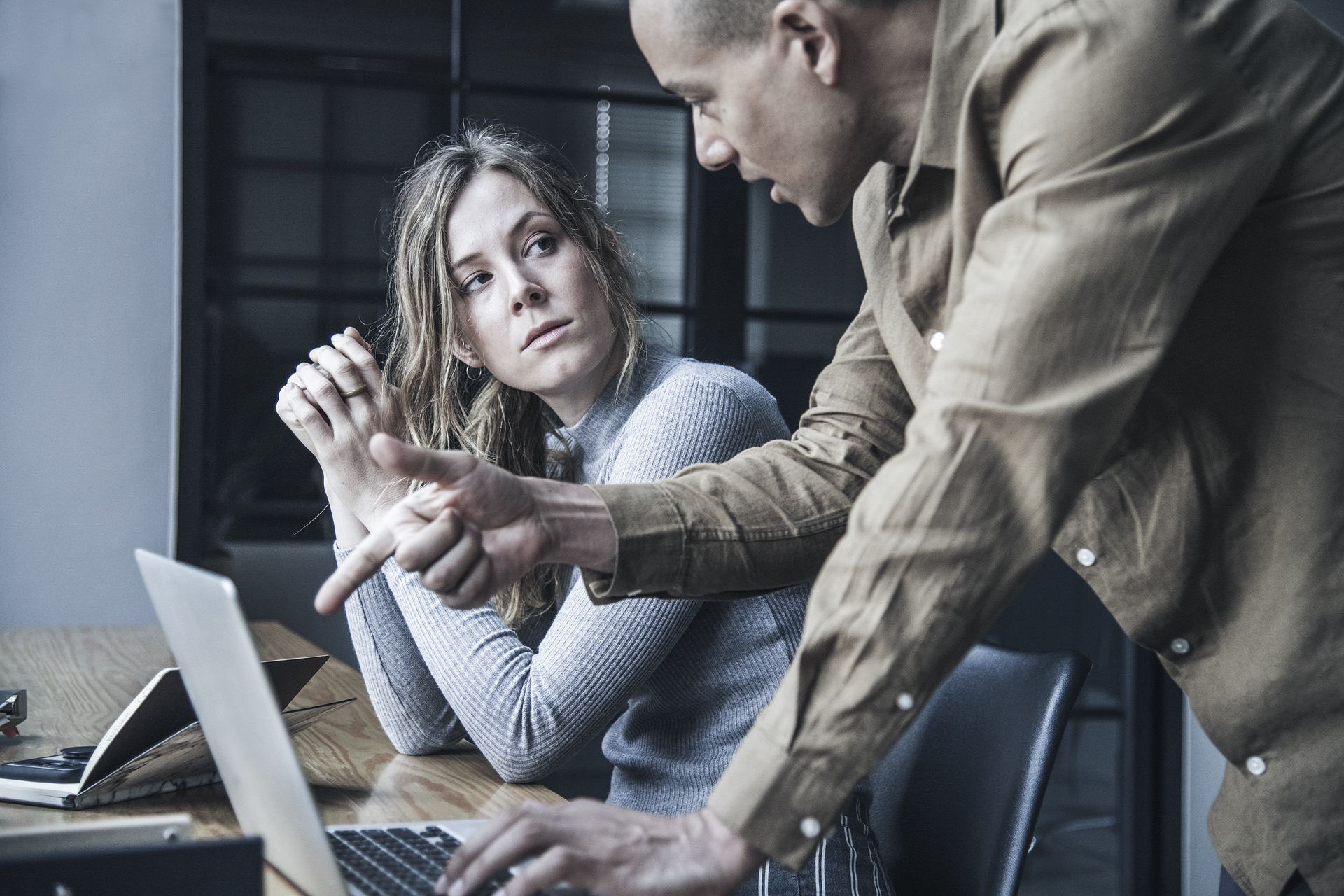 Exige pró-atividade e interação
com os usuários
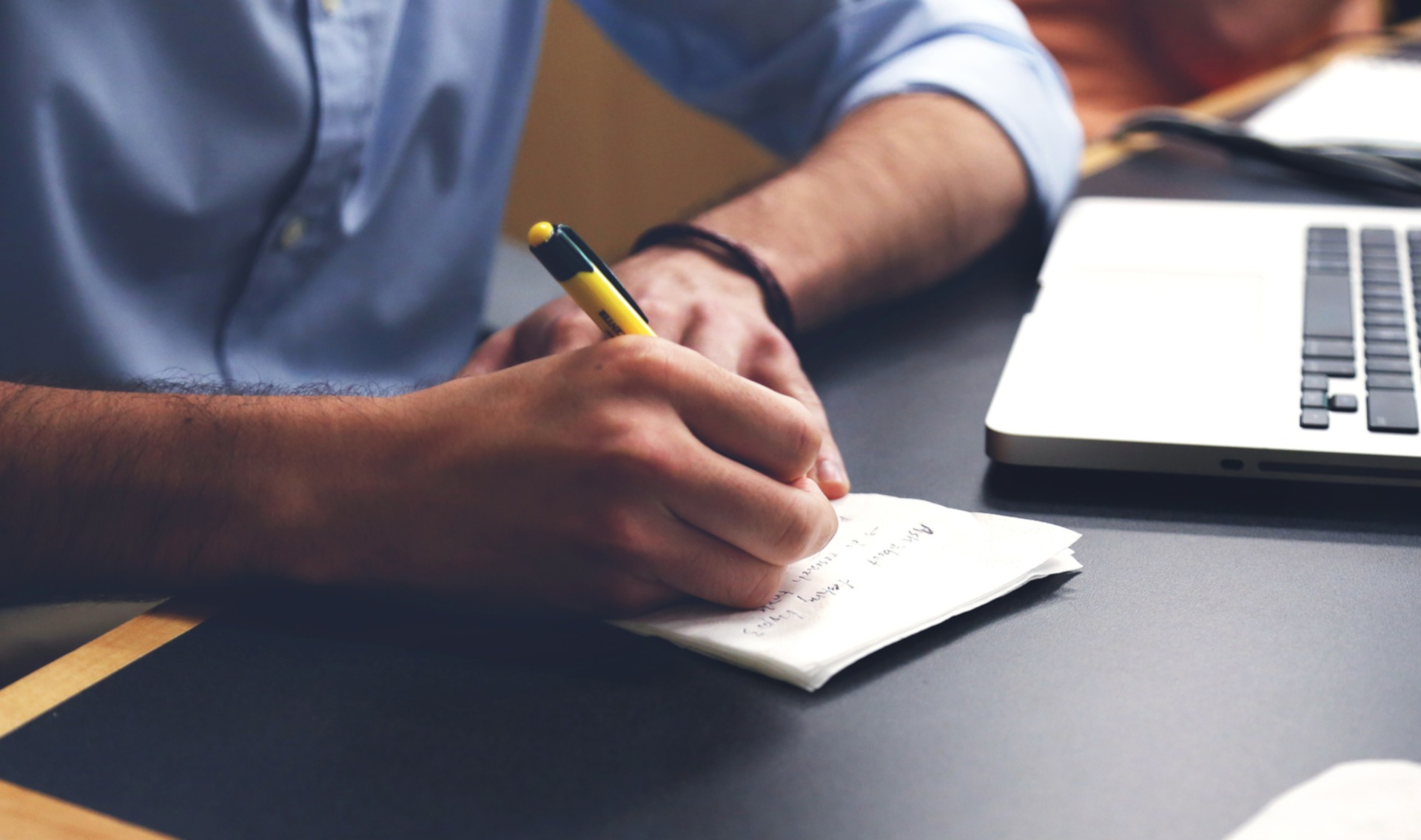 Resultados Globais são importantes para avaliar o contrato e o modelo
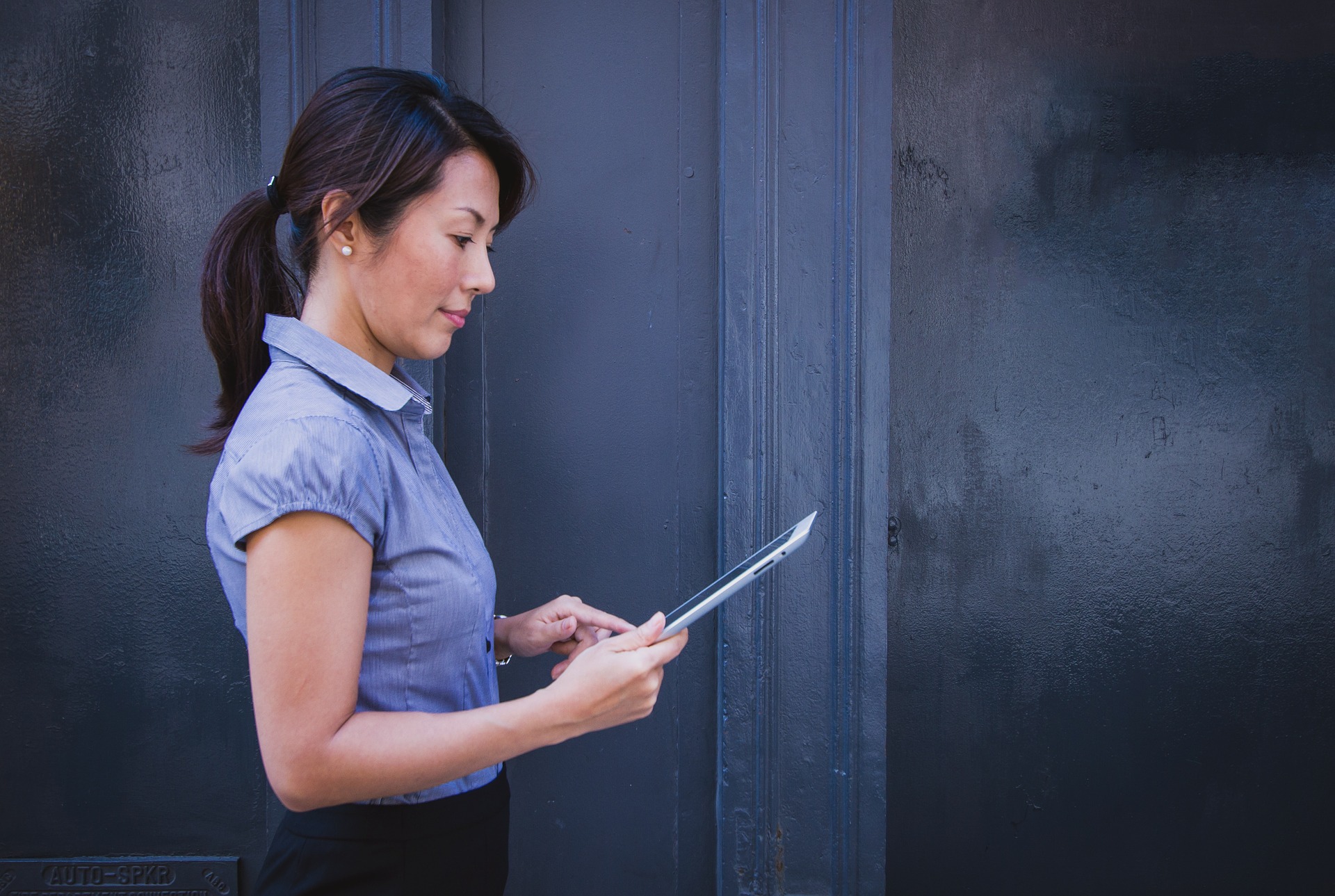 Fiscalização Modelo 
                                   e Fiscalização Real
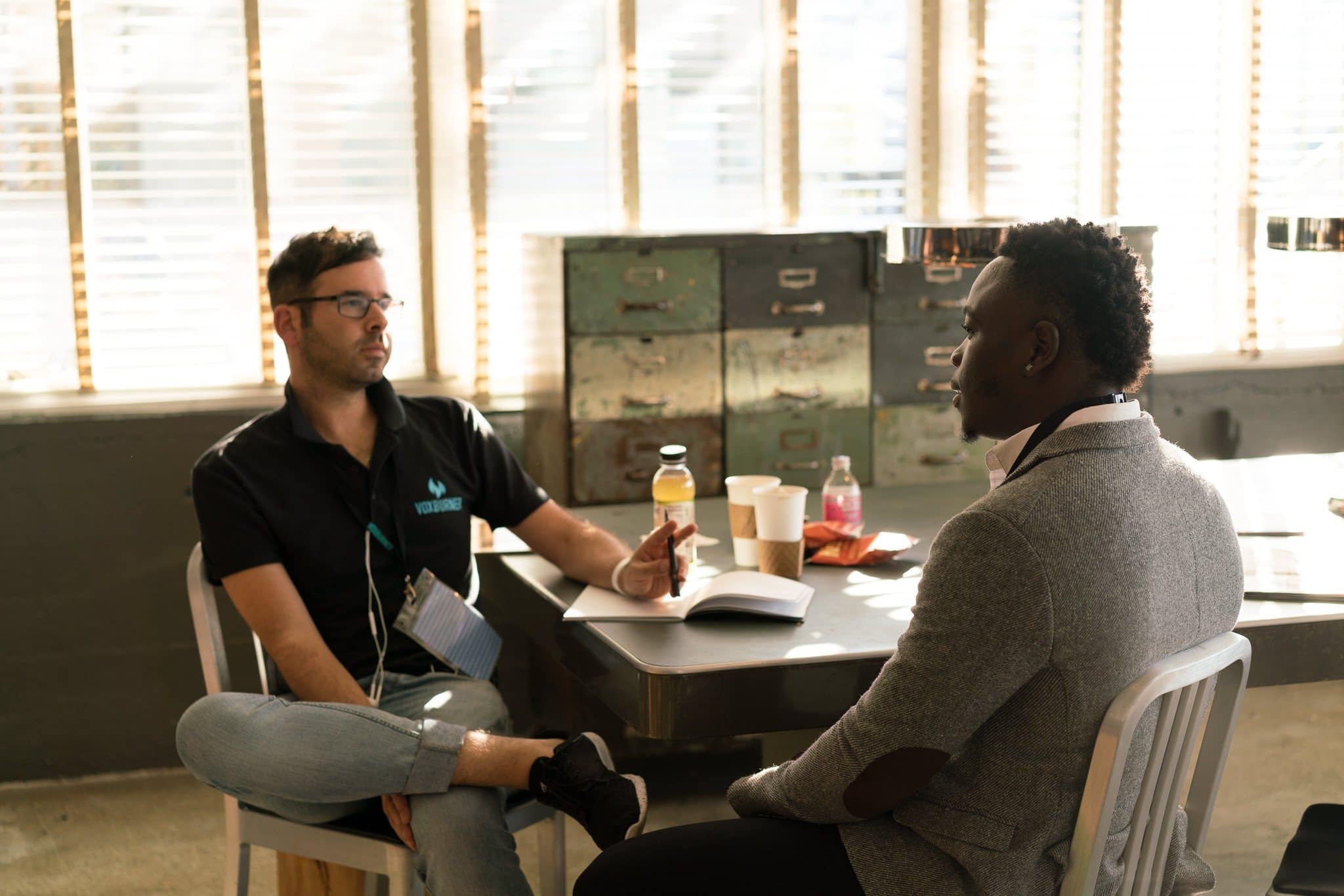 O modelo é único, mas a capacidade de fiscalização varia de órgão para órgão 

(melhores práticas)
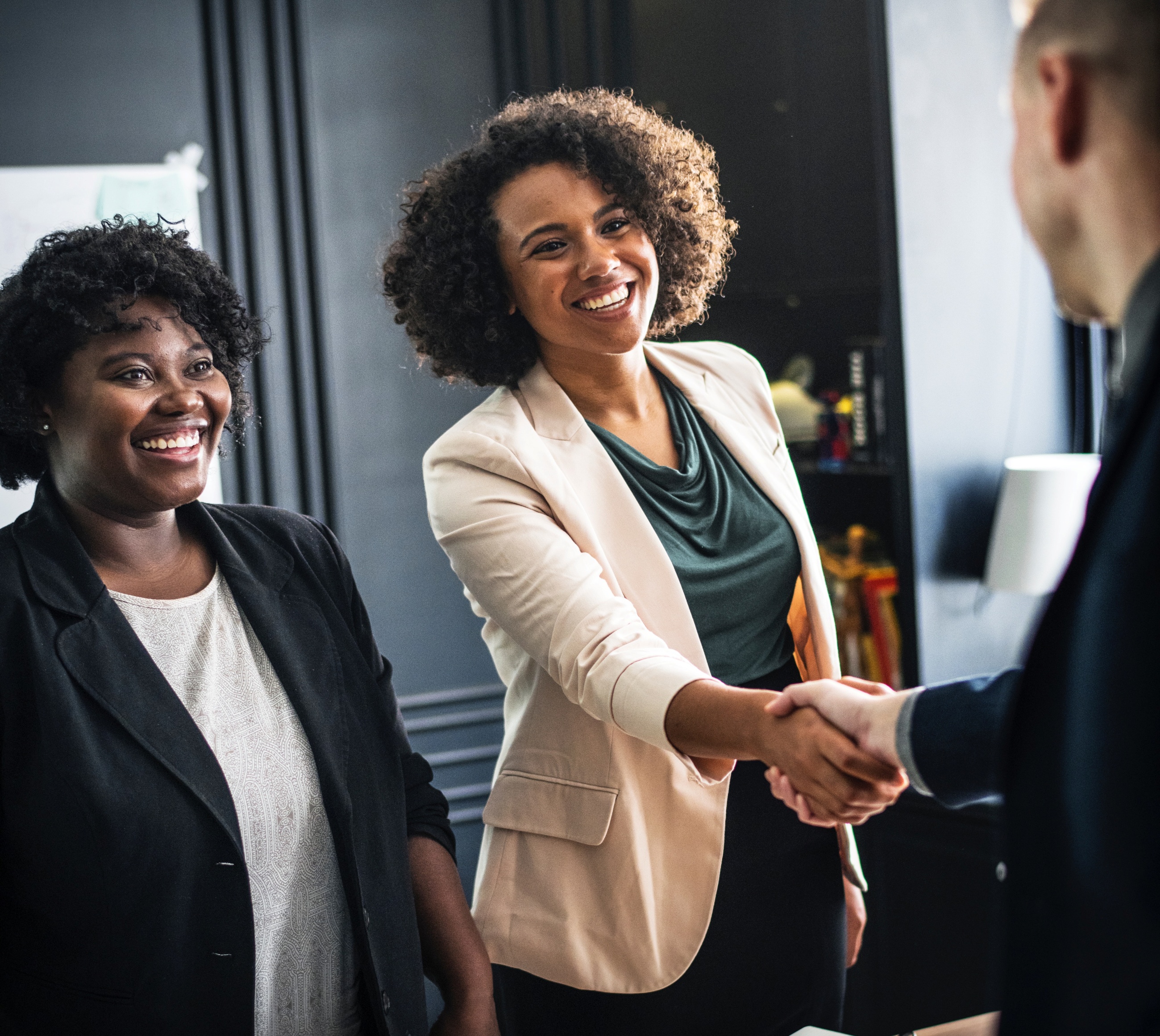 Fiscais e usuários 
terão contato direto com as pessoas envolvidas nos serviços
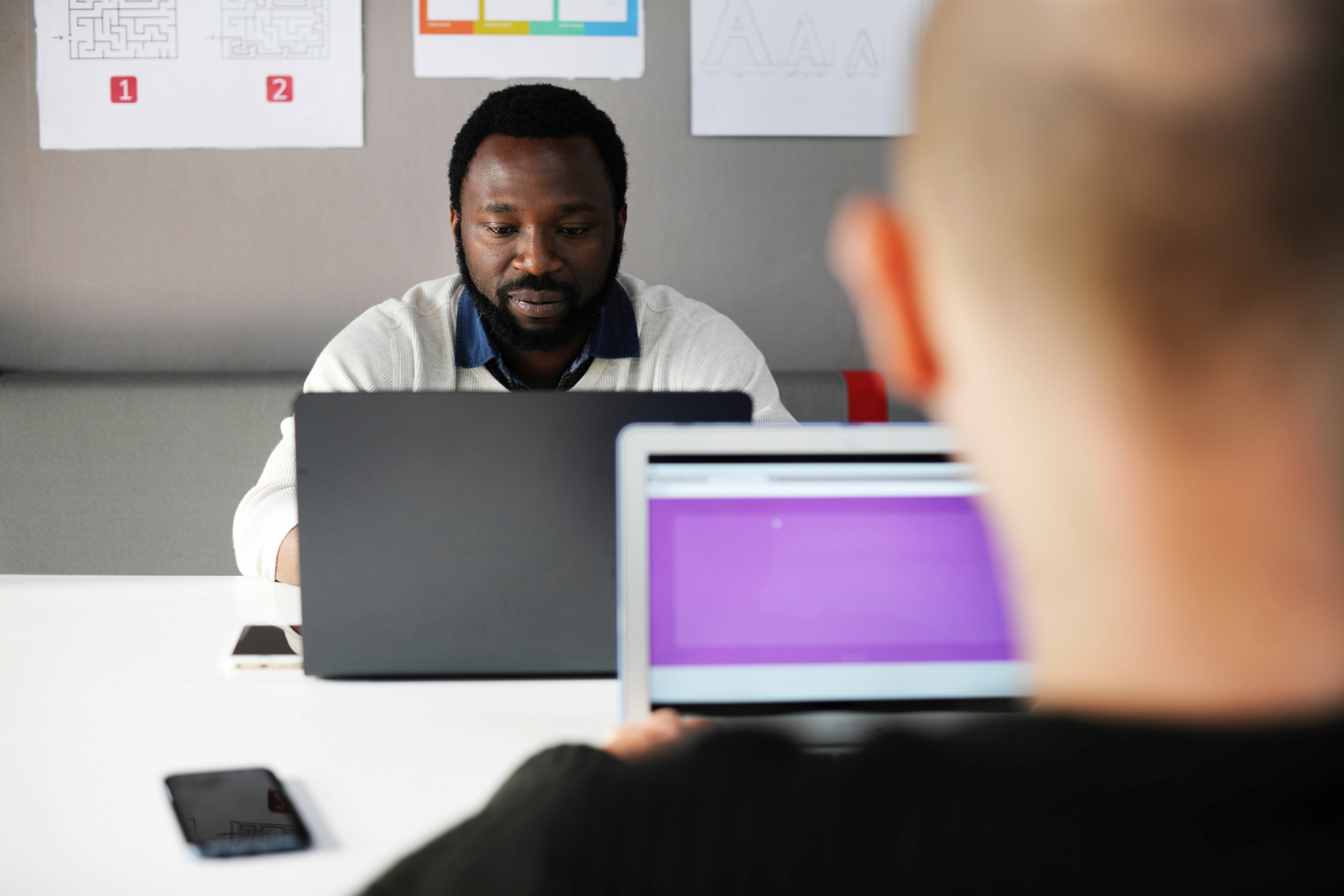 Órgão Central 
depende do feedback para aprimorar o modelo
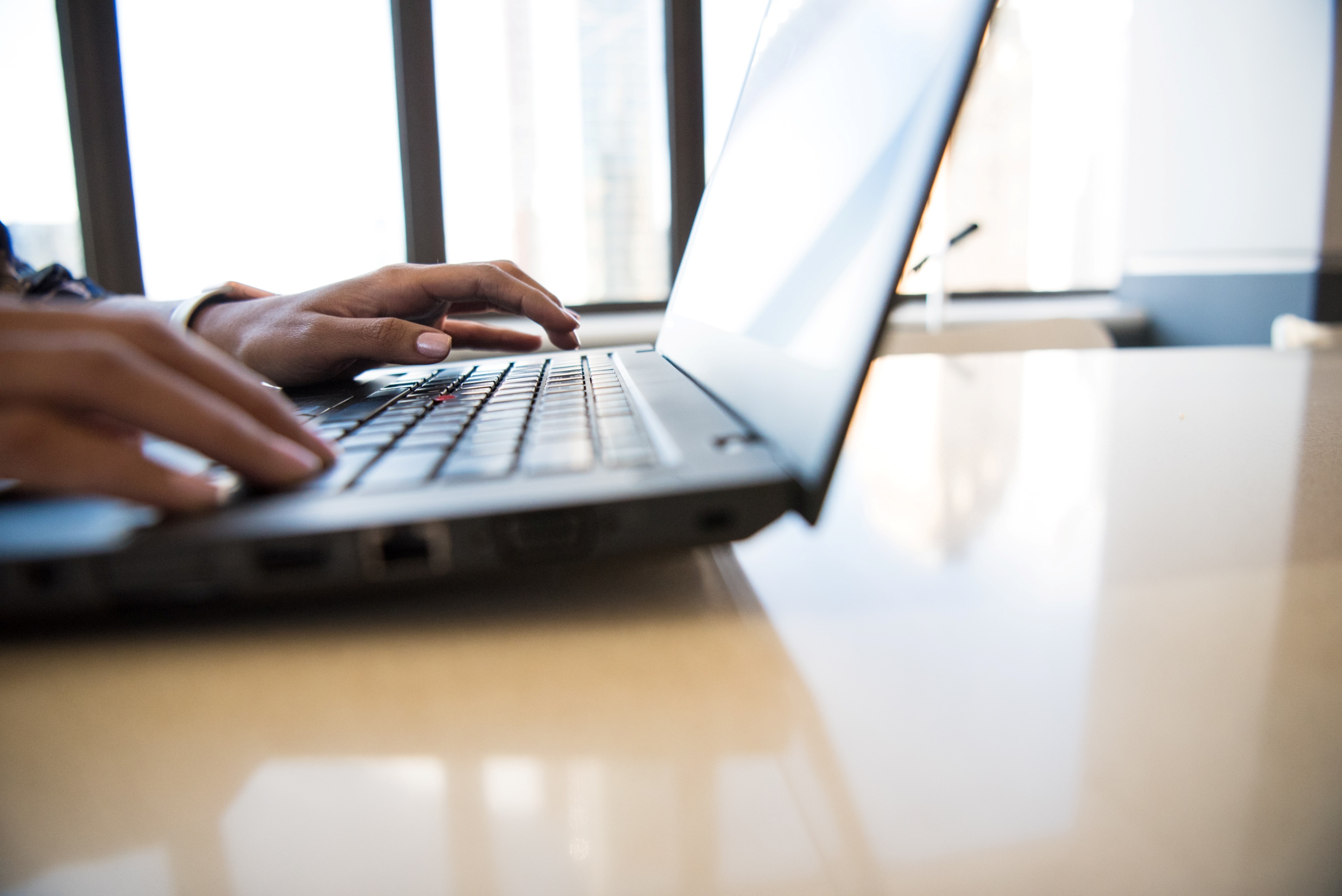 Acordo de 
Níveis de    
Serviço
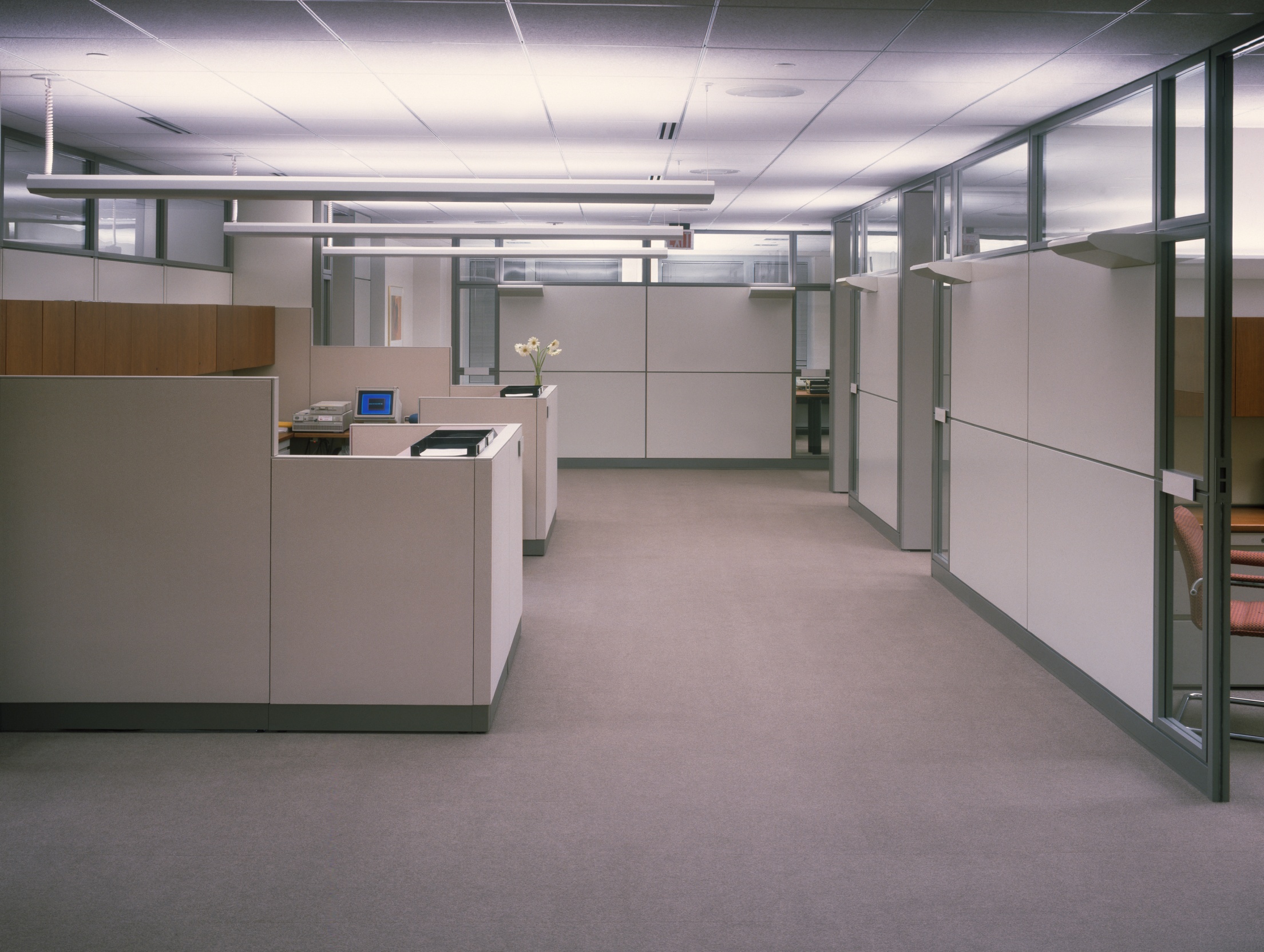 Agenda
1. Resultados: Limpeza Predial
2. Mudanças no Modelo
3. Fiscalização e ANS
4. Compras Centralizadas
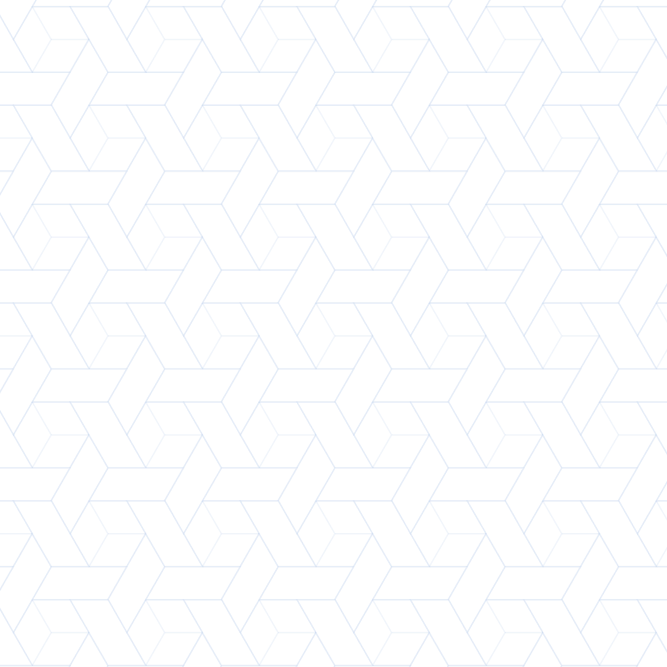 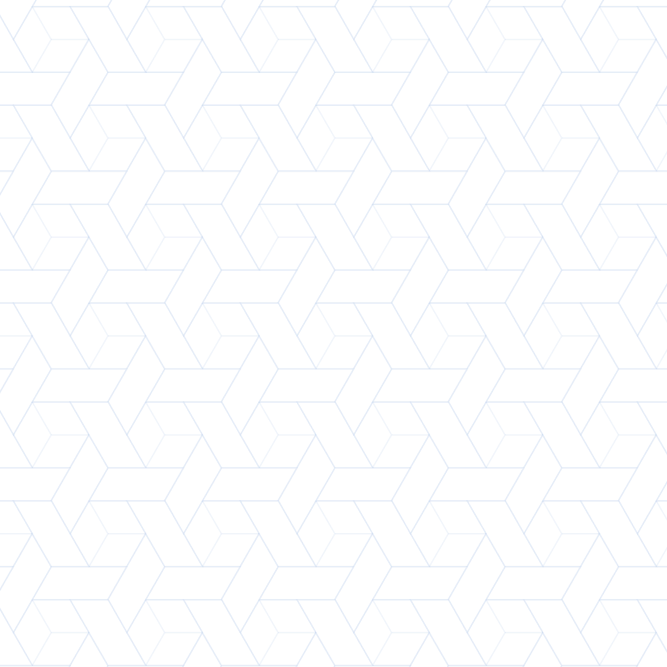 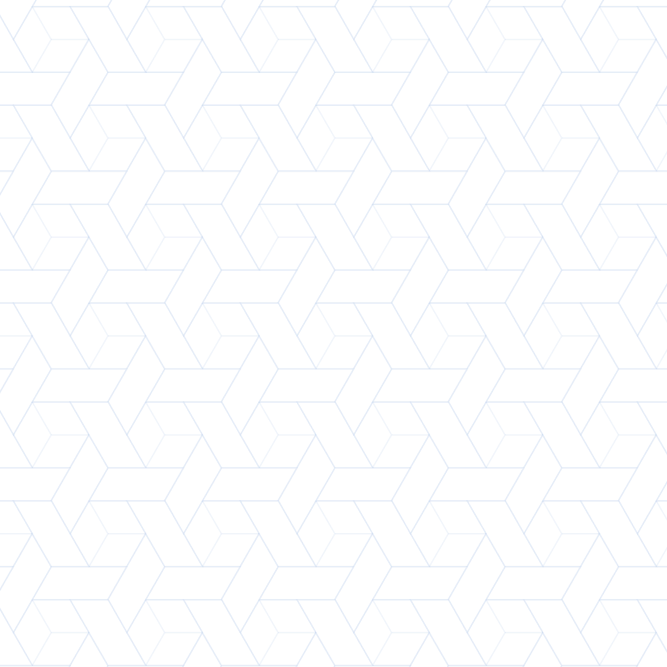 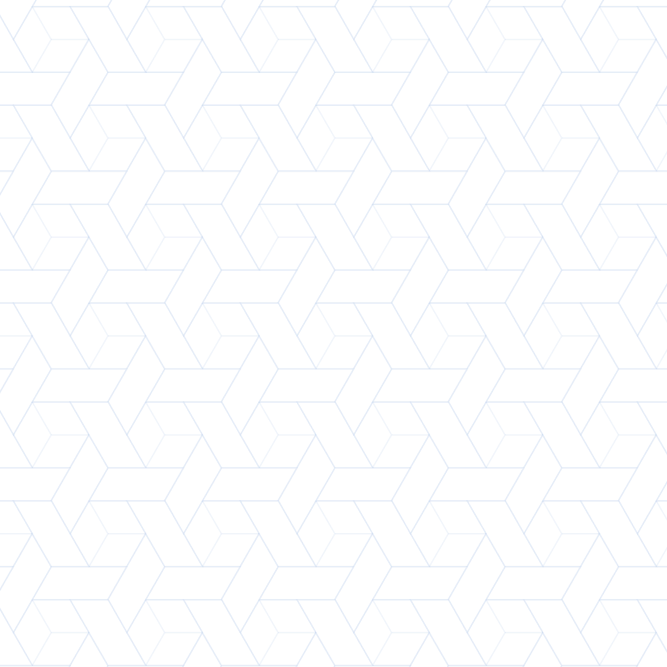 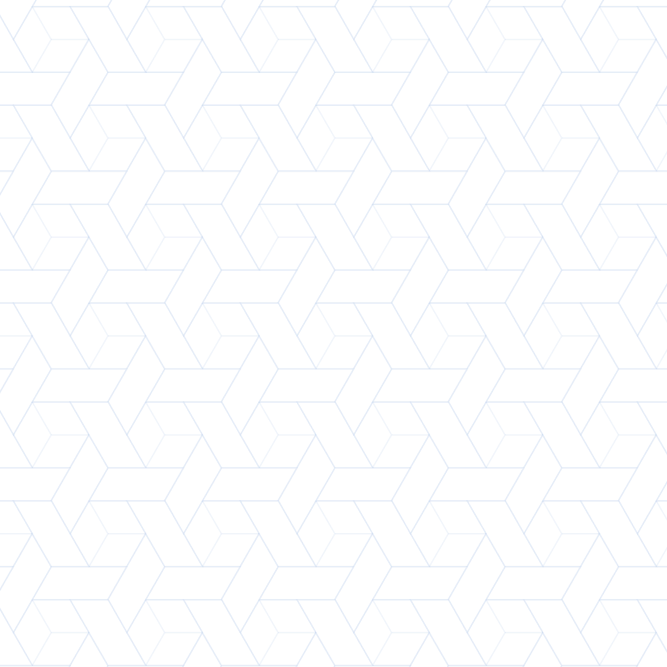 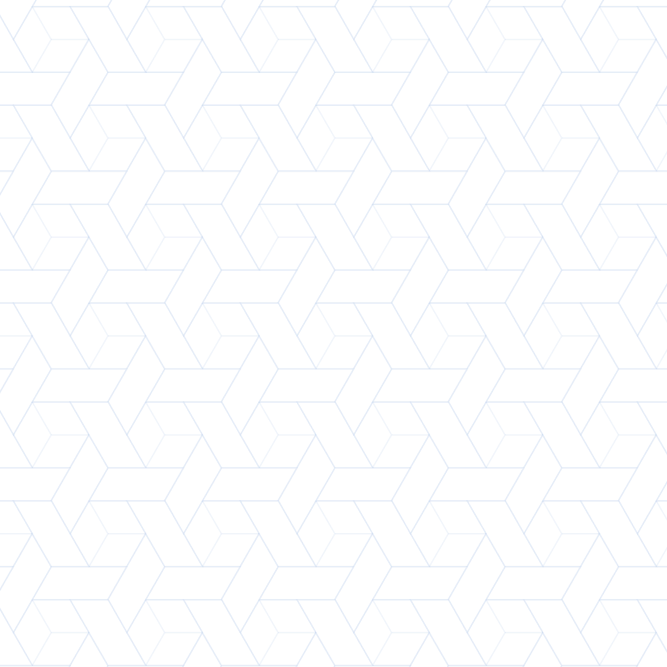 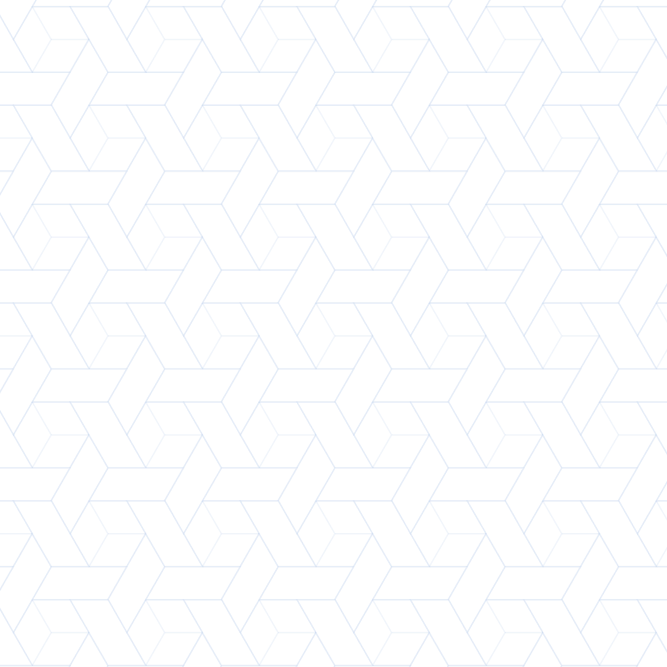 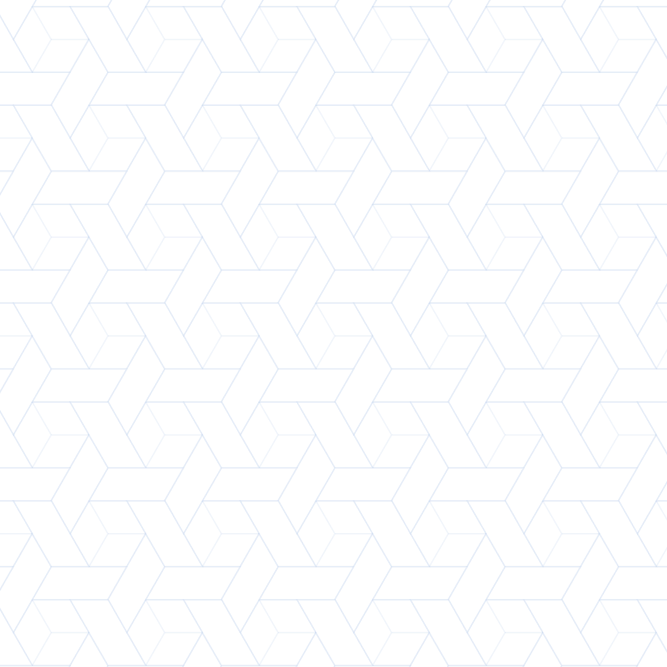 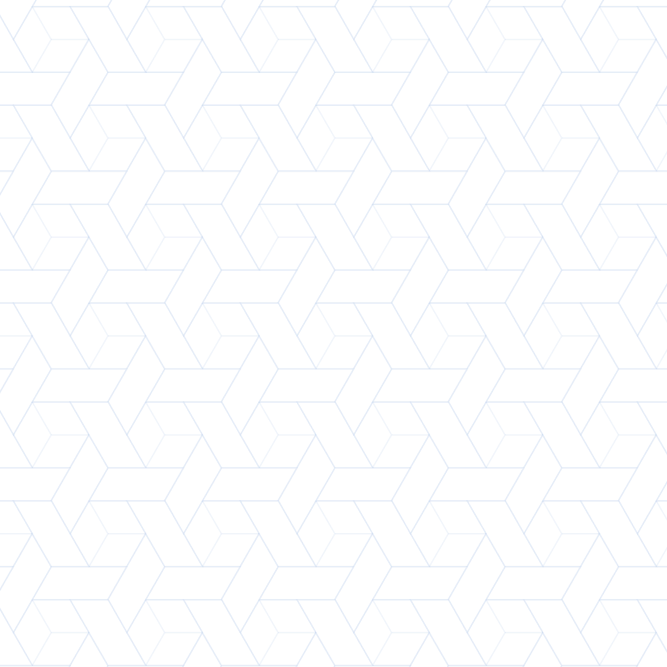 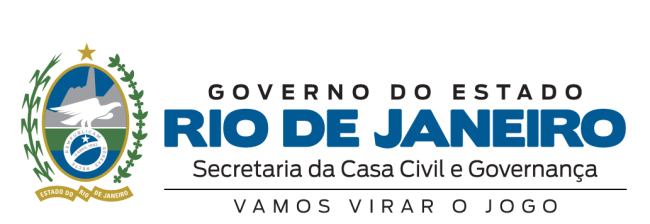 SUBLOG
Contatos
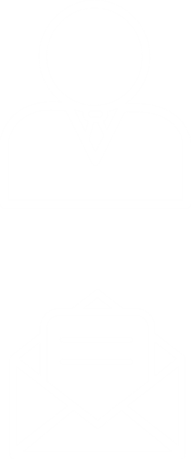 Gestor da Ata: Marcos Sandro Braga Fernandes
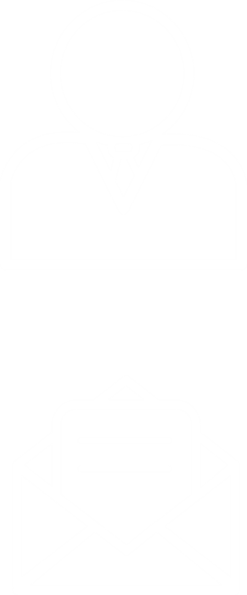 msfernandes@casacivil.rj.gov.br
Compras Centralizadas
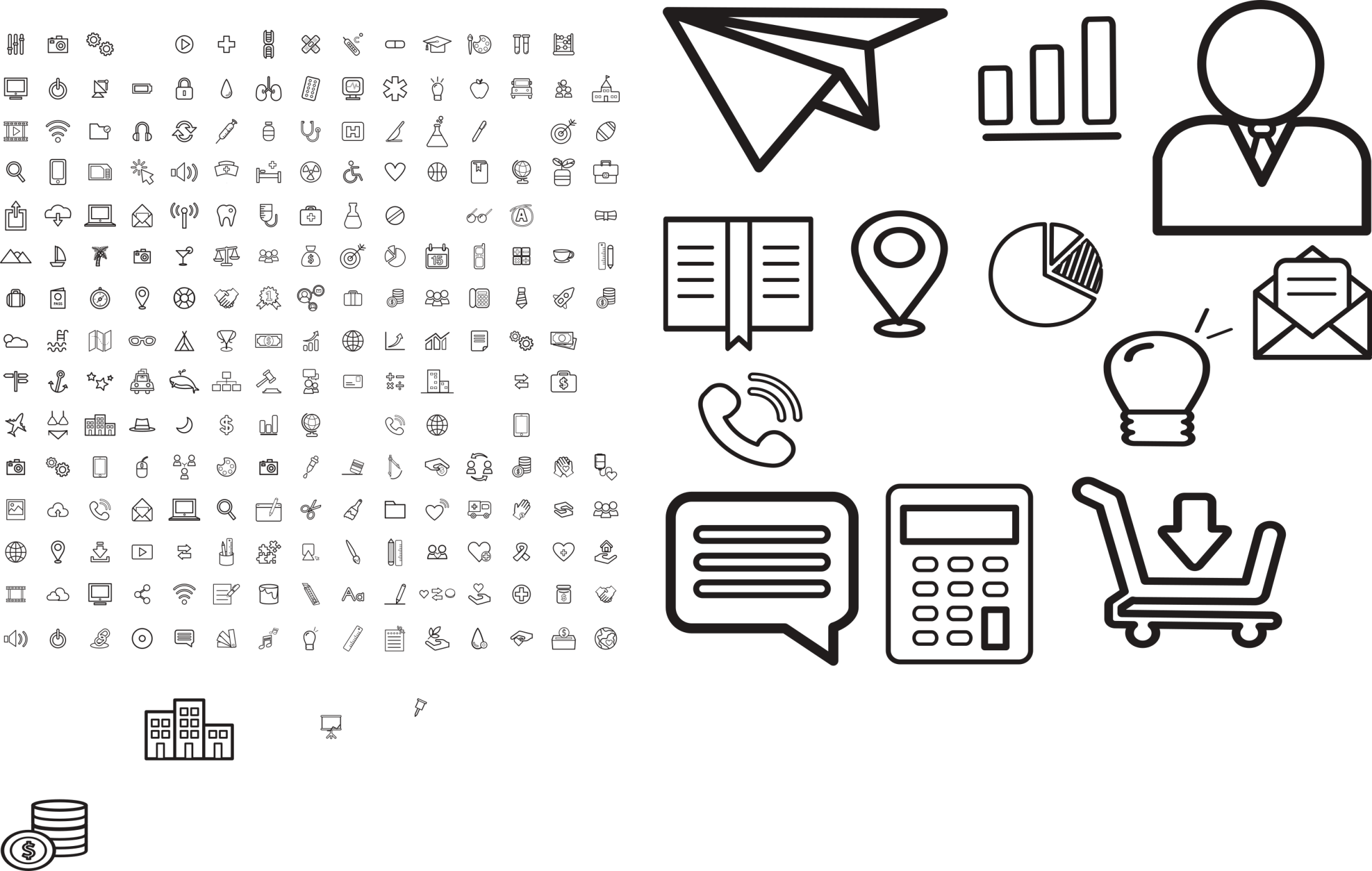 www.compras.rj.gov.br
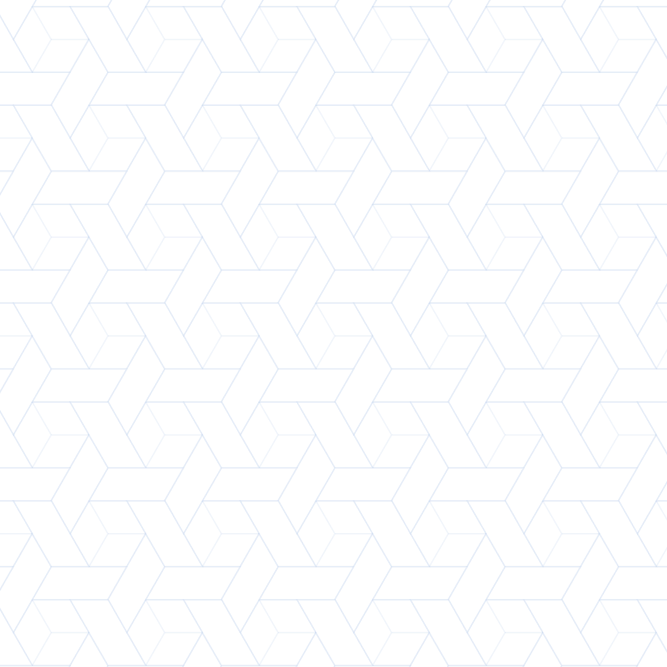 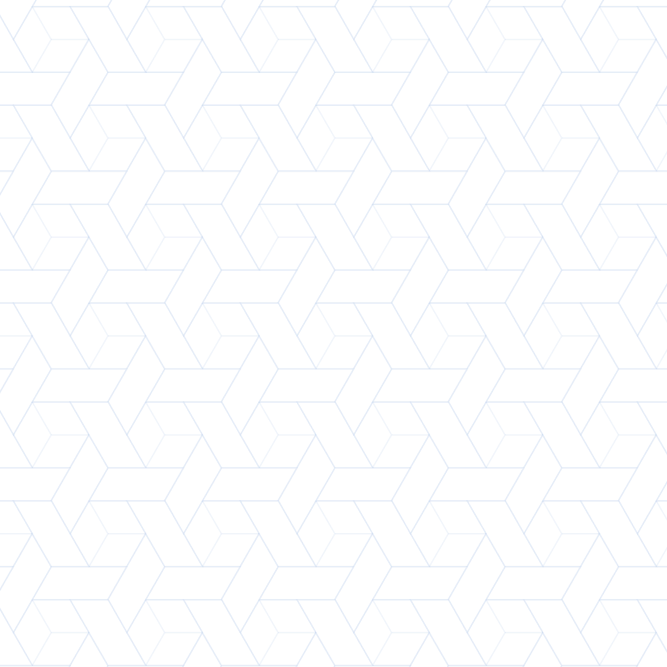 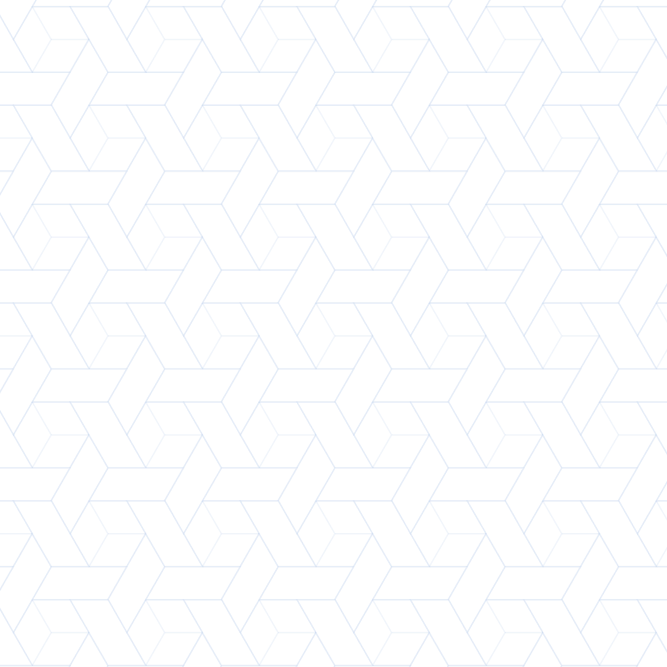 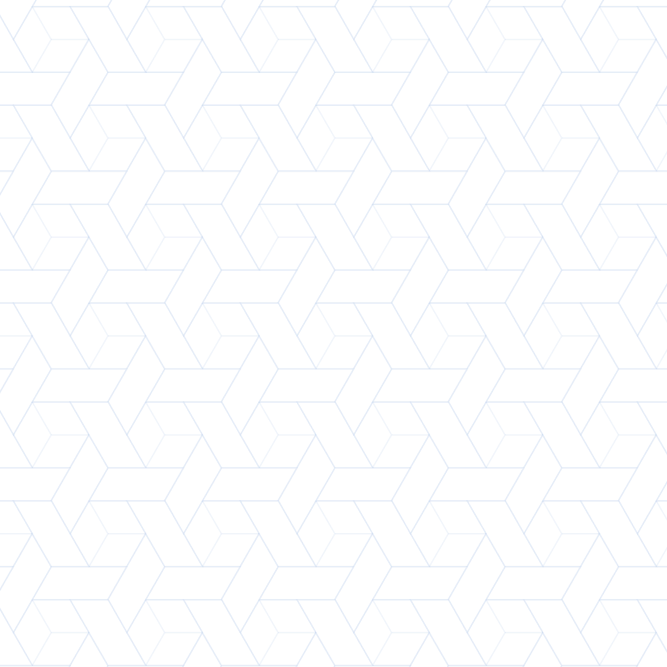 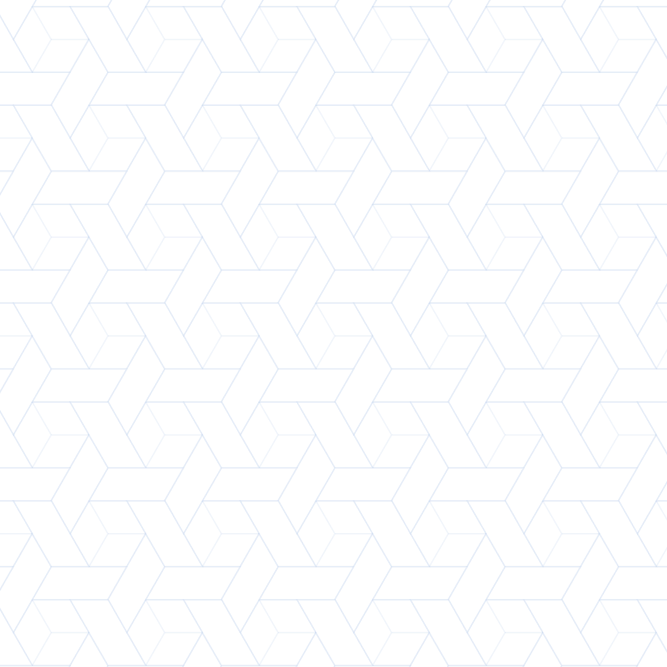 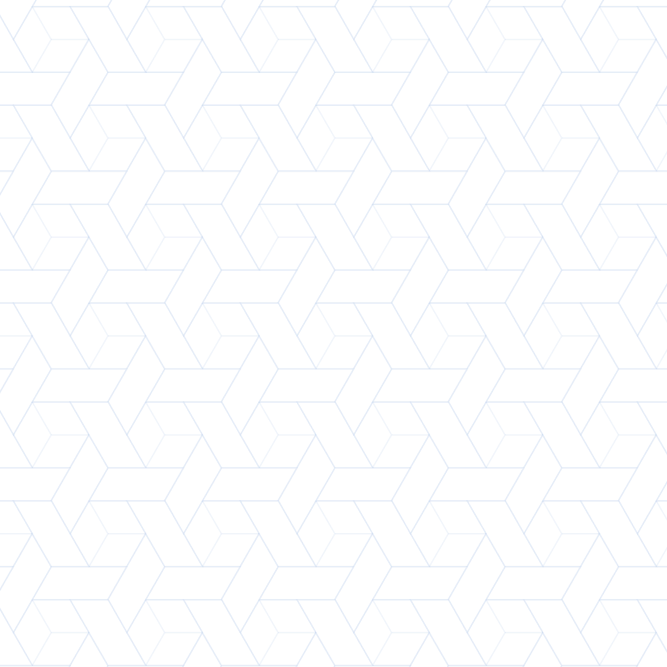 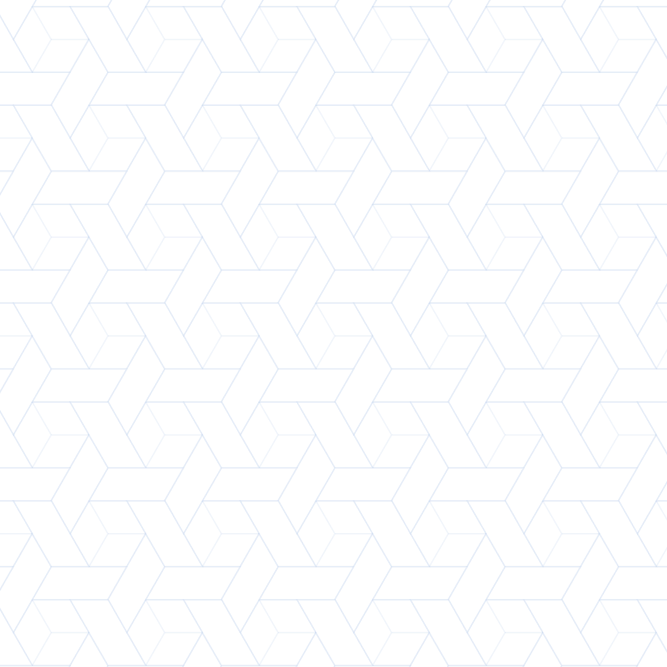 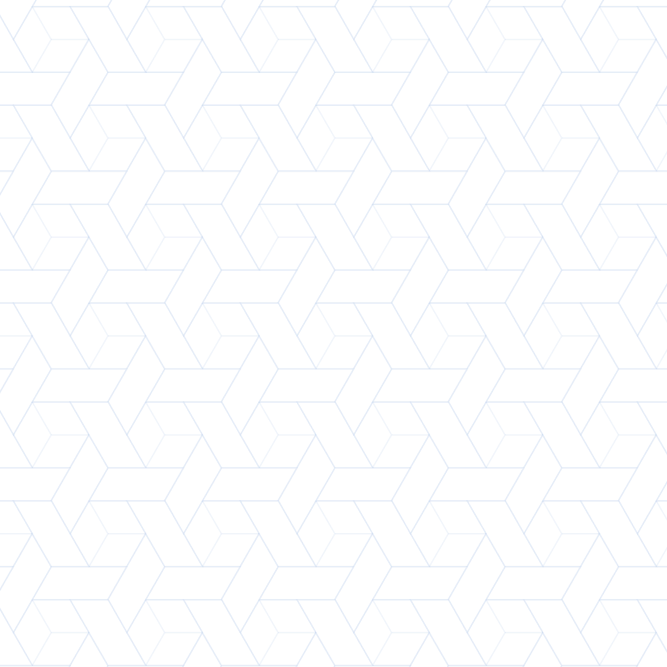 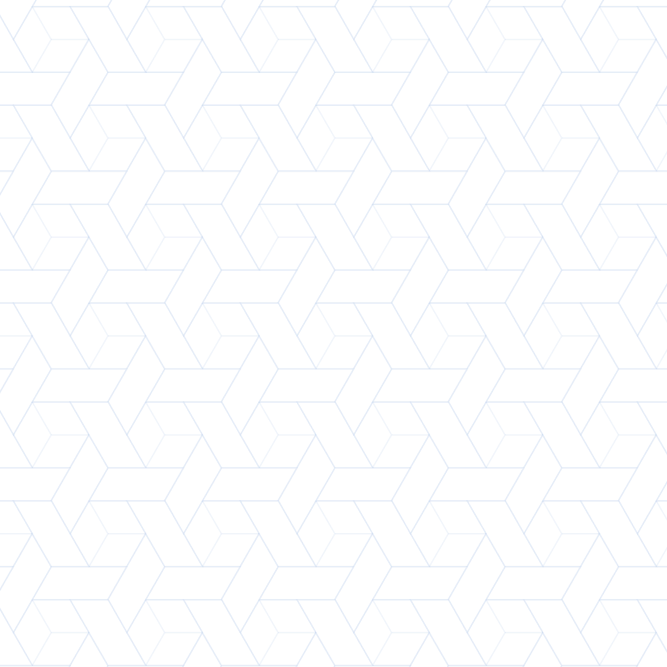 Links/Infos
http://www.compras.rj.gov.br/Portal-Siga/Noticias/detalhar?id=262

http://www.compras.rj.gov.br/Portal-Siga/Noticias/detalhar?id=248

https://infogram.com/limpeza-predial-1h0r6rqwjyz84ek?live
Call to action

Mandar informações

Fiscalizar no ideal do modelo

Pedir previsão do fim dos contratos
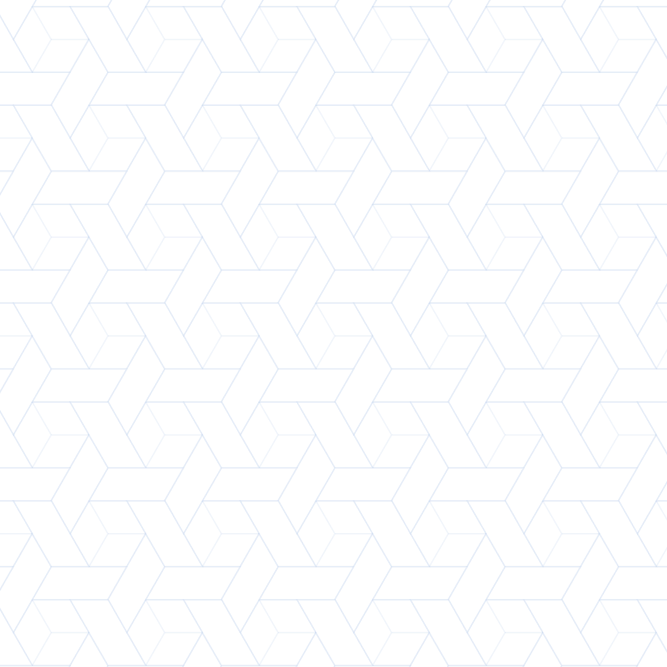 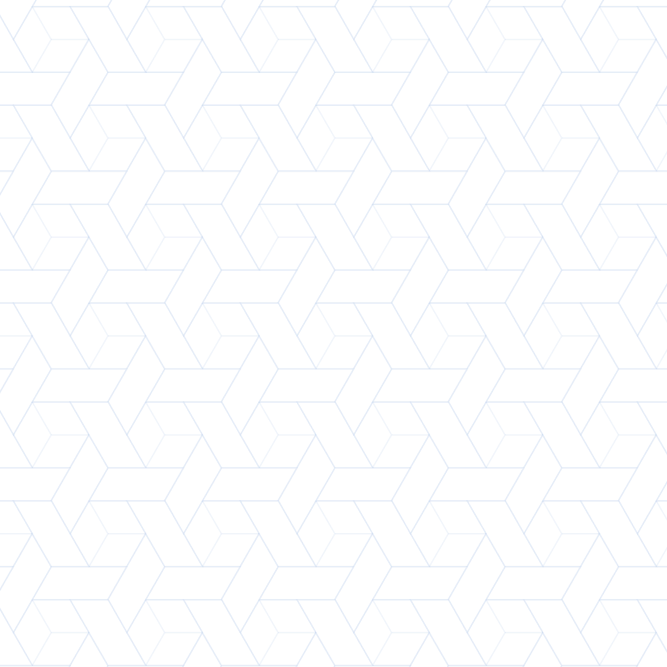 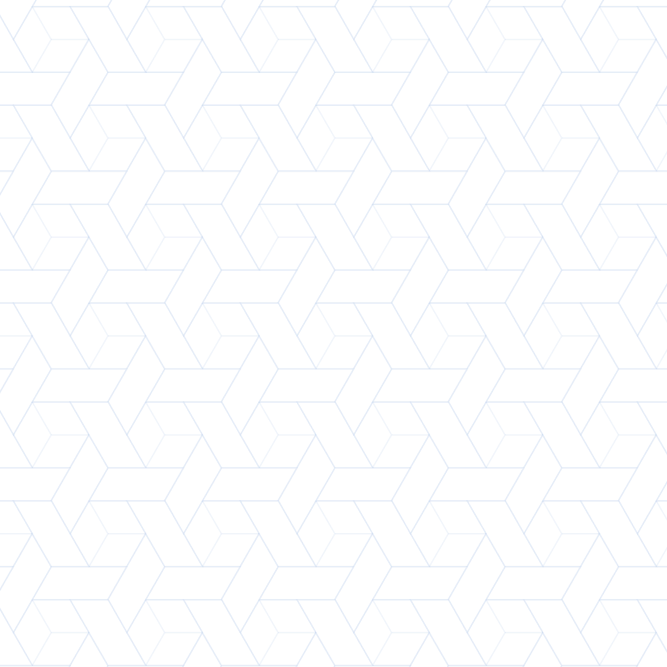 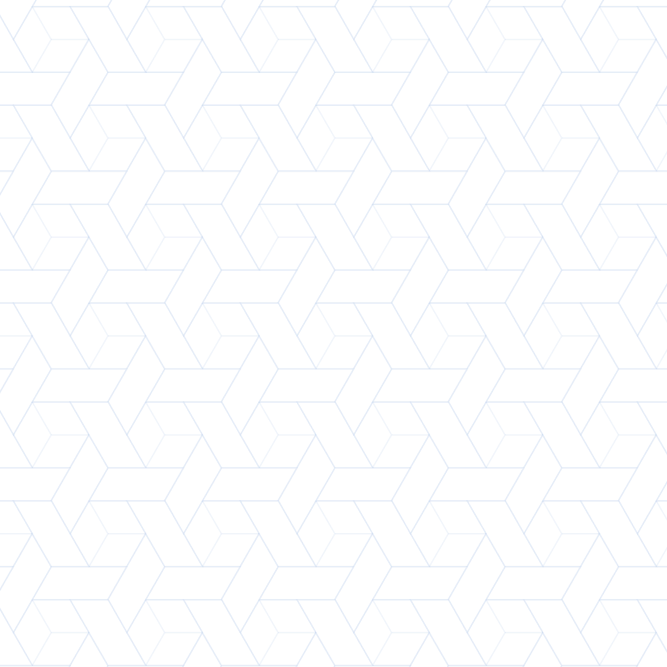 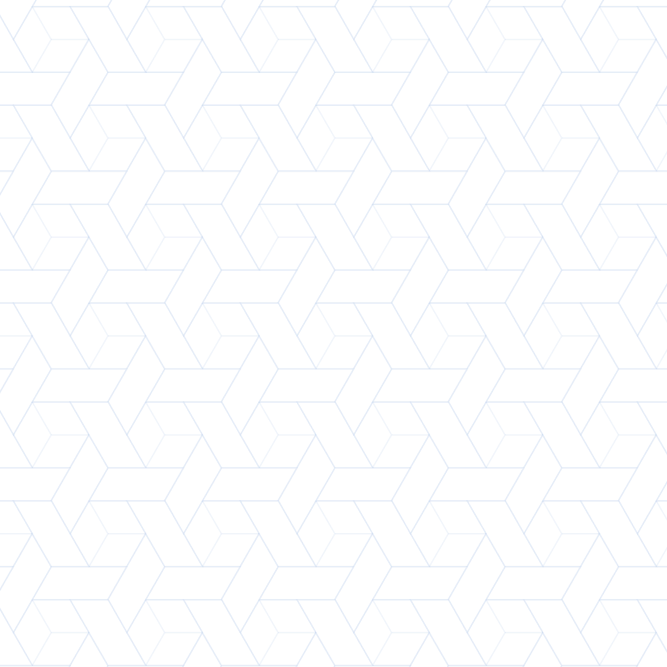 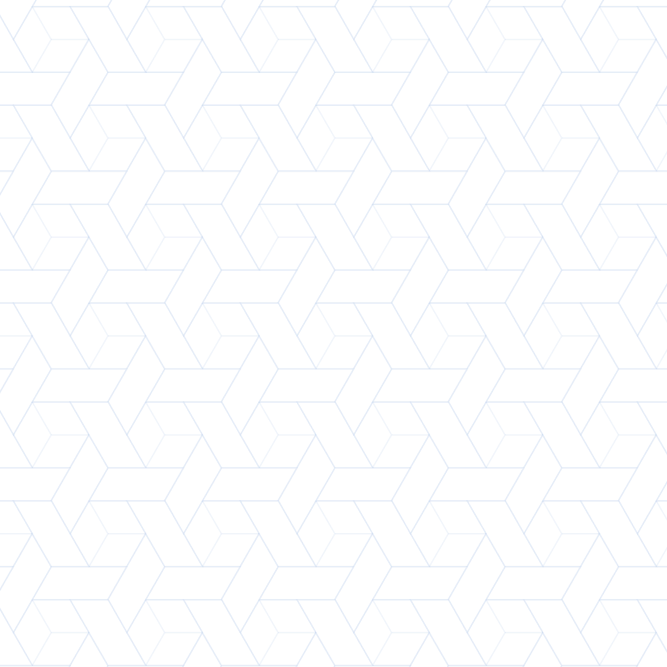 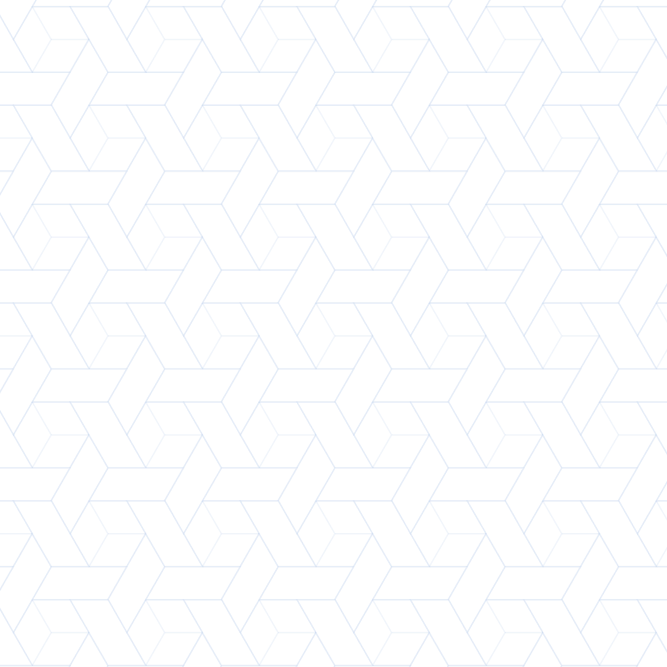 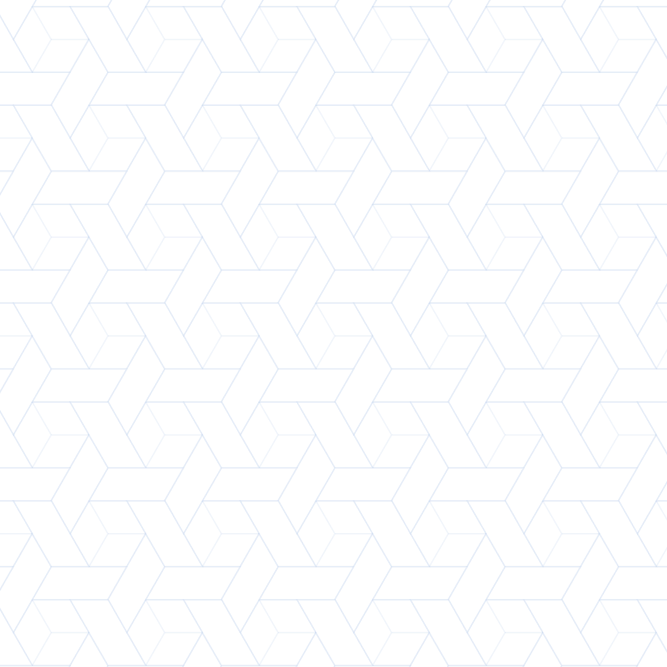 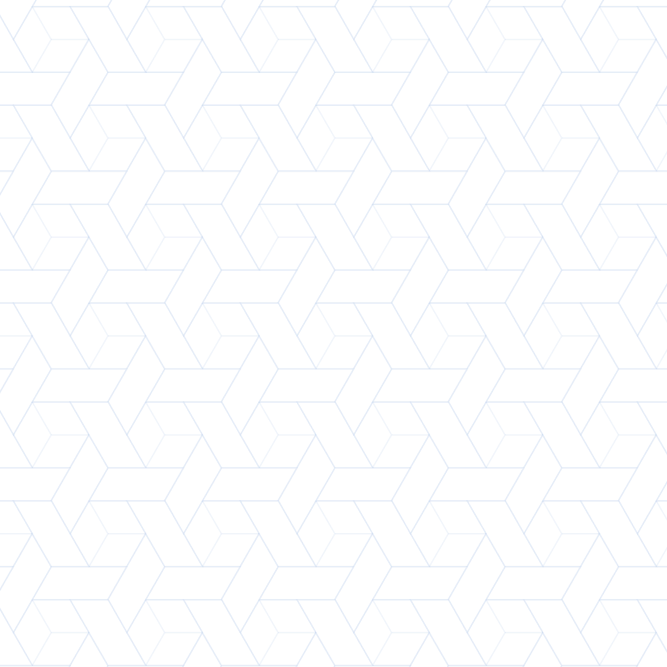 Área Interna
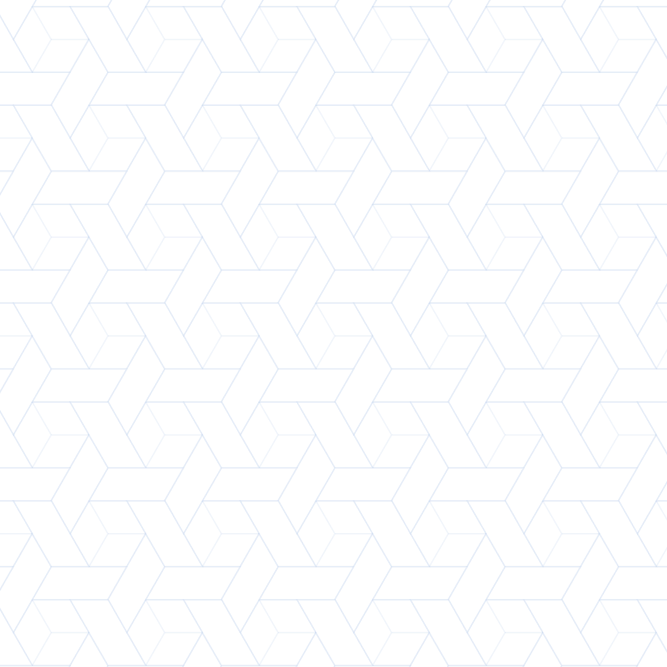 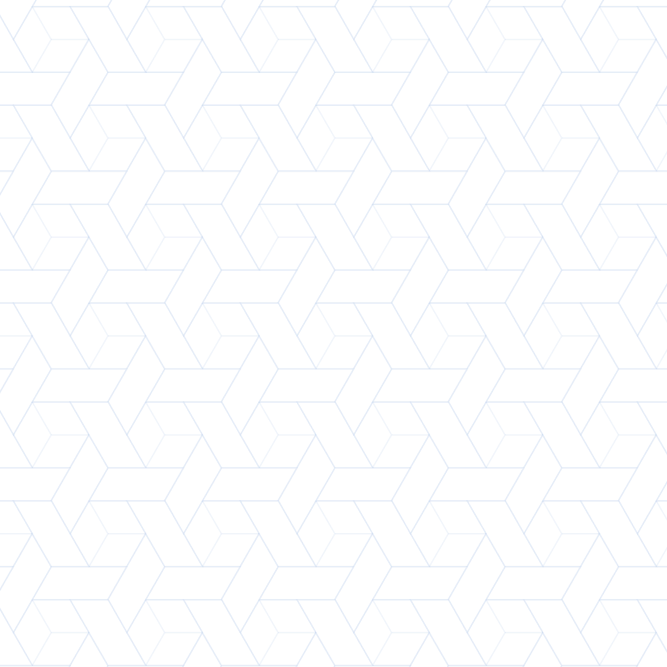 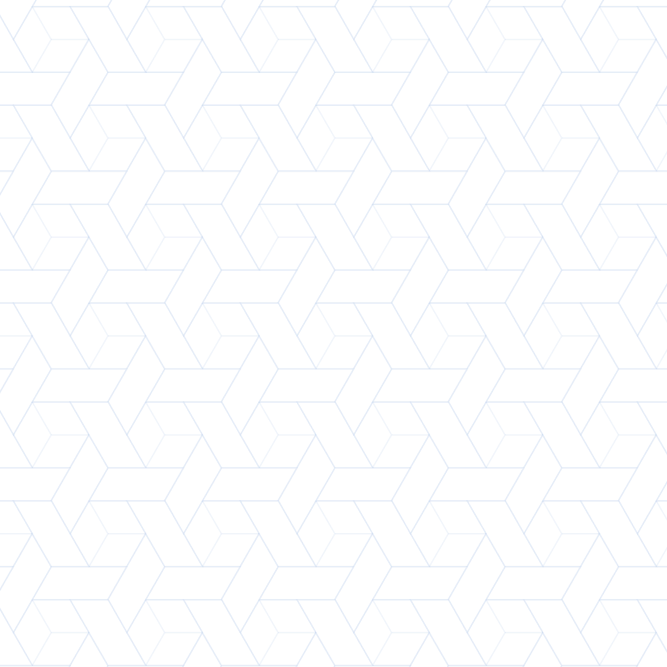 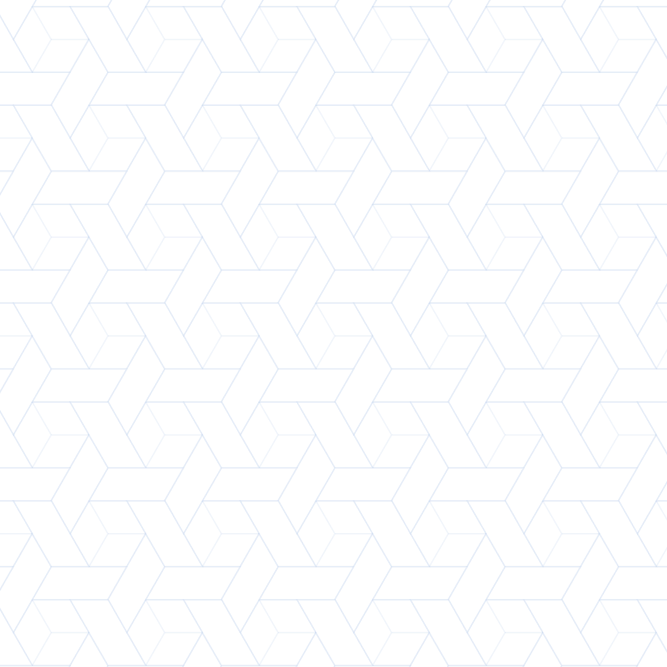 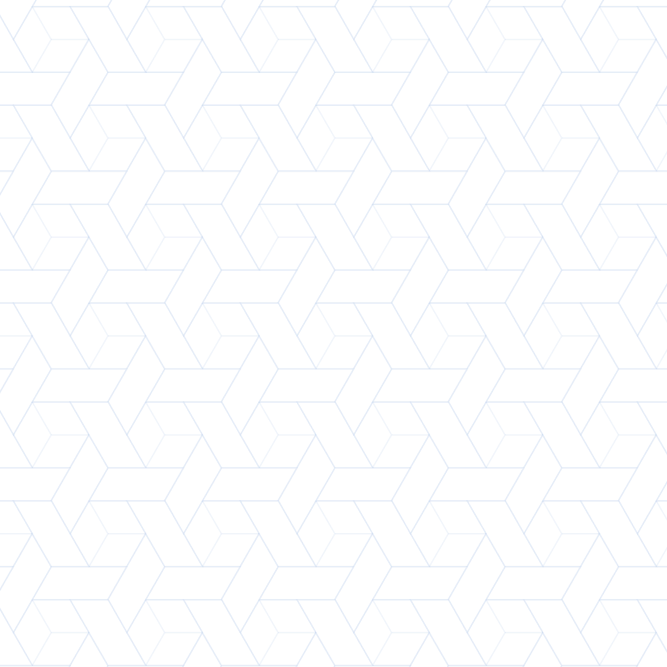 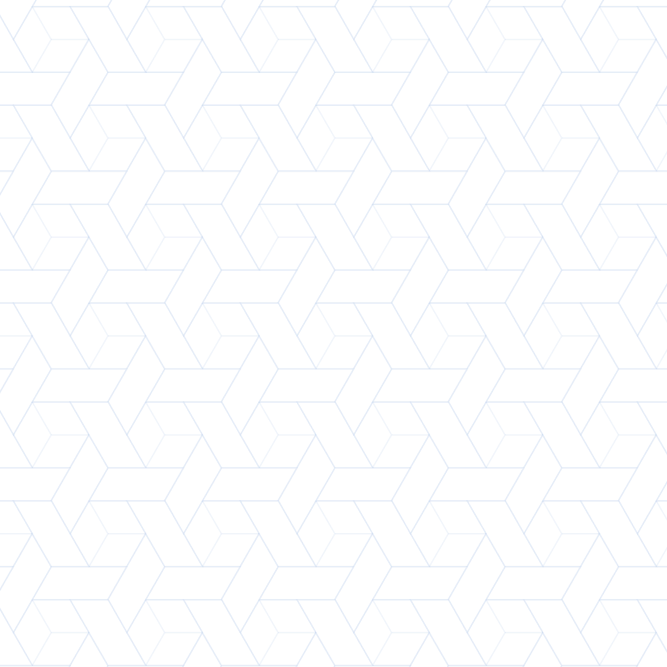 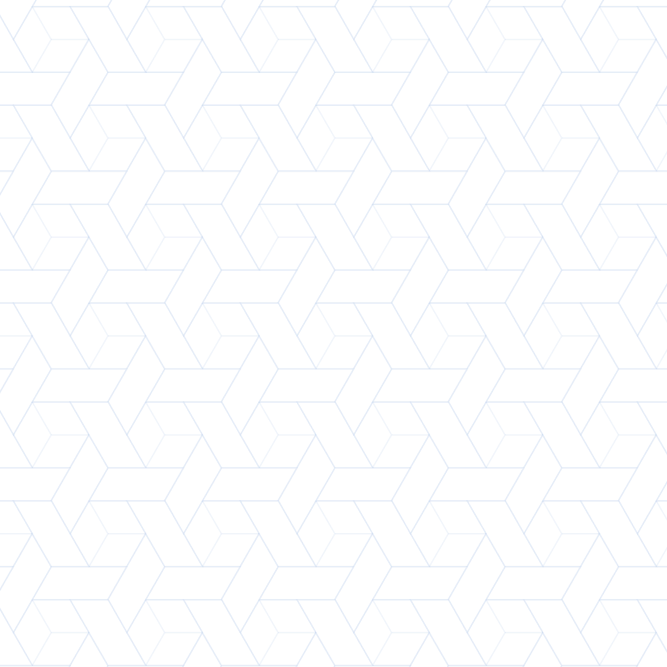 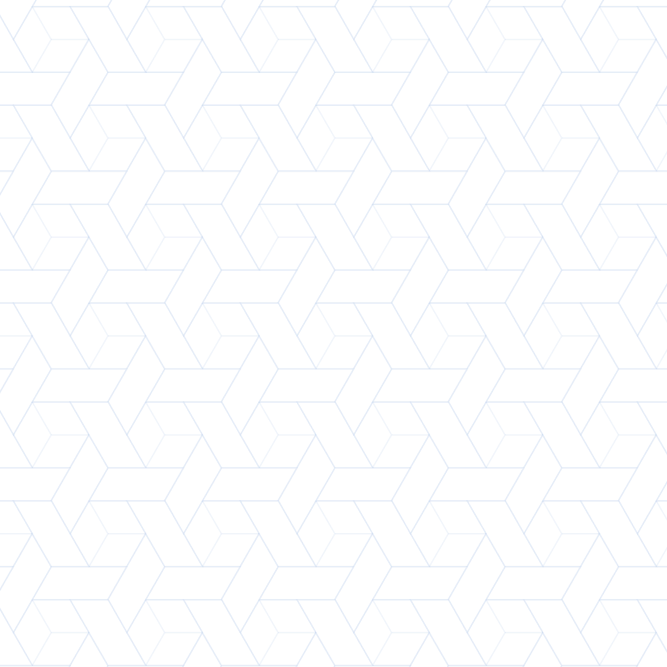 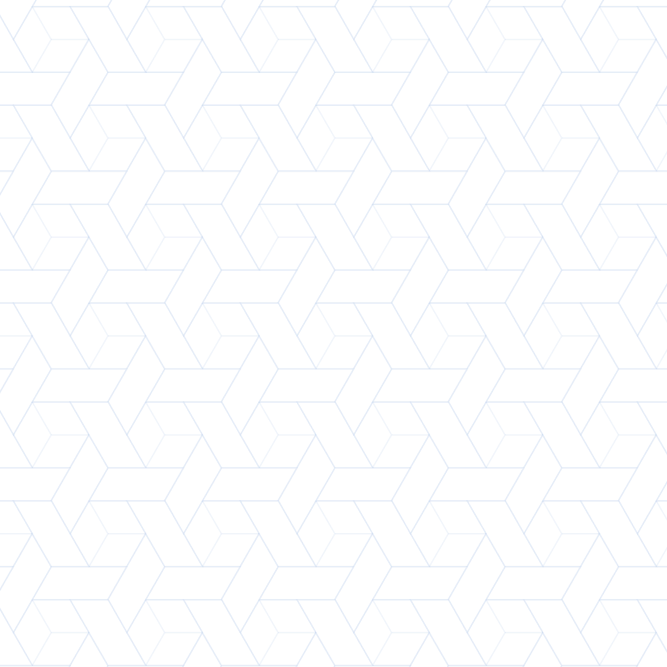 Área Interna Insalubre
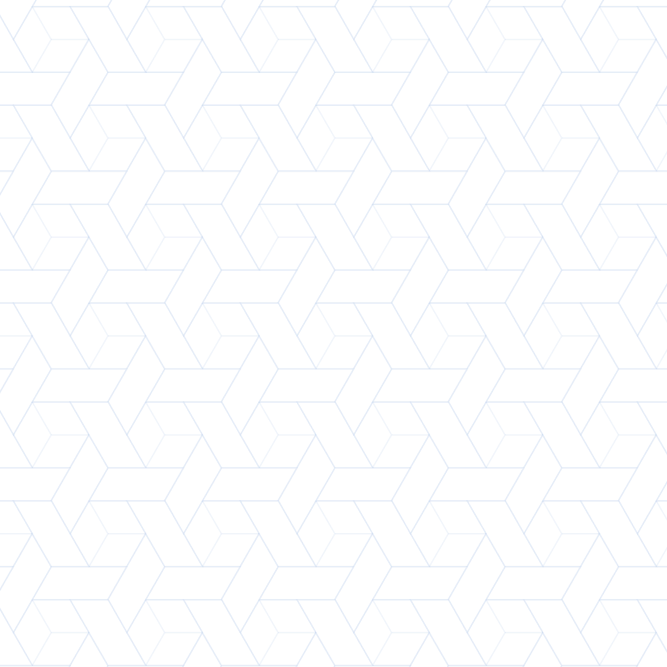 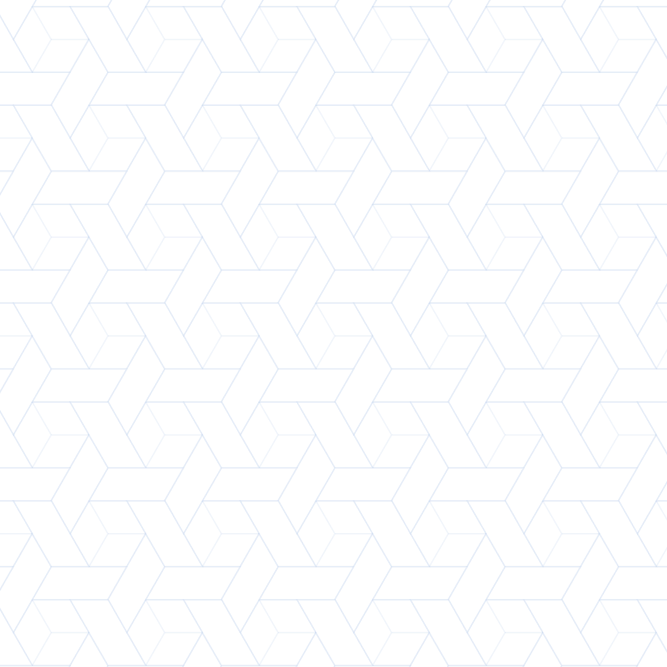 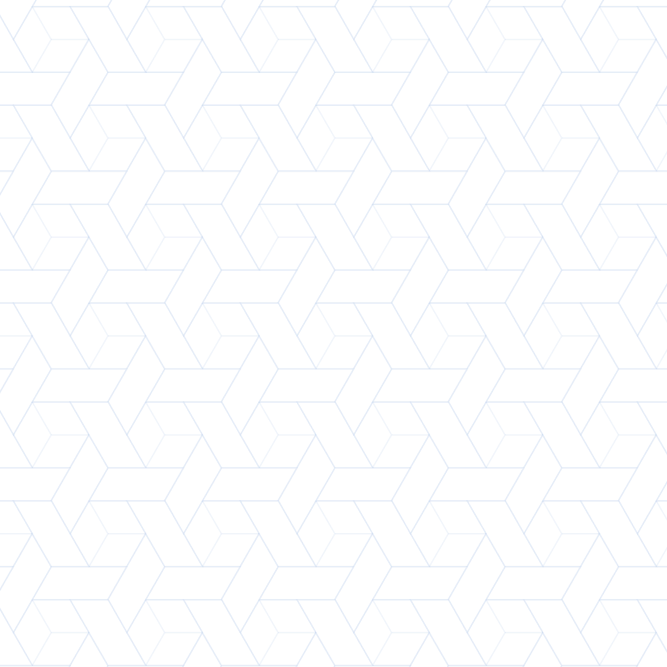 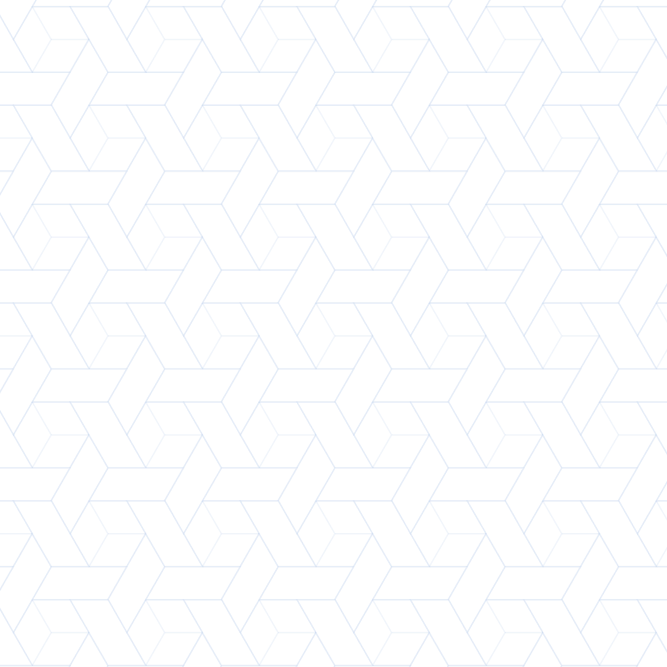 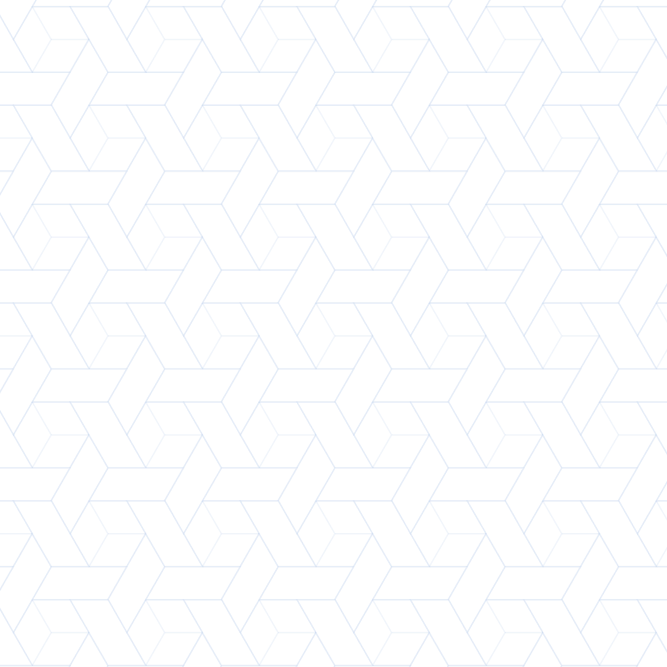 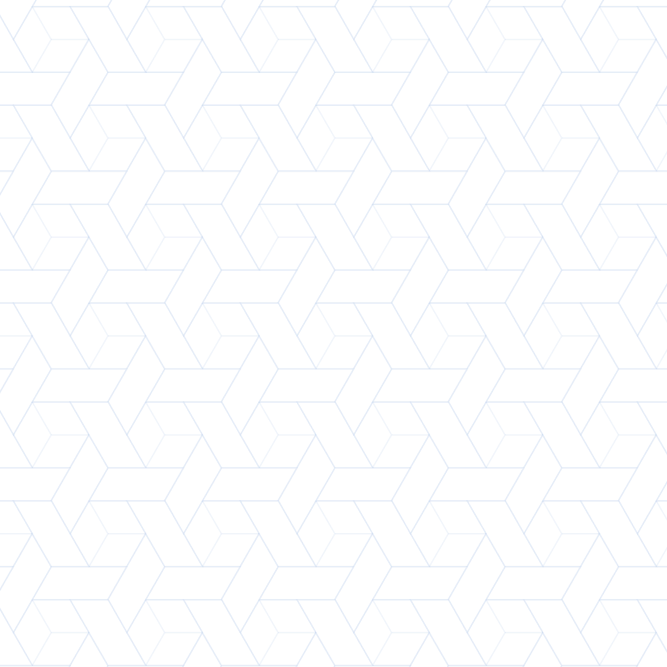 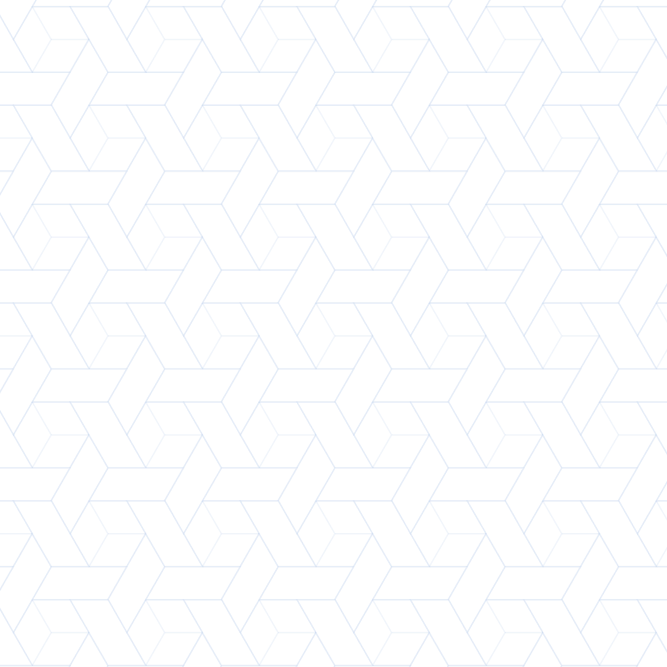 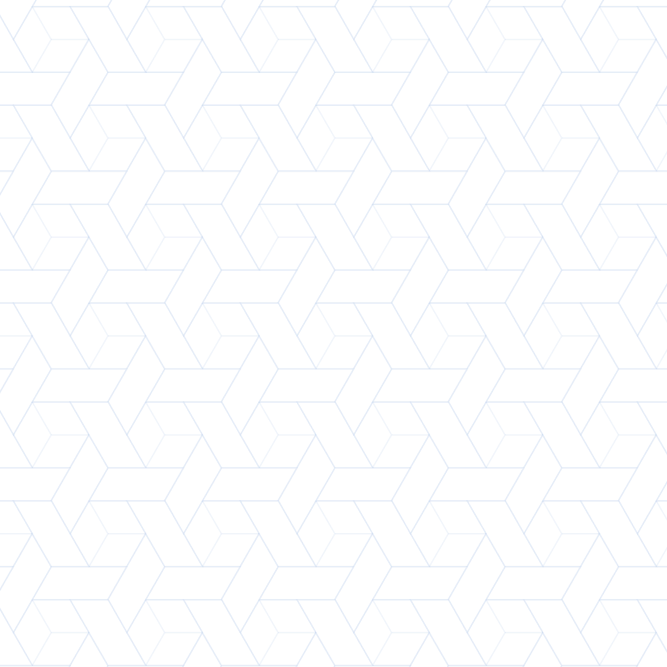 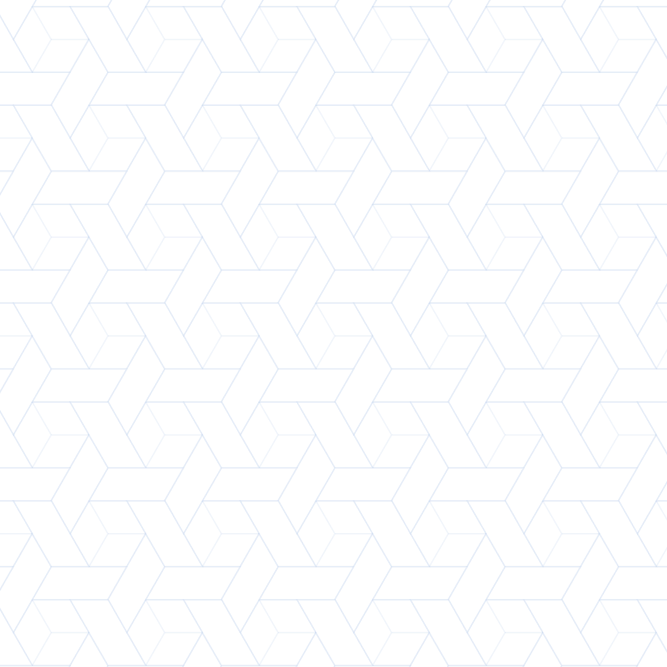 Área Externa